School as a hub for Astronomy
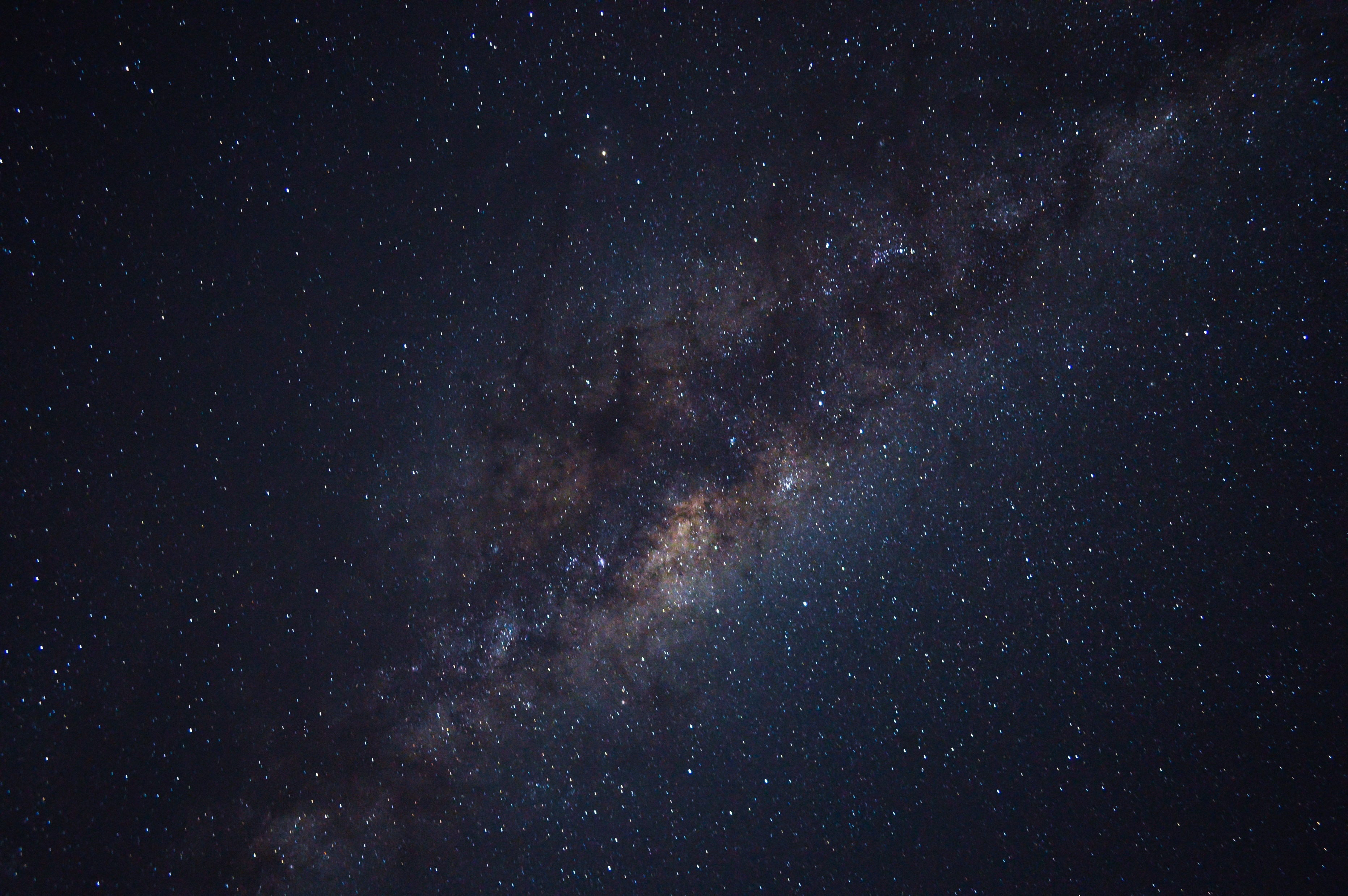 Maria Panagopoulou, Physicist 
Research and Development Department, Ellinogermaniki Agogi
Panagiotis Evaggelopoulos, Physicist 
Public Outreach, Institute of Astrophysics FORTH
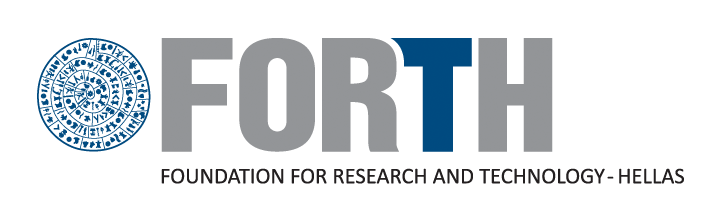 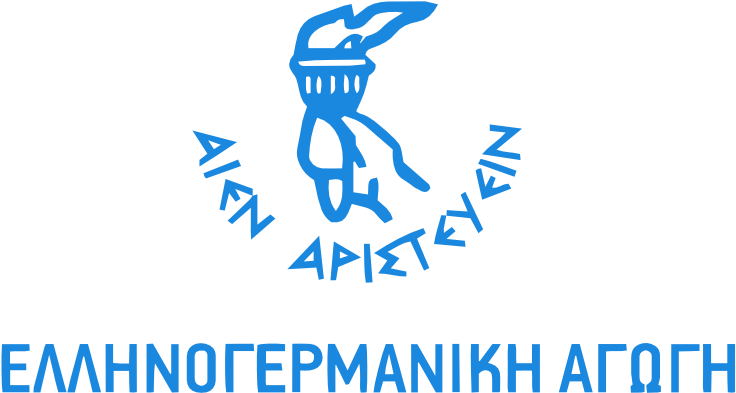 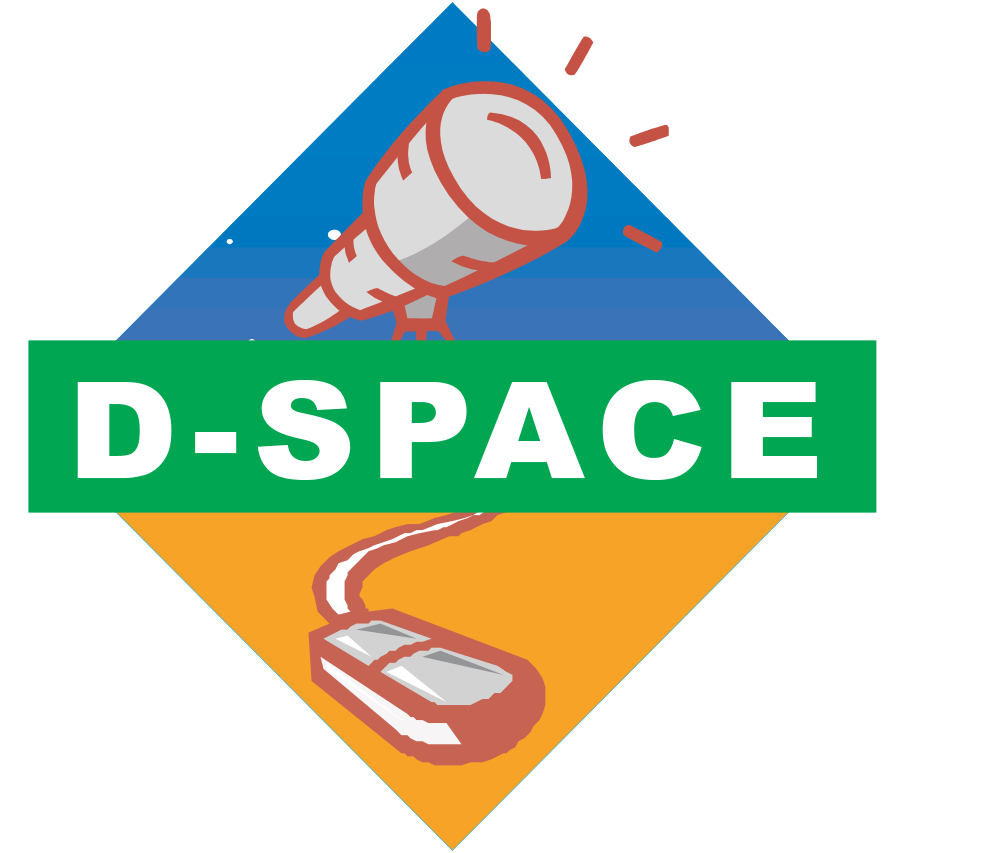 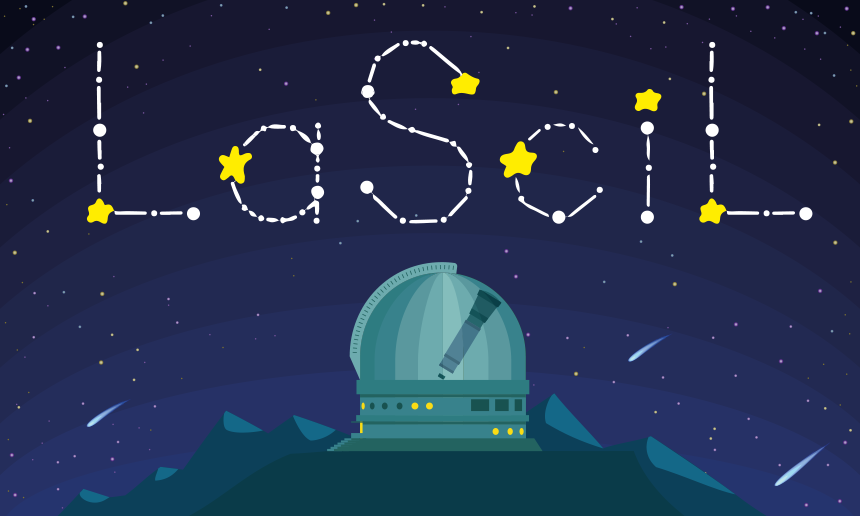 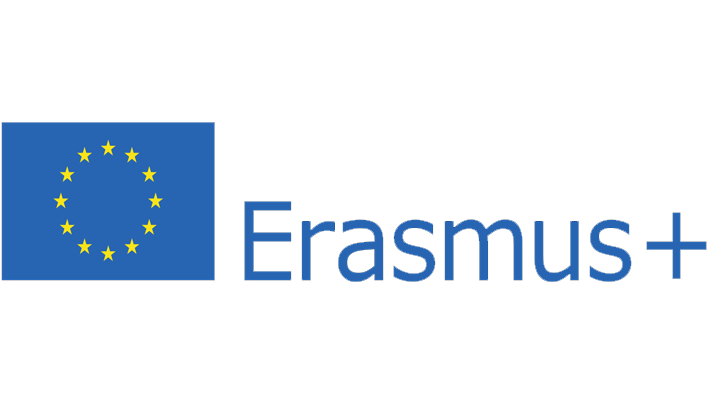 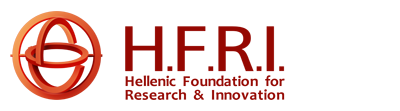 The LaSciL project has been co-funded with support from the Erasmus+ funding scheme of the European Commission with grant agreement: 2020-1-UK01-KA226-SCH-094579
The project was supported by the Hellenic Foundation for Research and Innovation (H.F.R.I.) under the “3rd Call for Action “Science and Society” “Research, Innovation and Dissemination Hubs”” (Project Number: 02181).
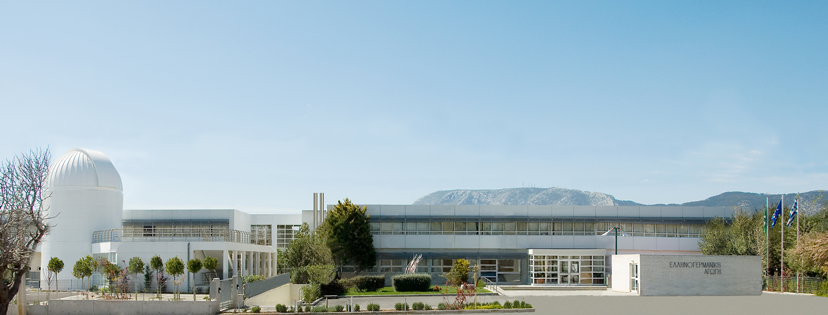 Astronomy projects for students
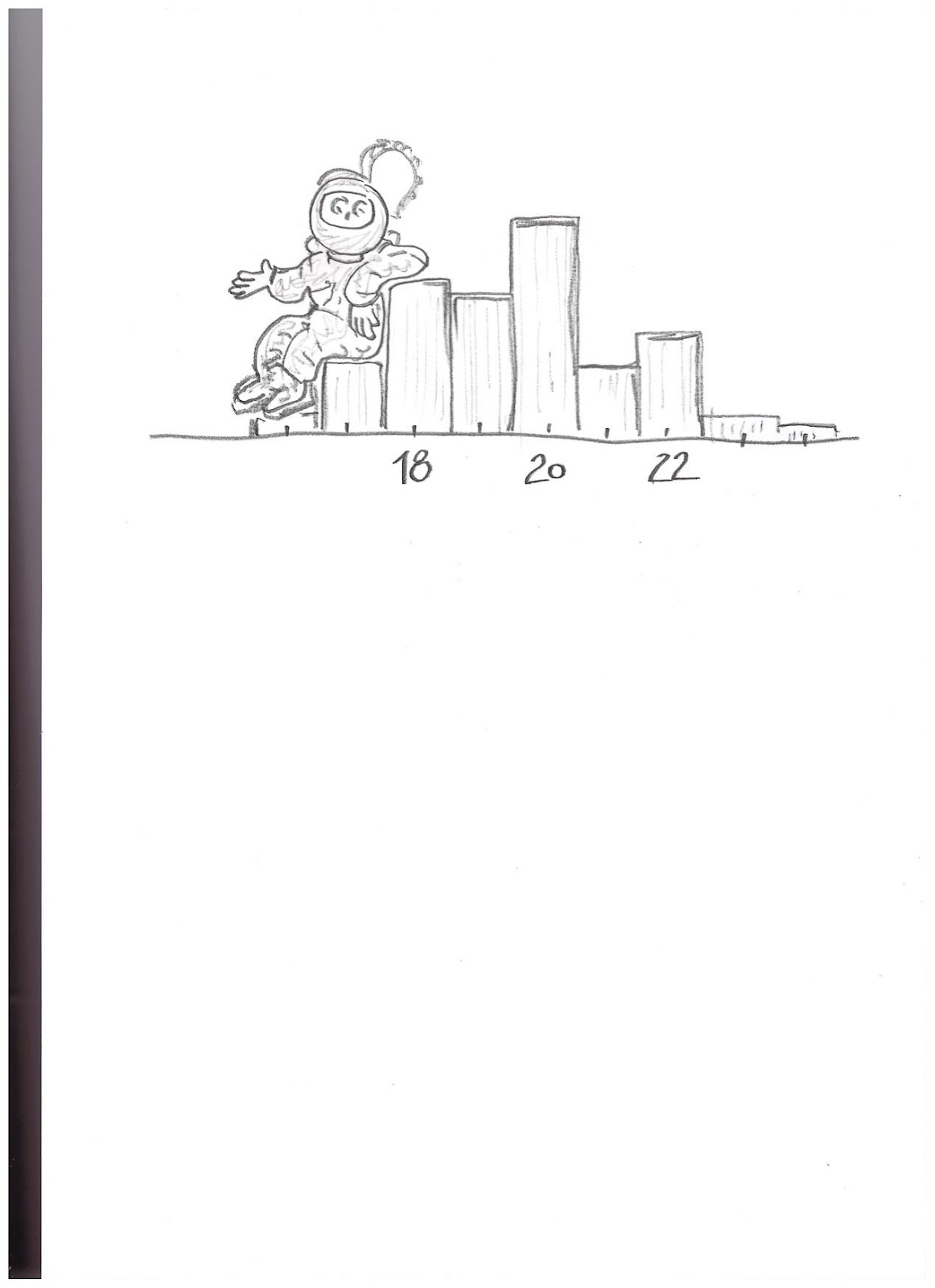 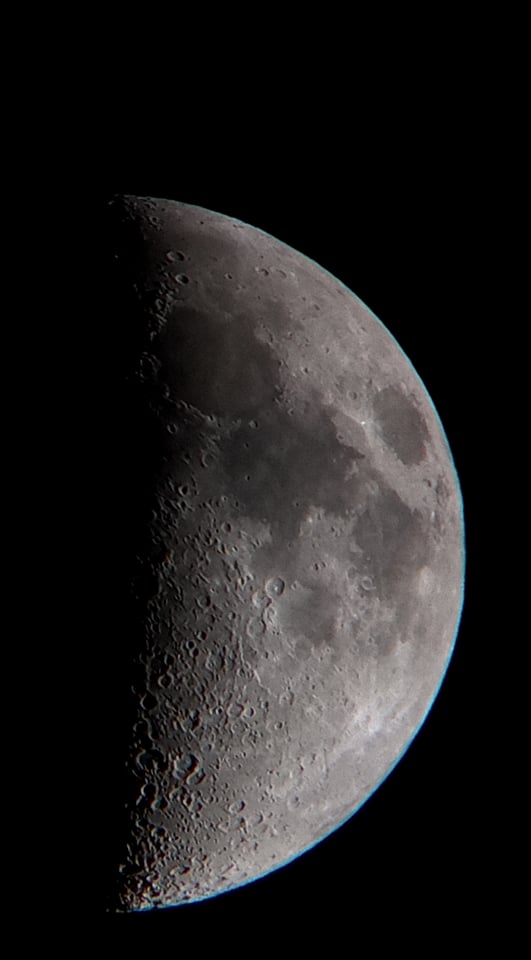 Introducing Astronomy to the Curriculum
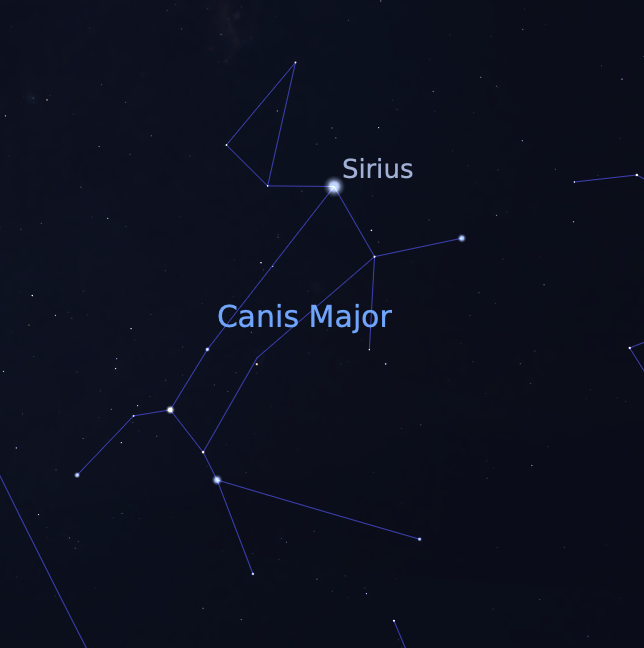 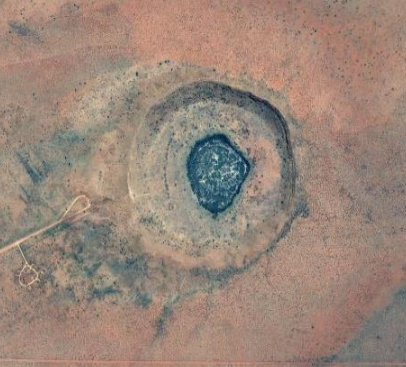 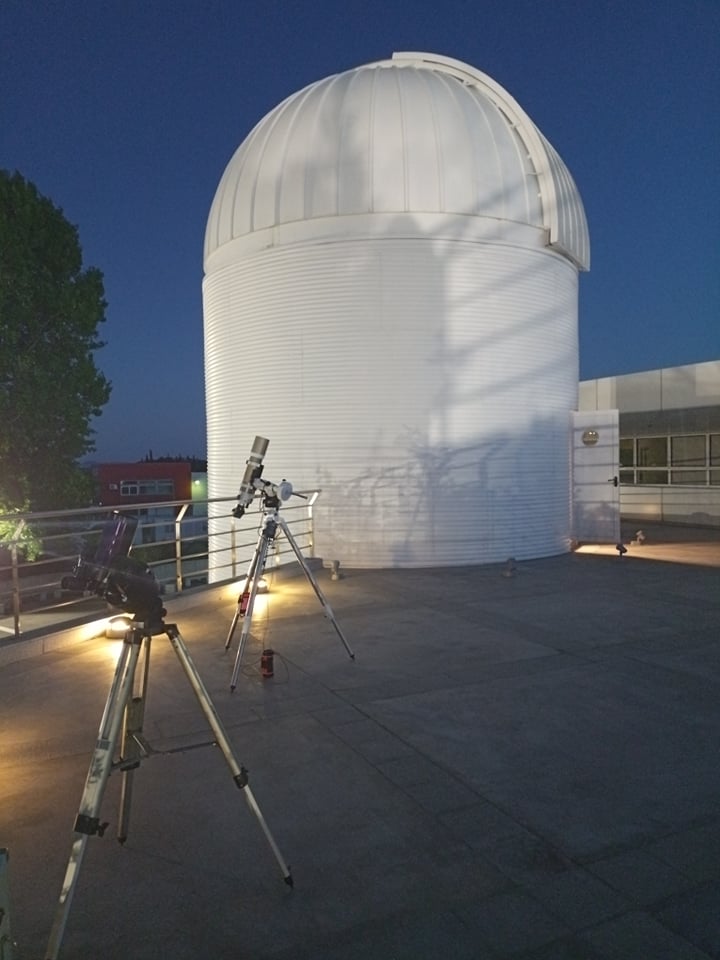 Extracurricular activities for students
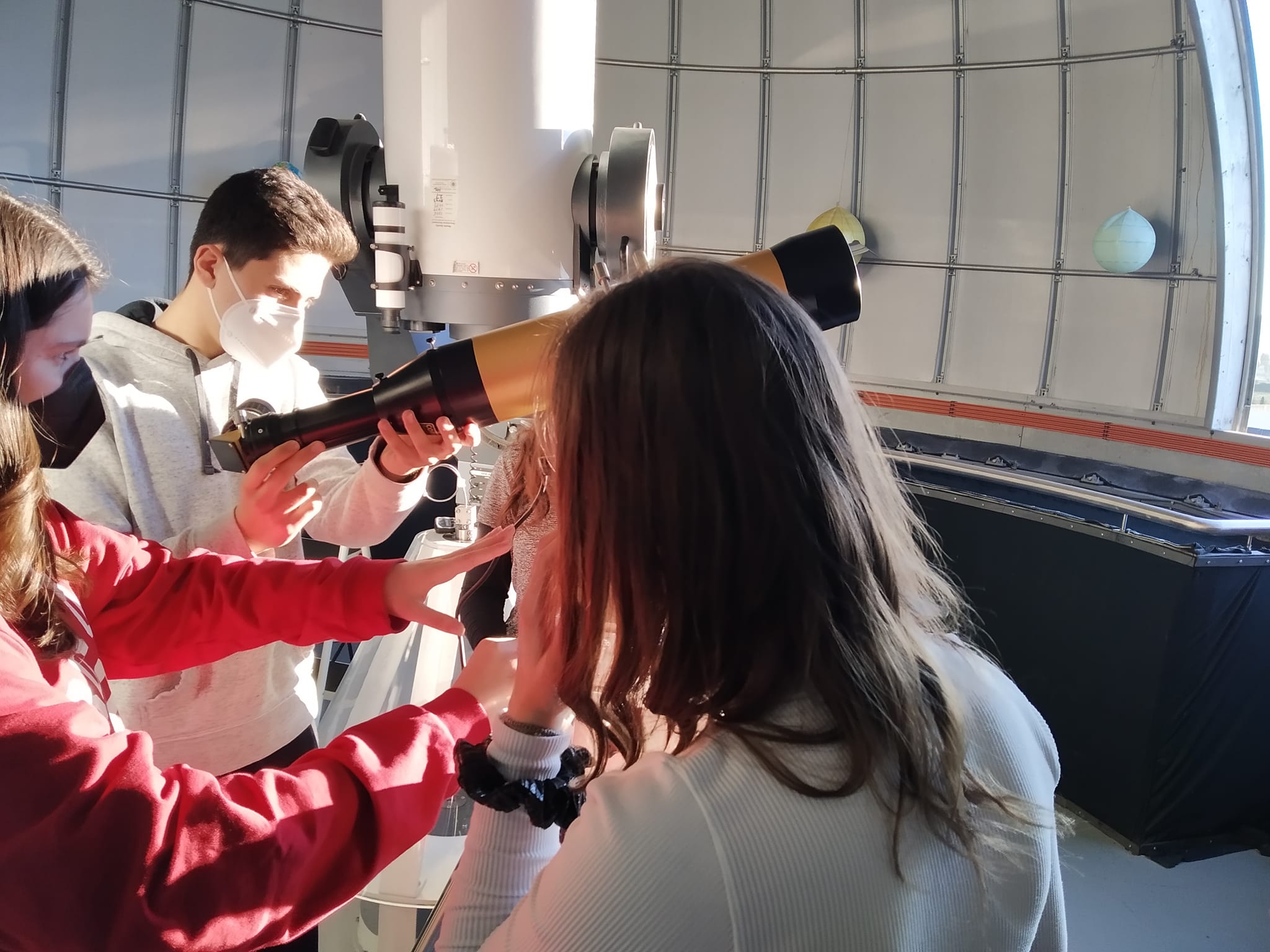 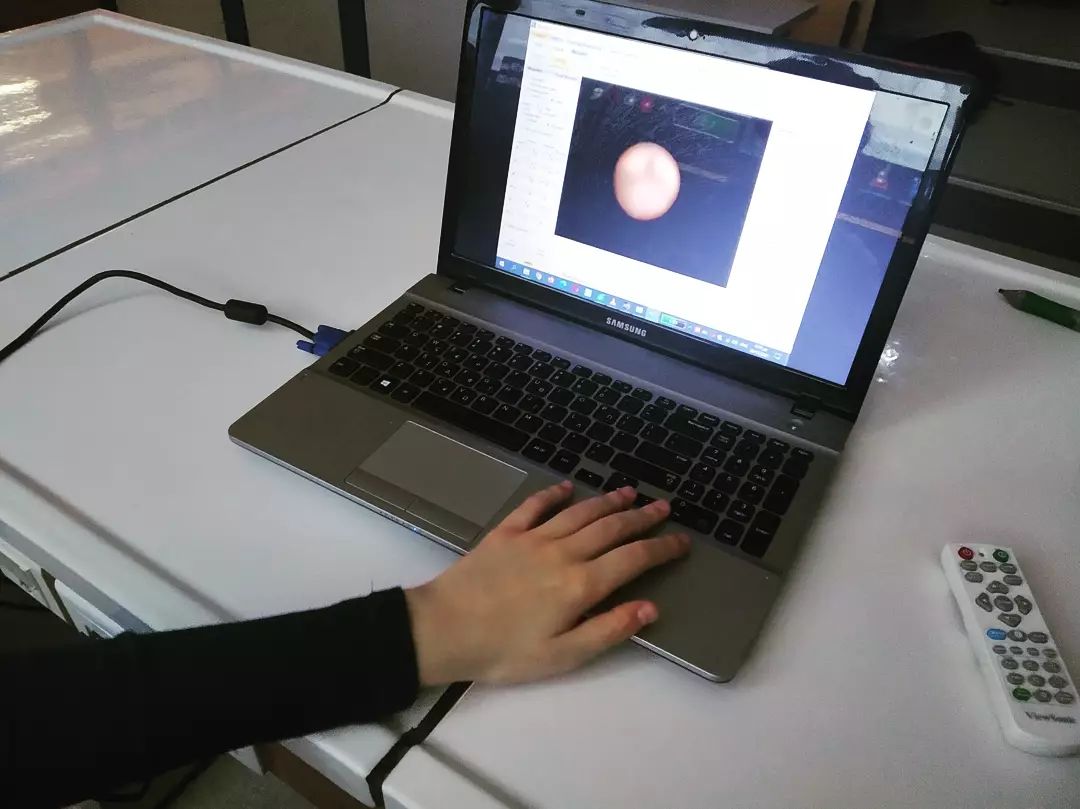 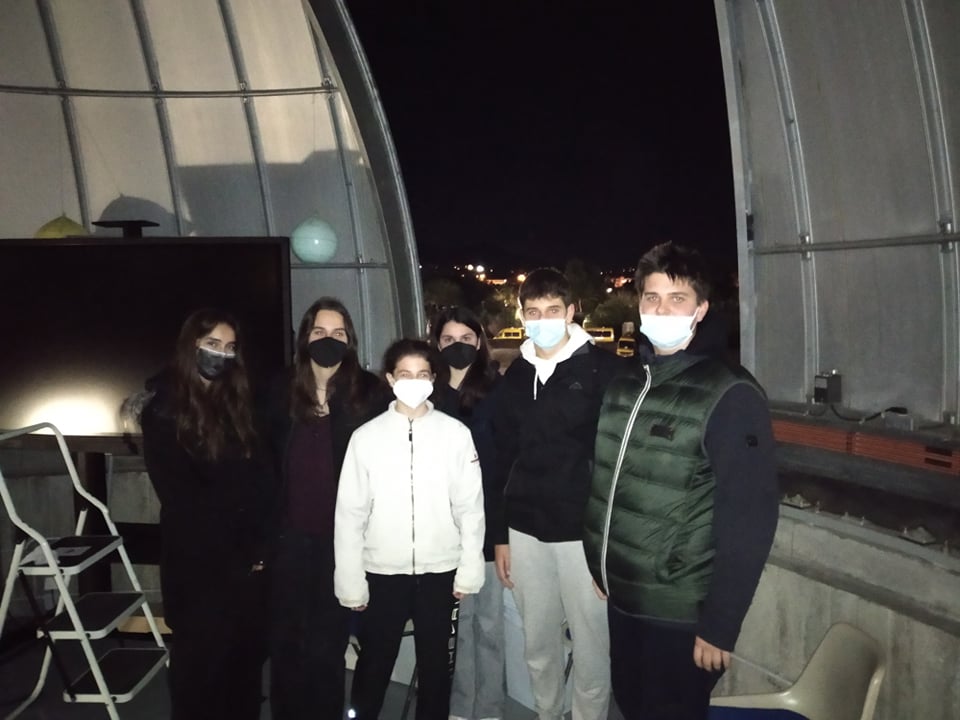 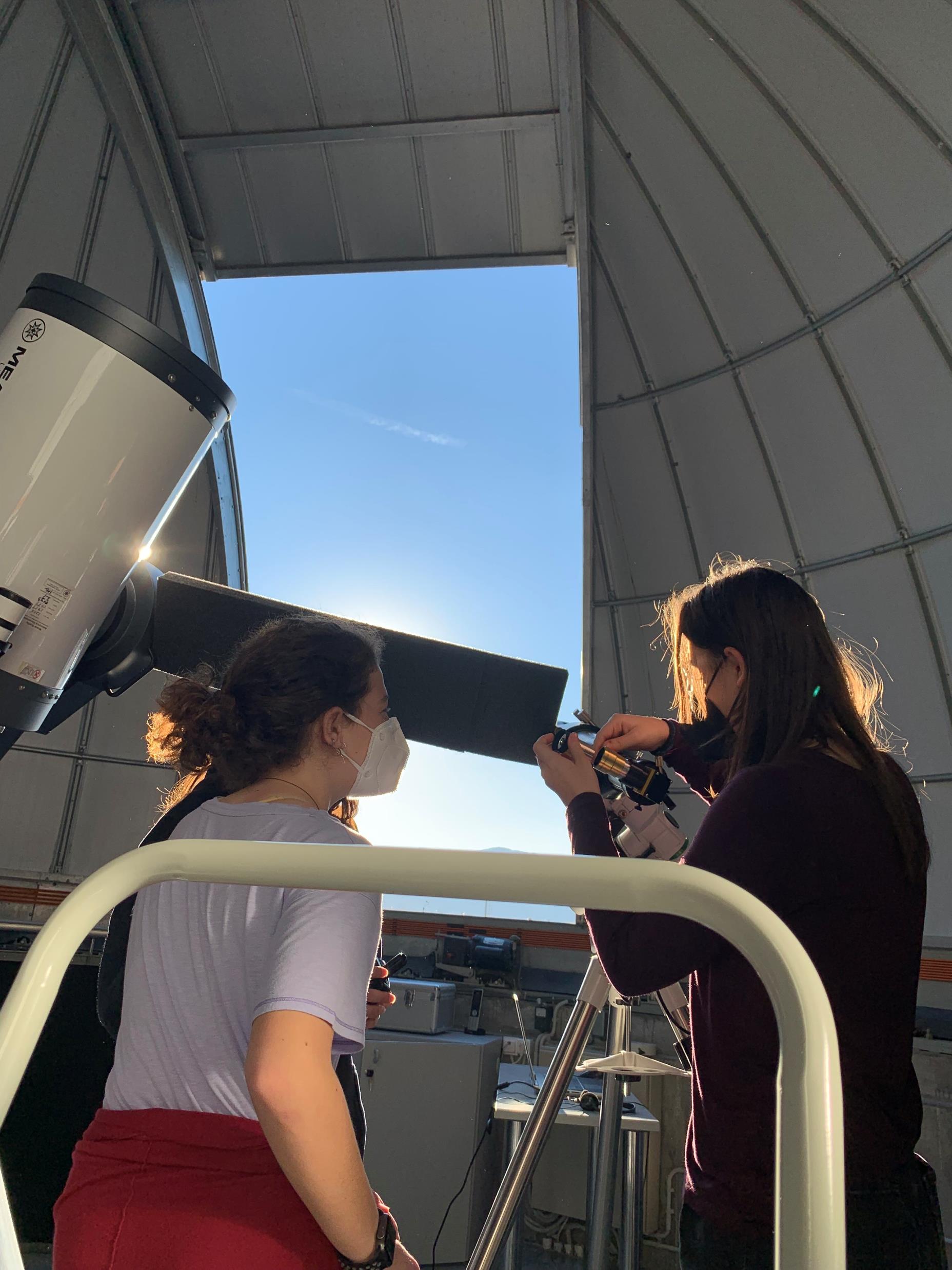 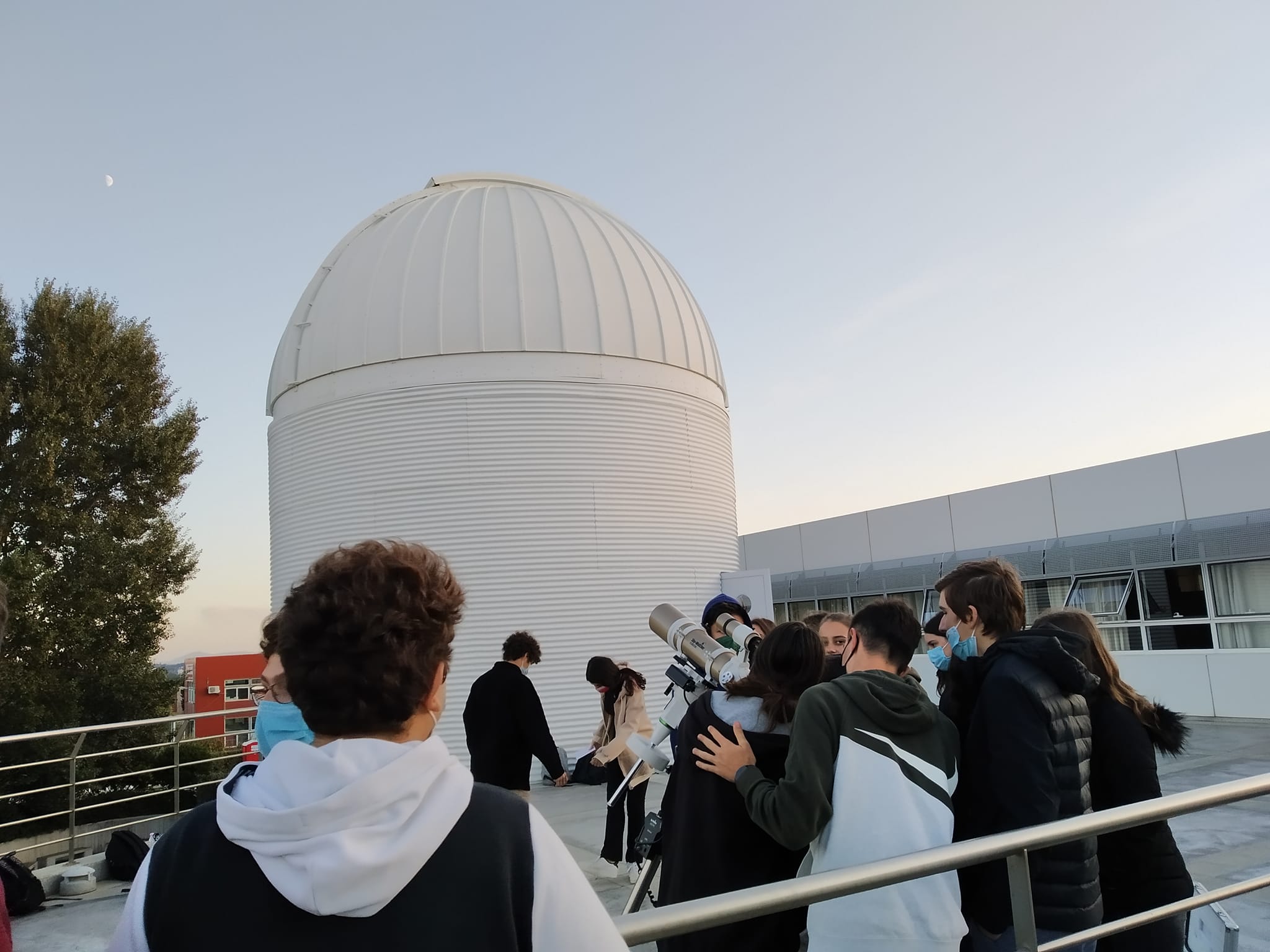 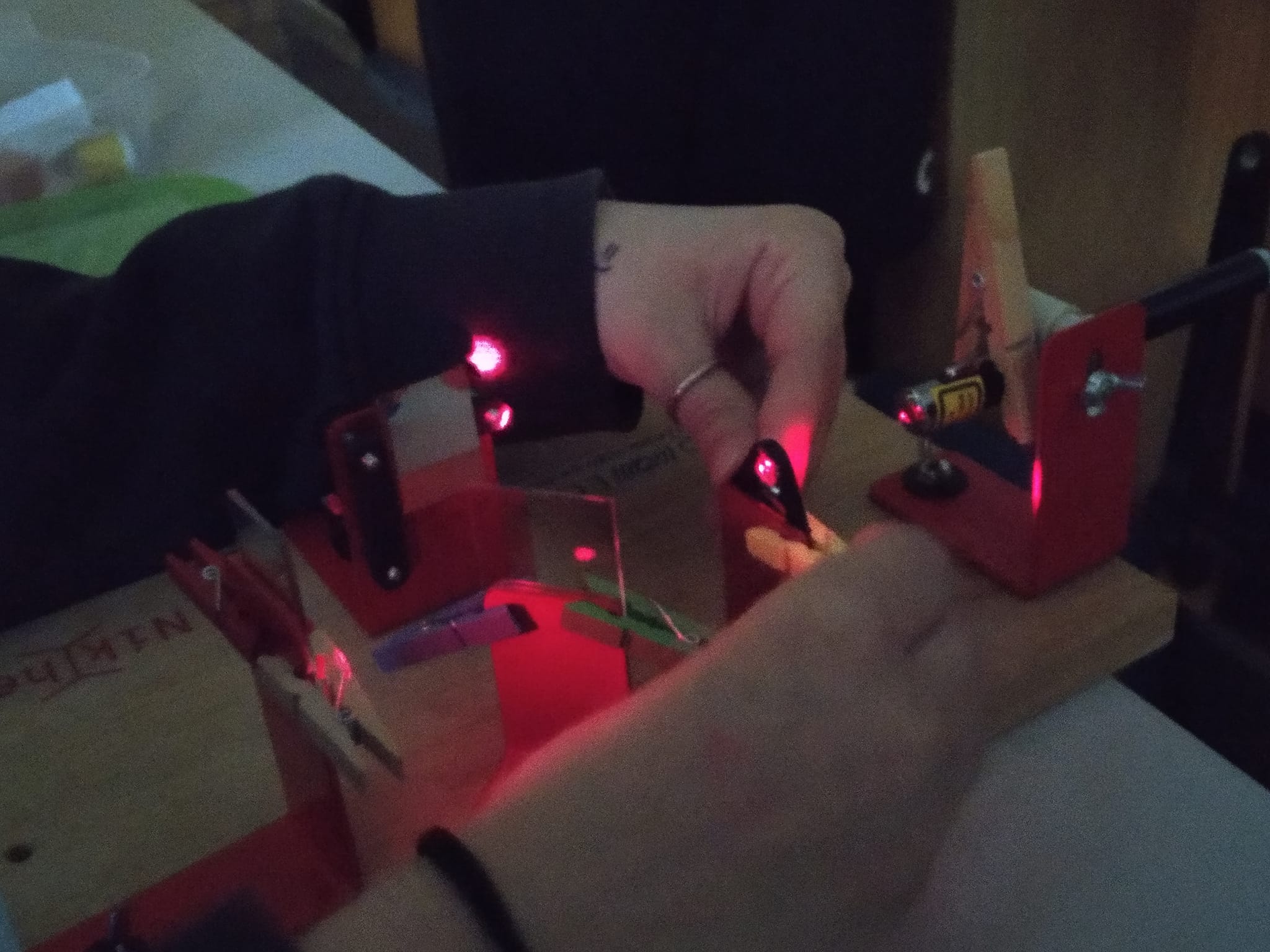 Astronomy club 2021-2022
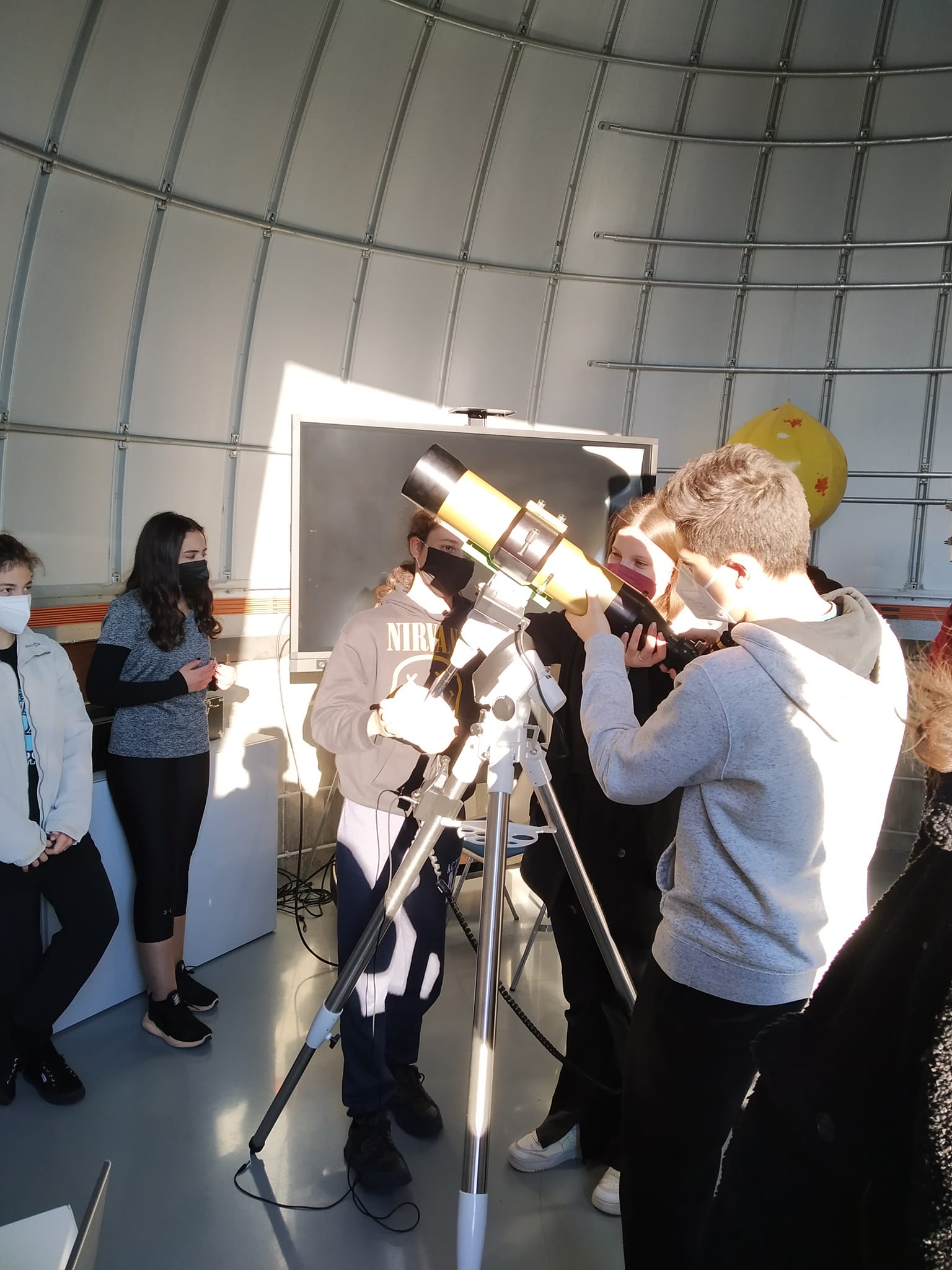 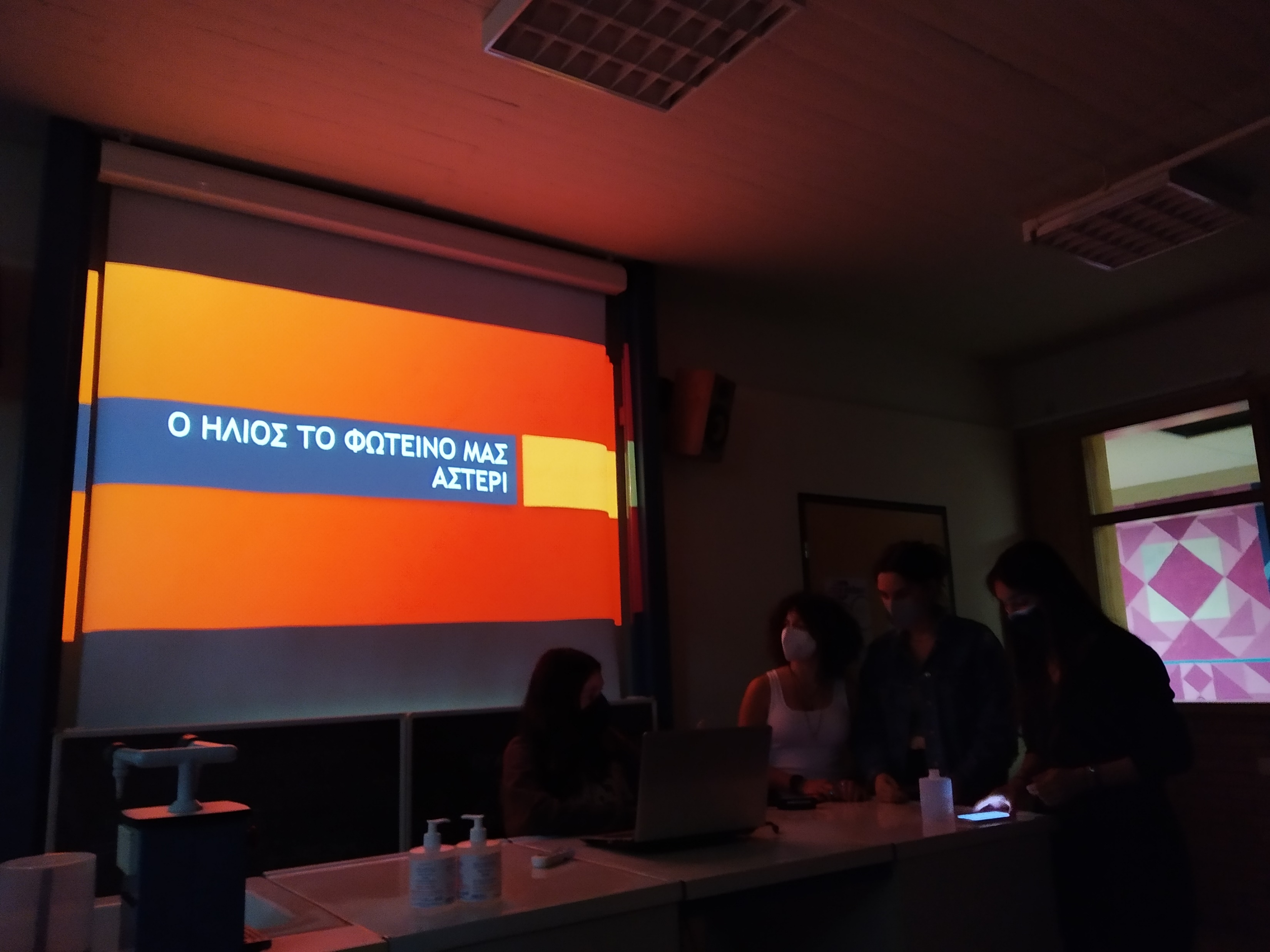 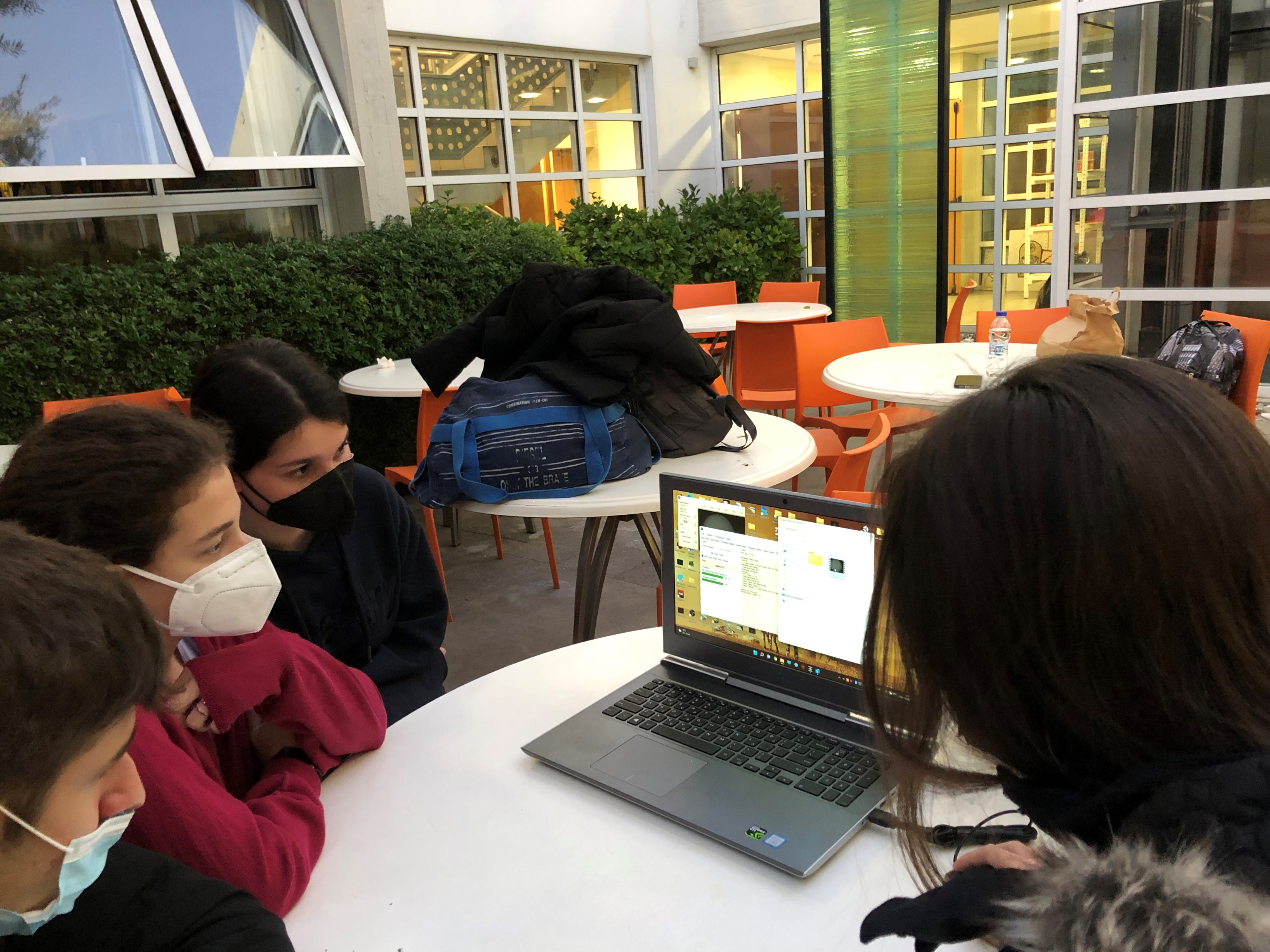 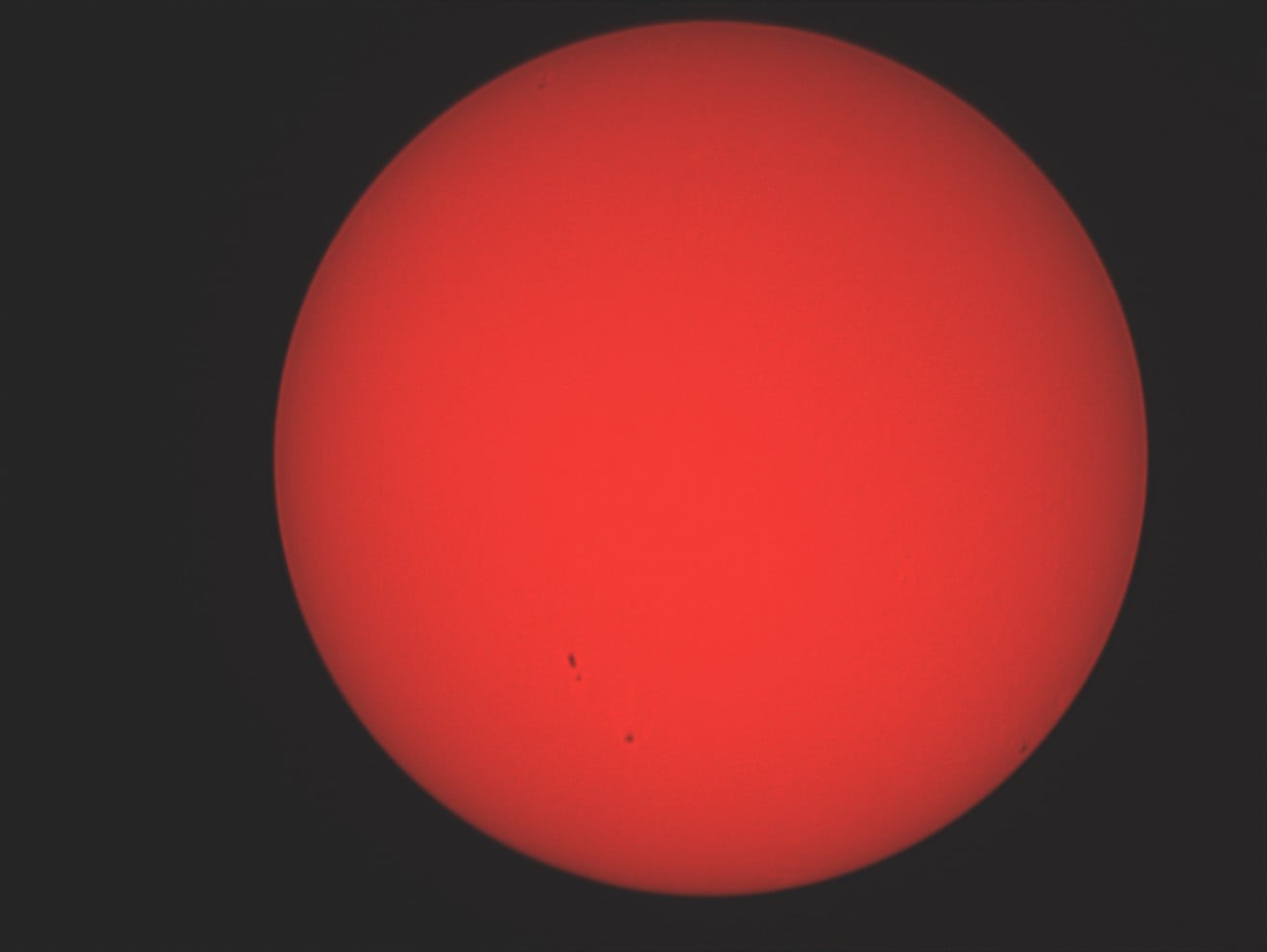 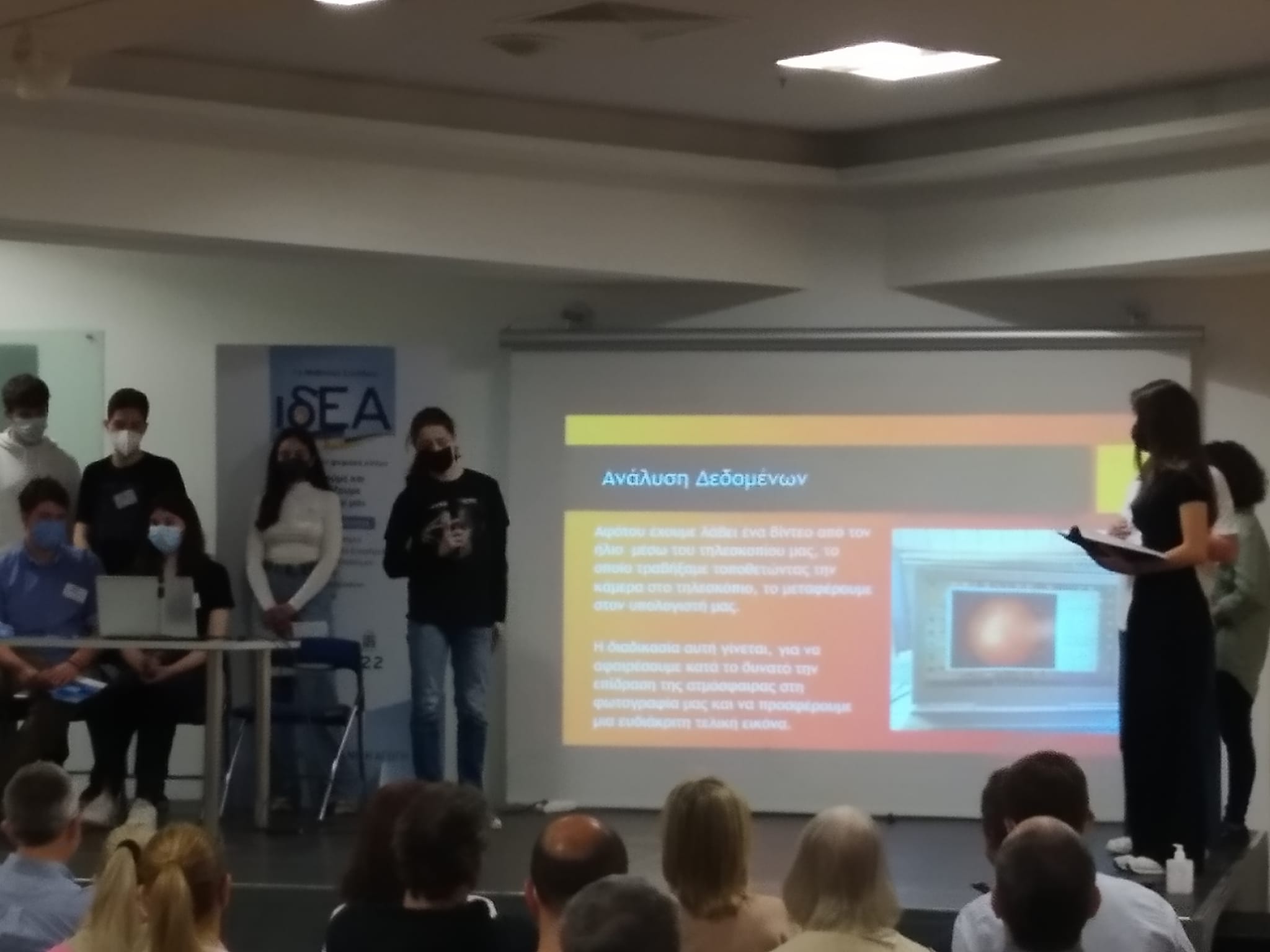 Astronomy club 2021-2022
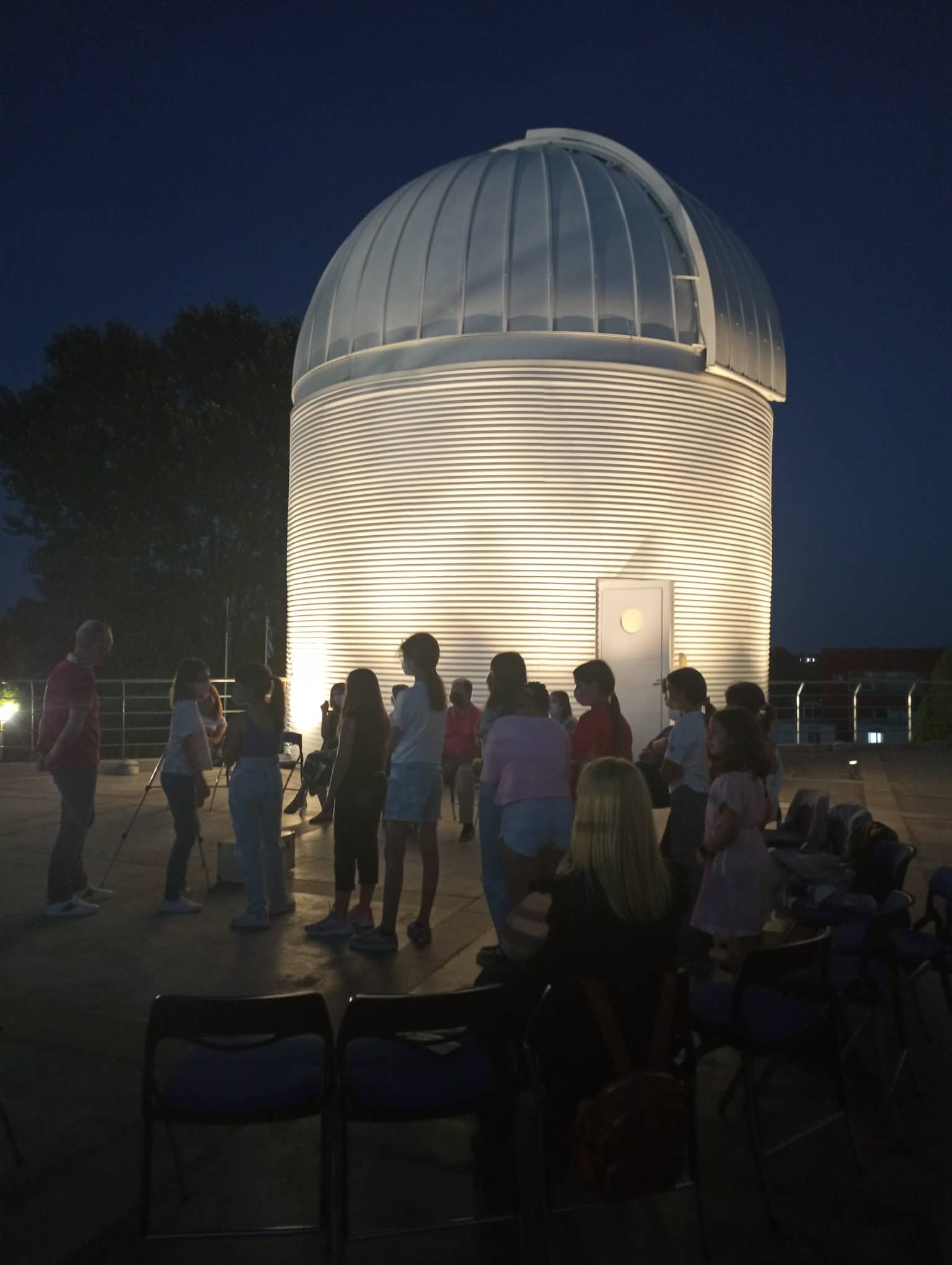 Summer camps 2022
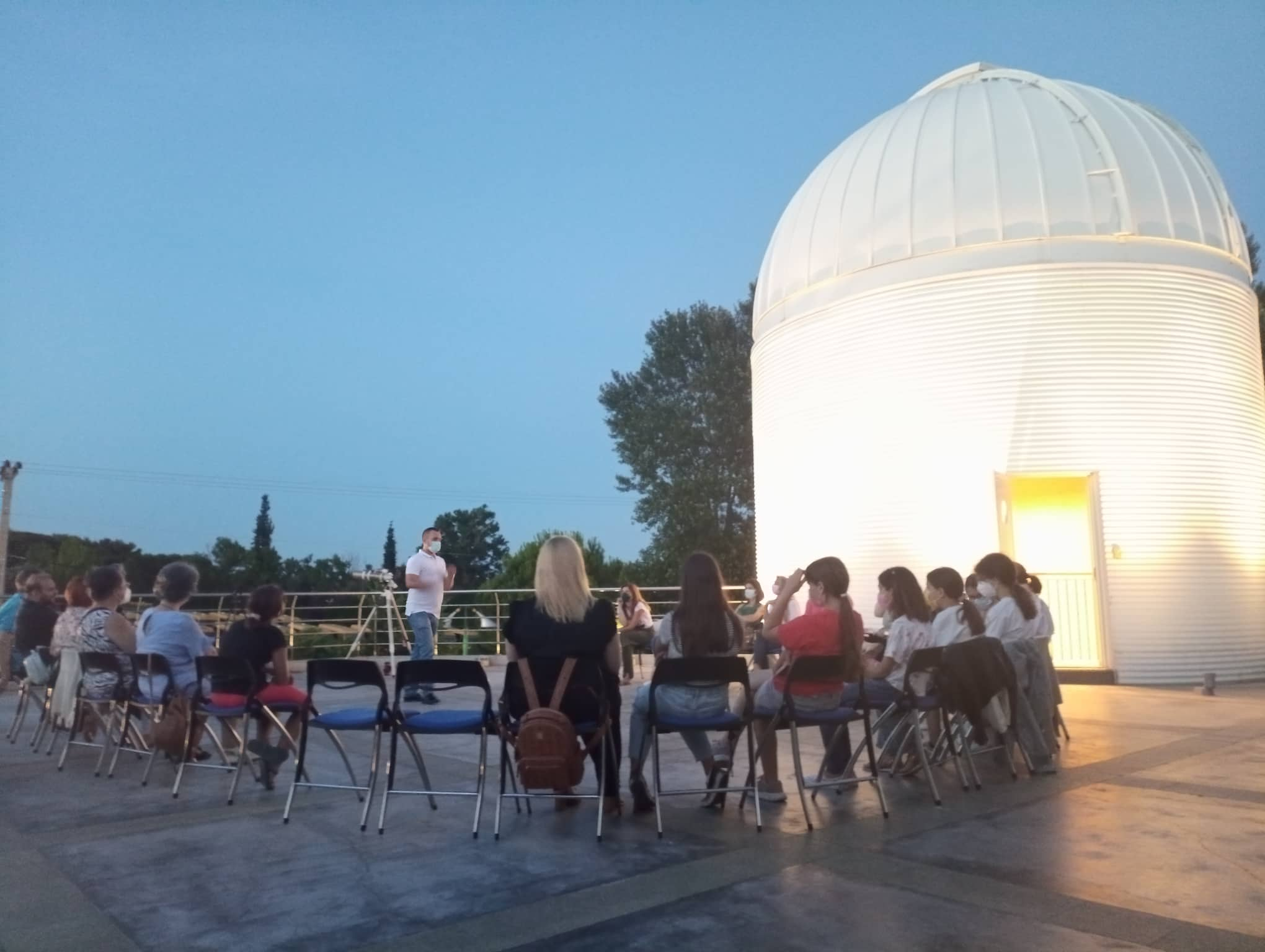 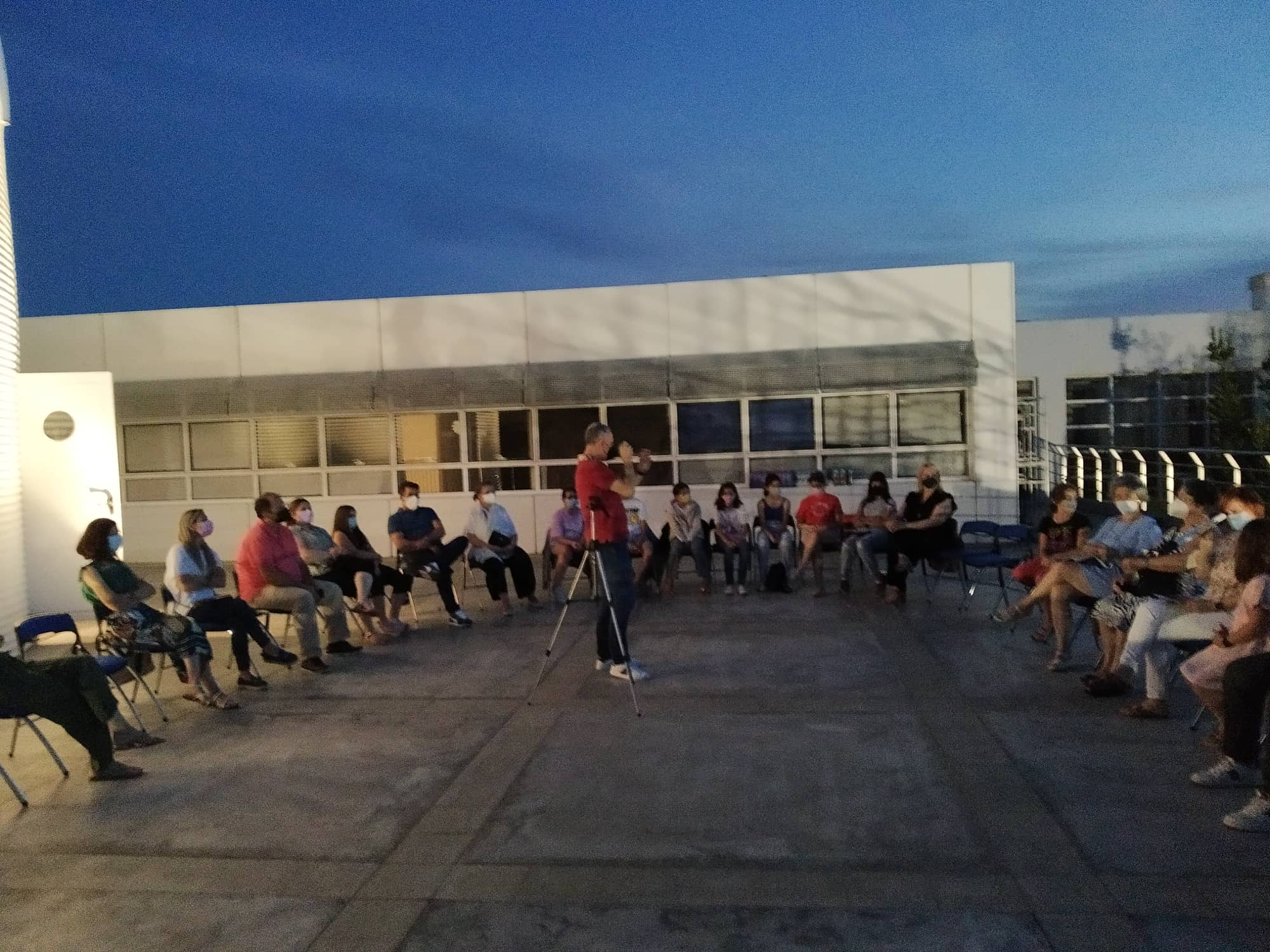 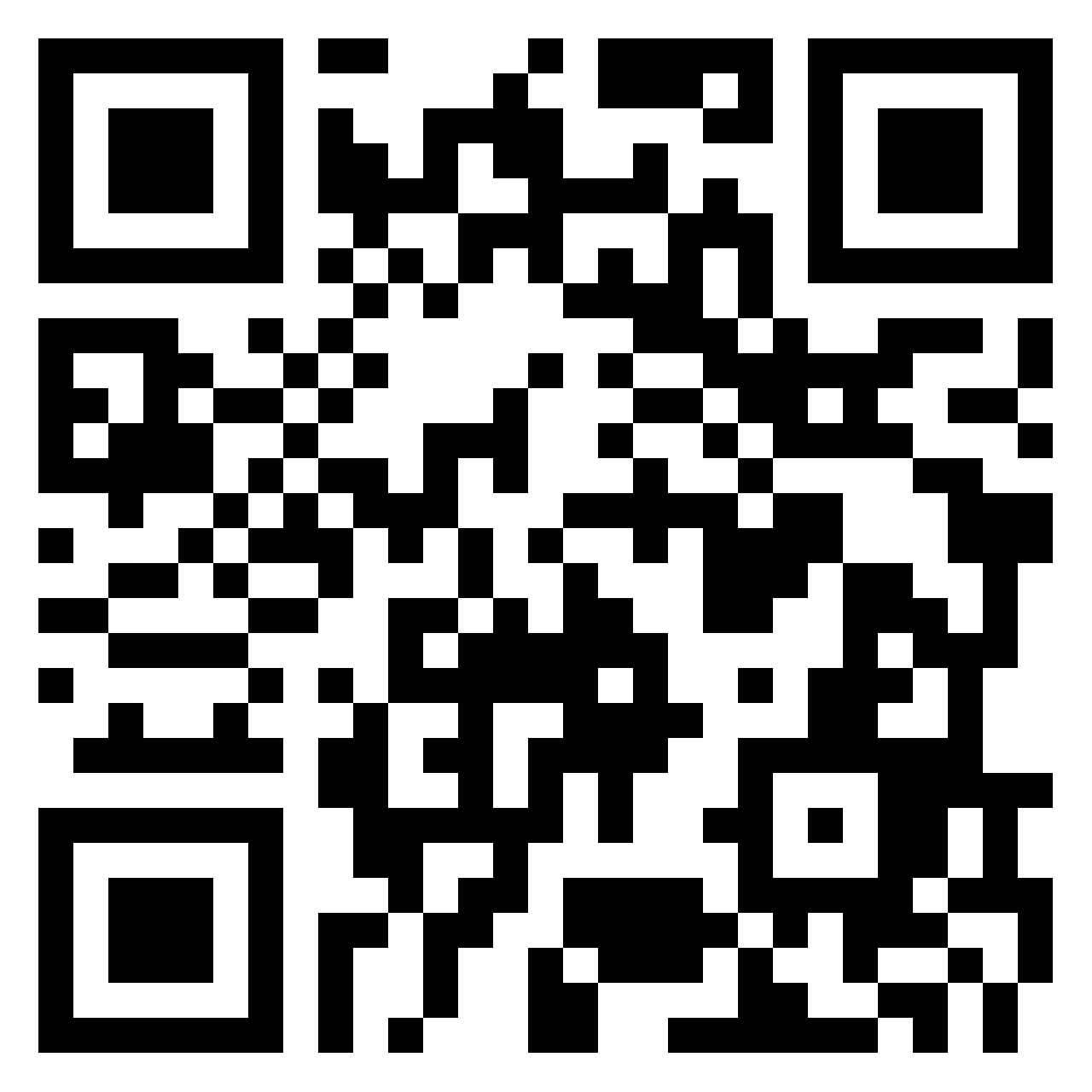 What extracurricular activities would you design for your school?
https://padlet.com/mariapanago/27hun9hwmwe66wr7
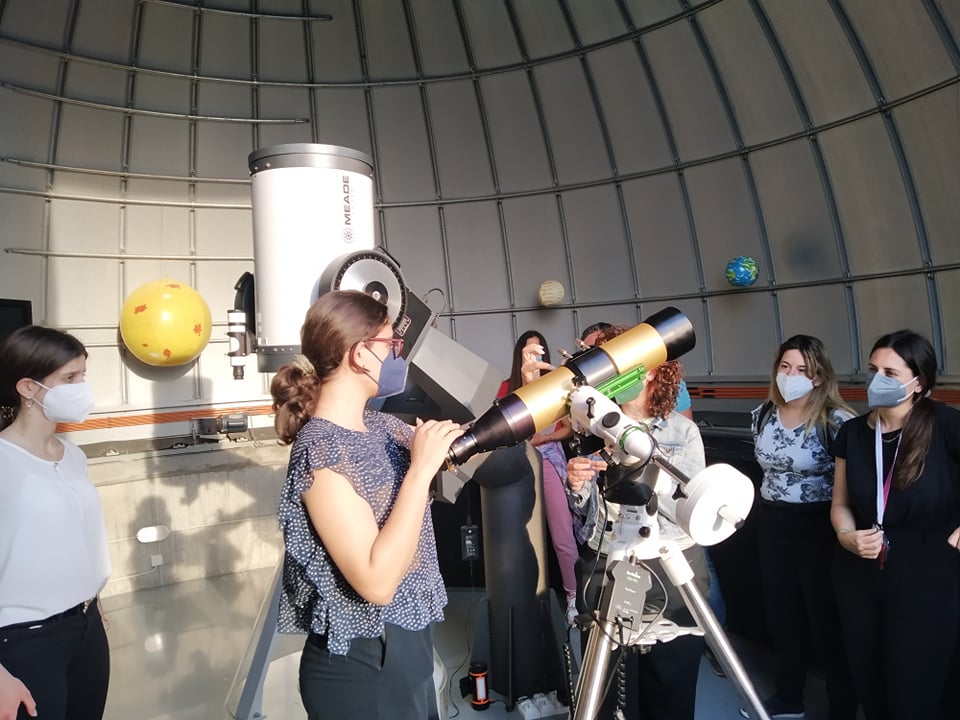 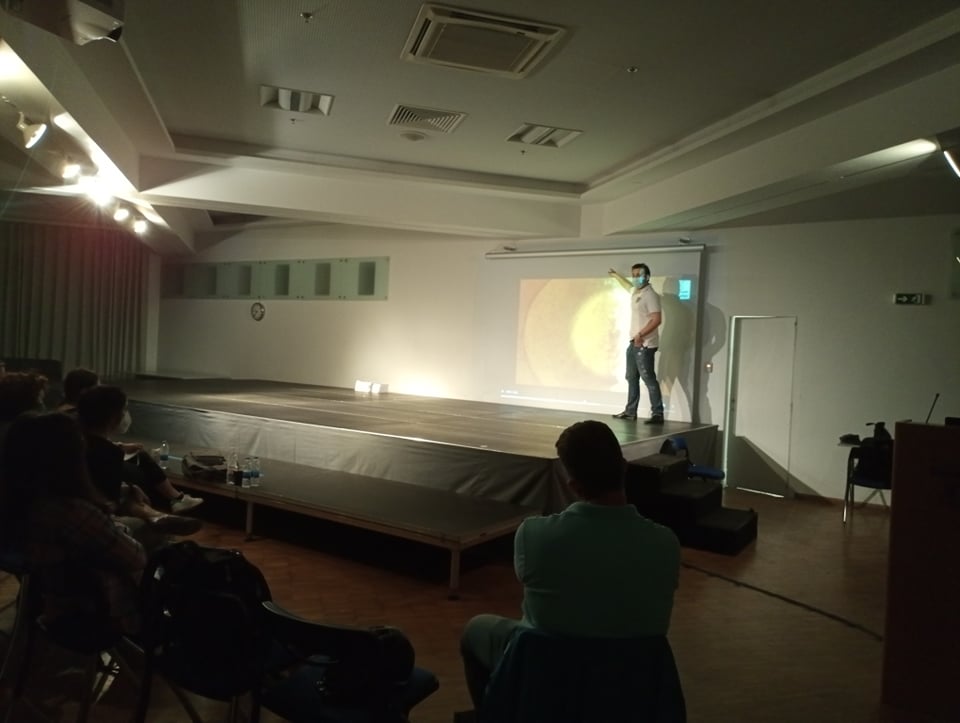 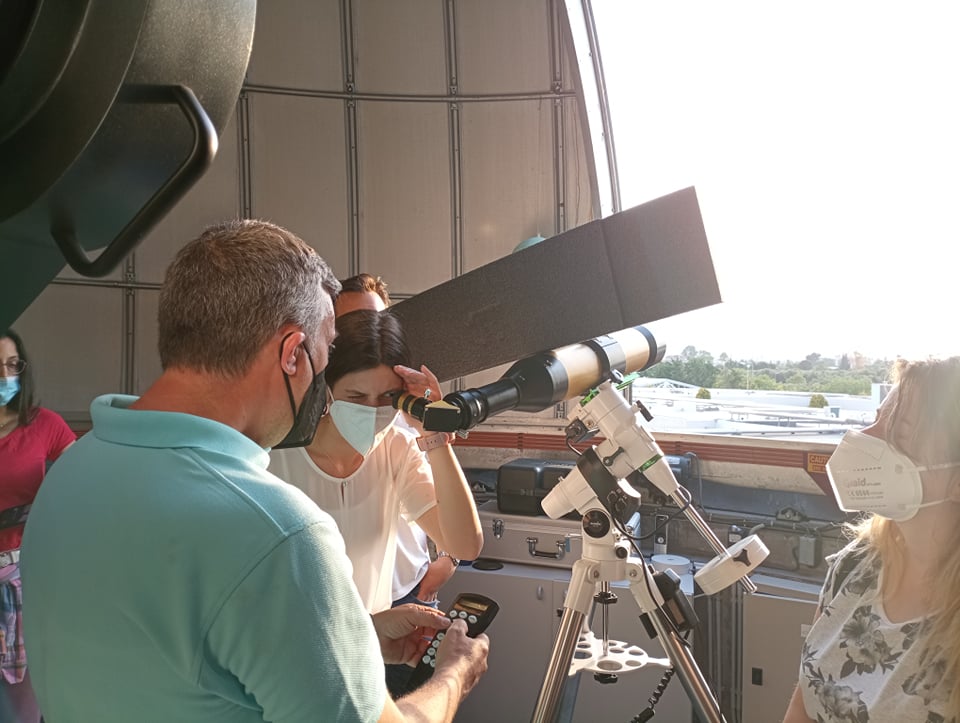 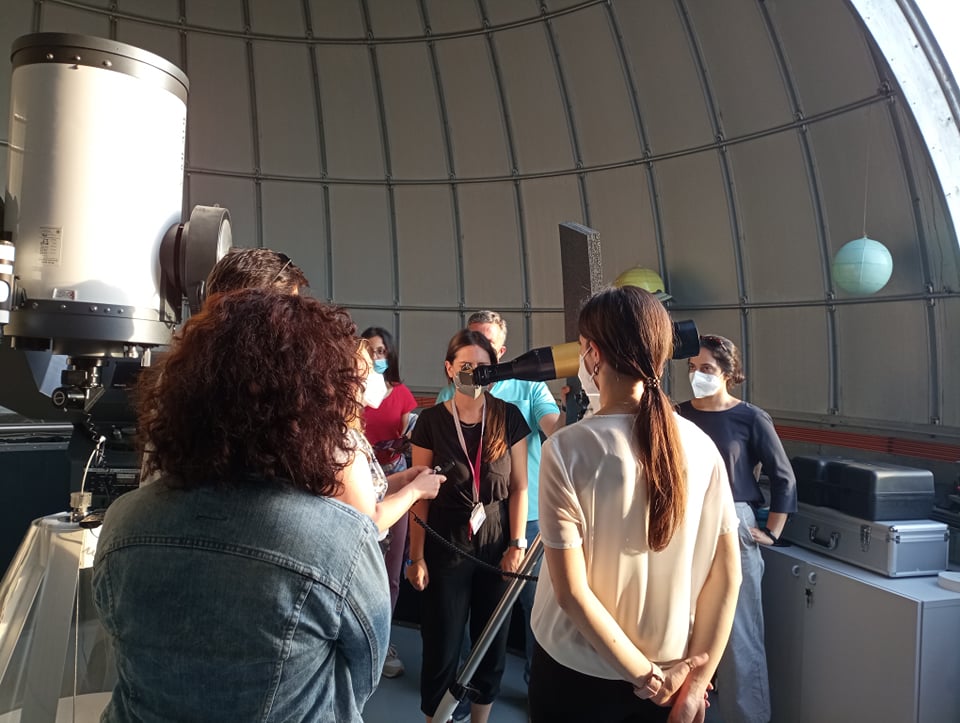 Seminars for teachers
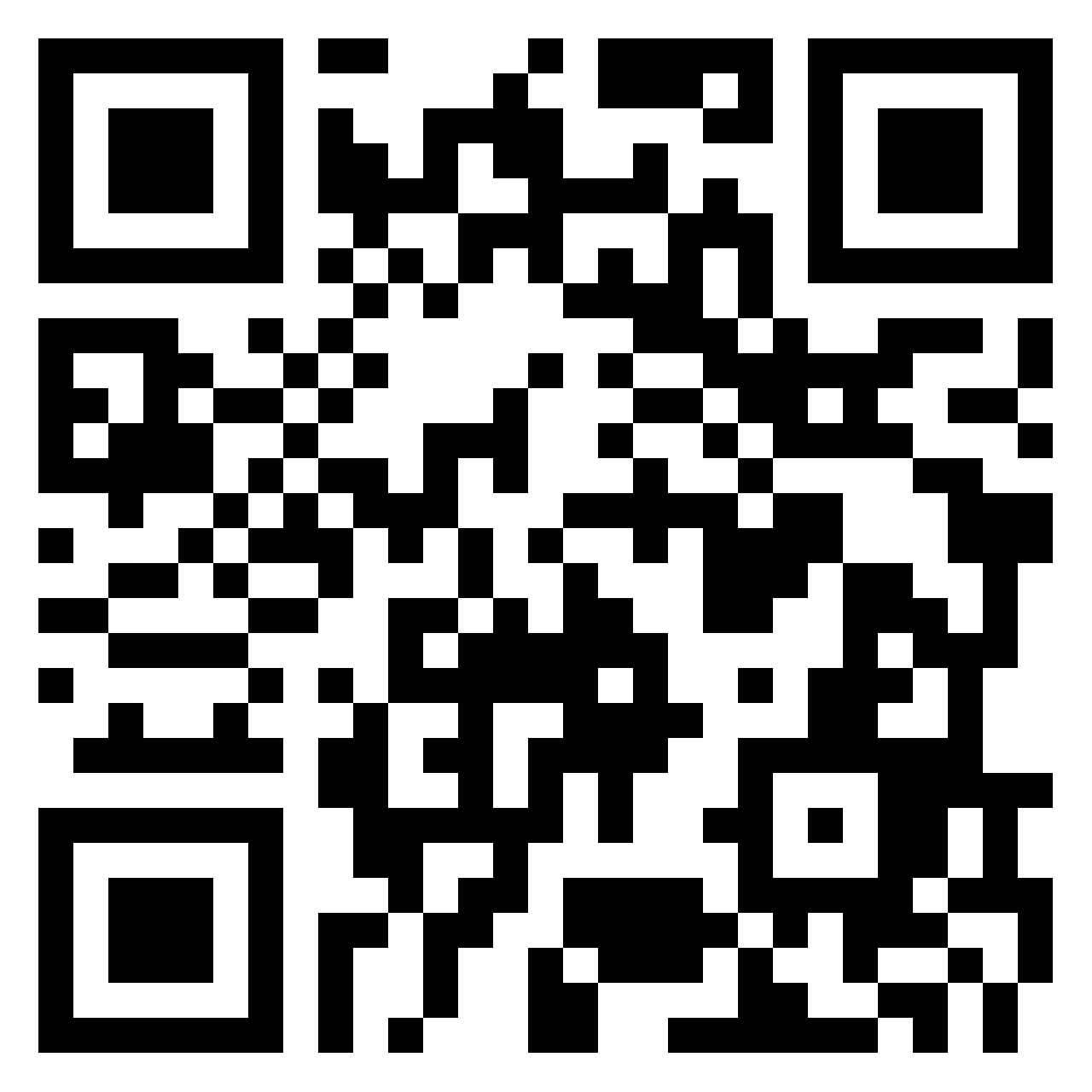 What would you include at an event devoted to teachers?
https://padlet.com/mariapanago/27hun9hwmwe66wr7
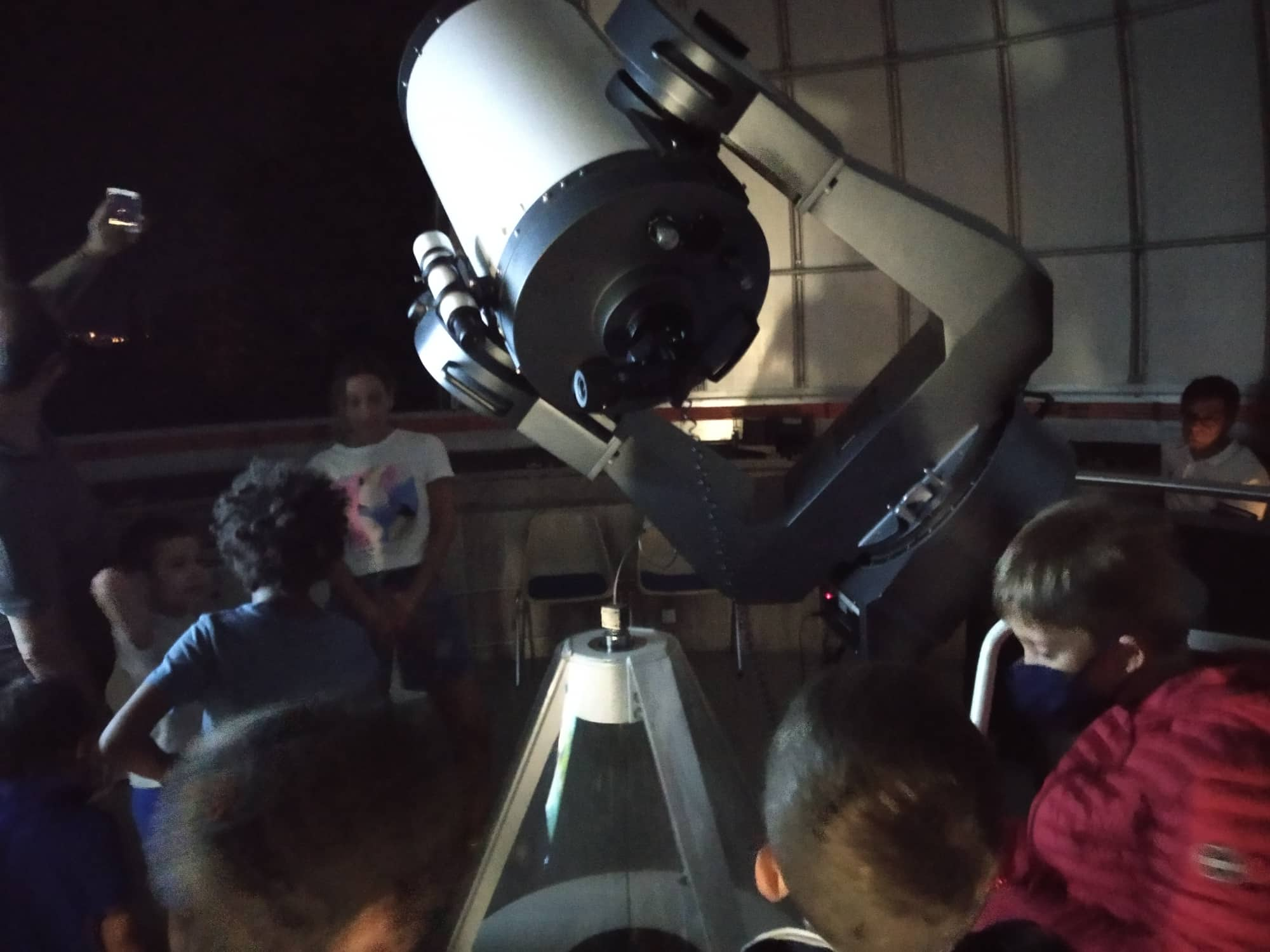 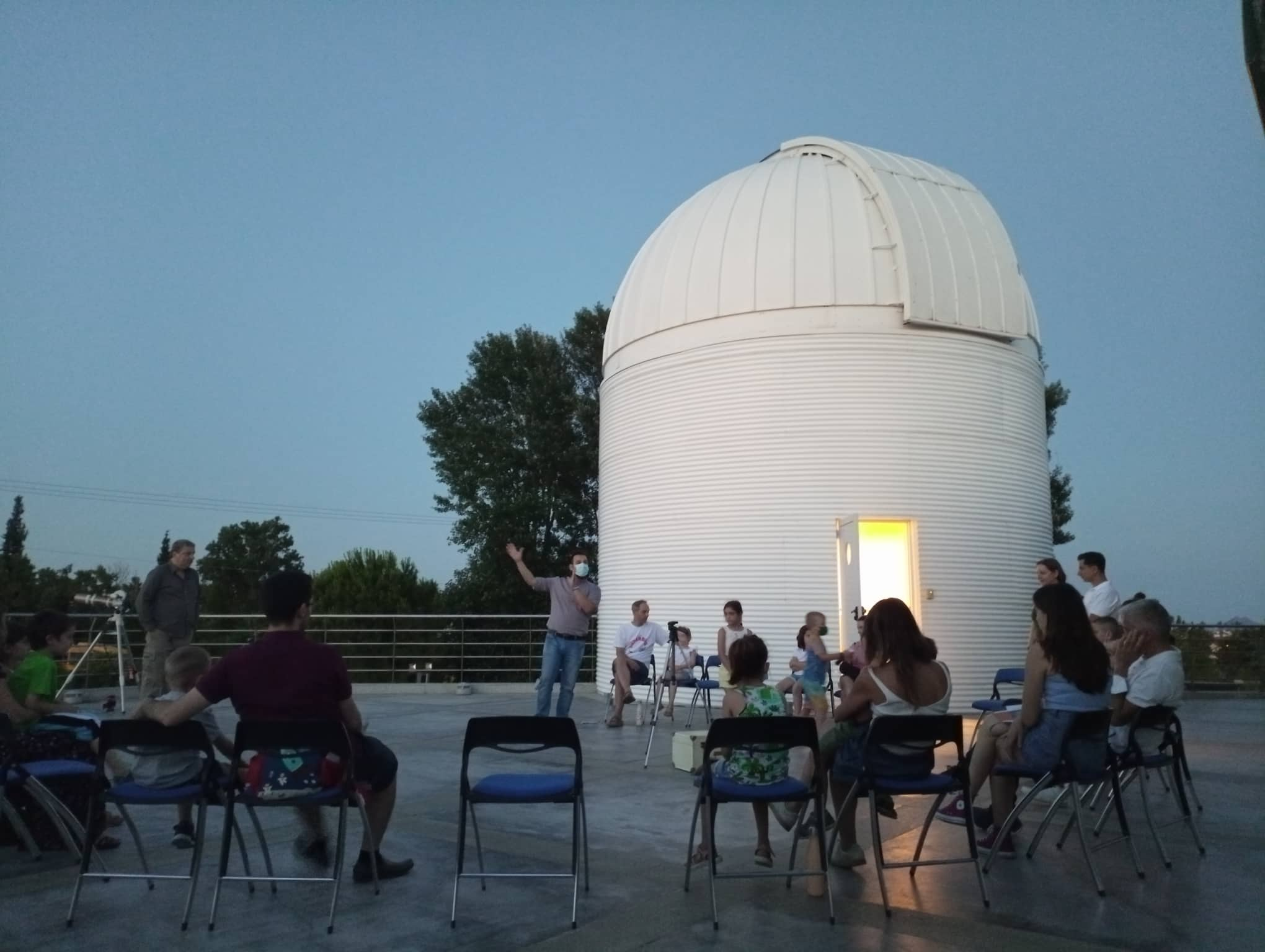 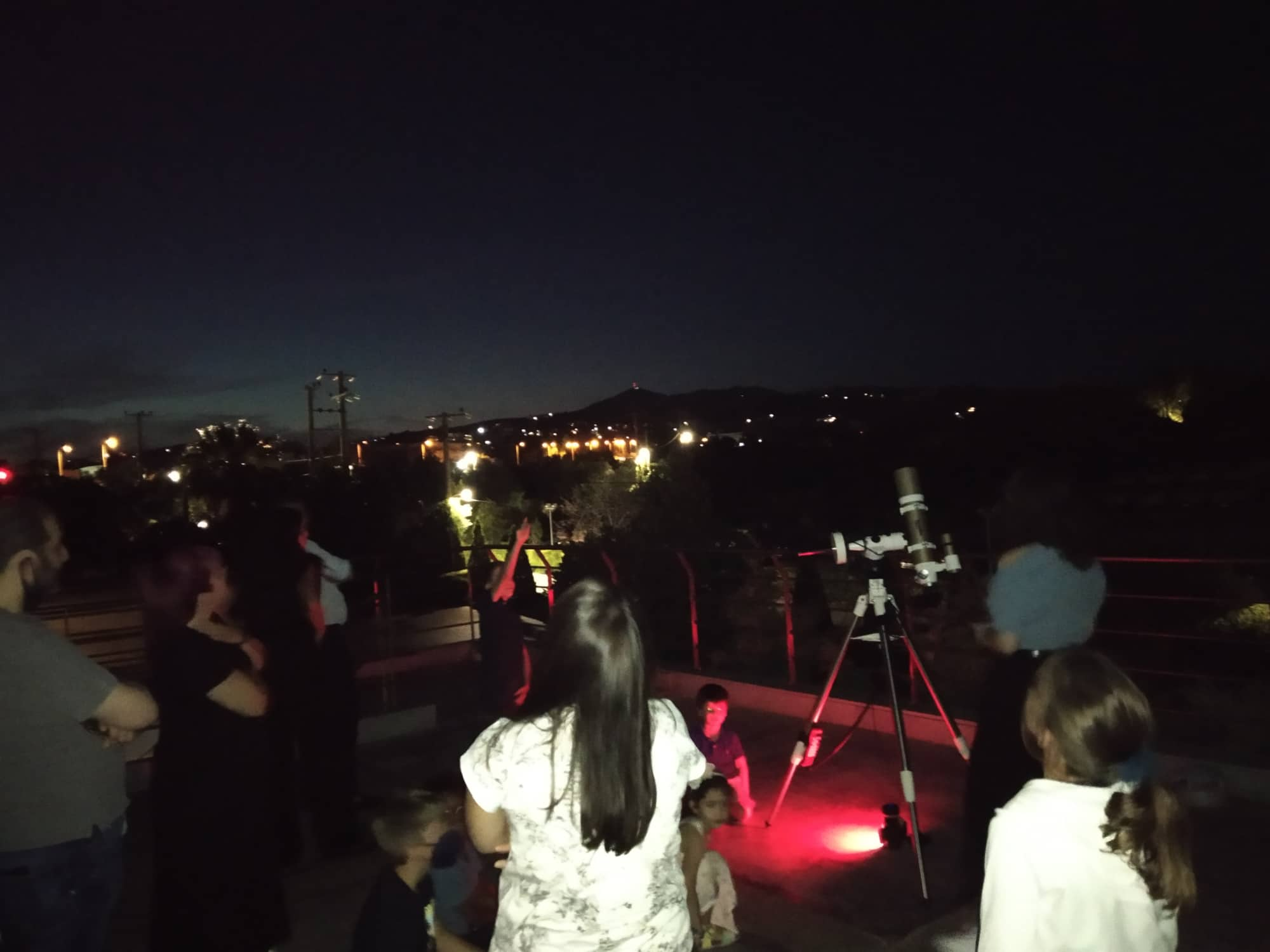 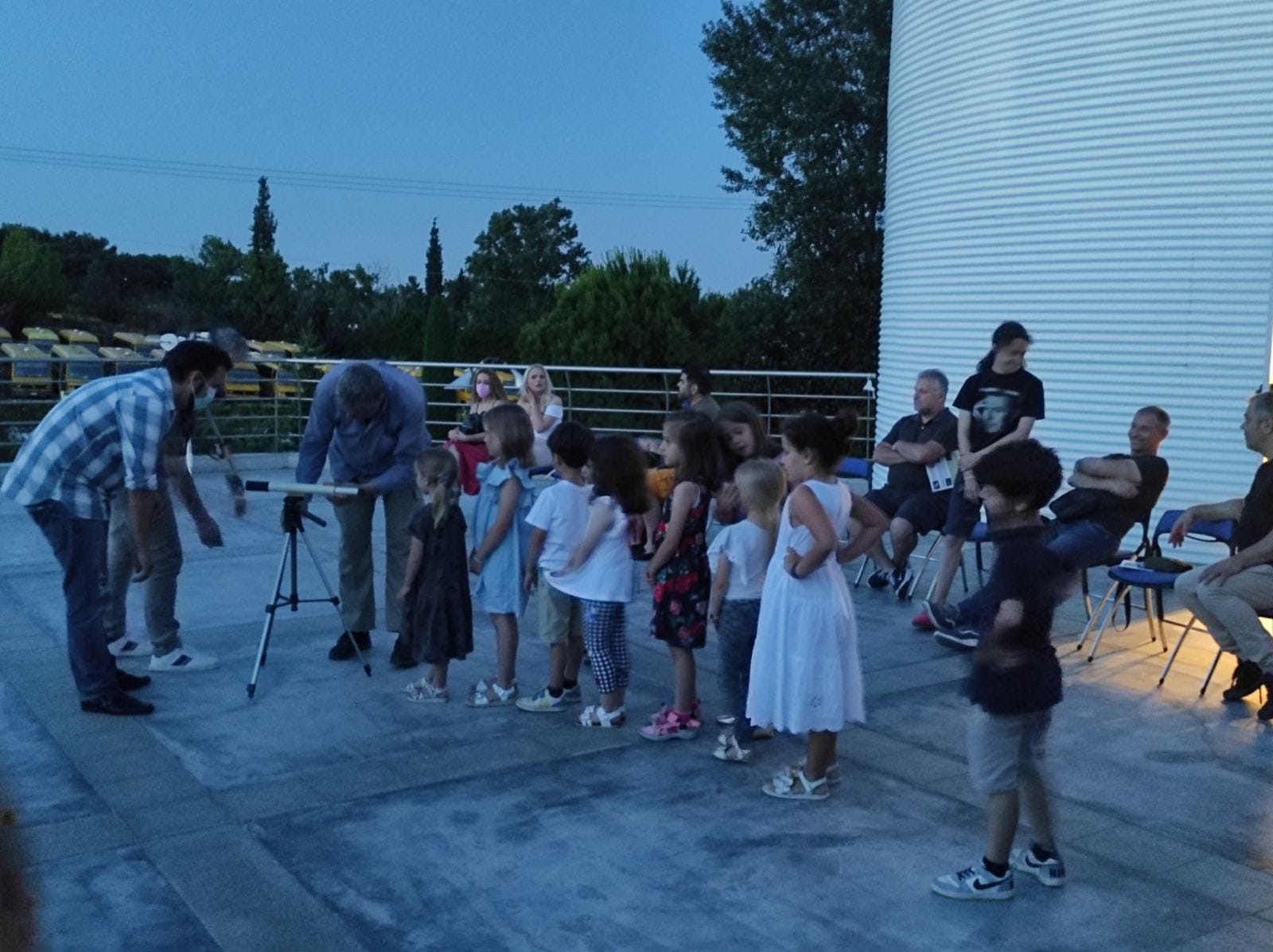 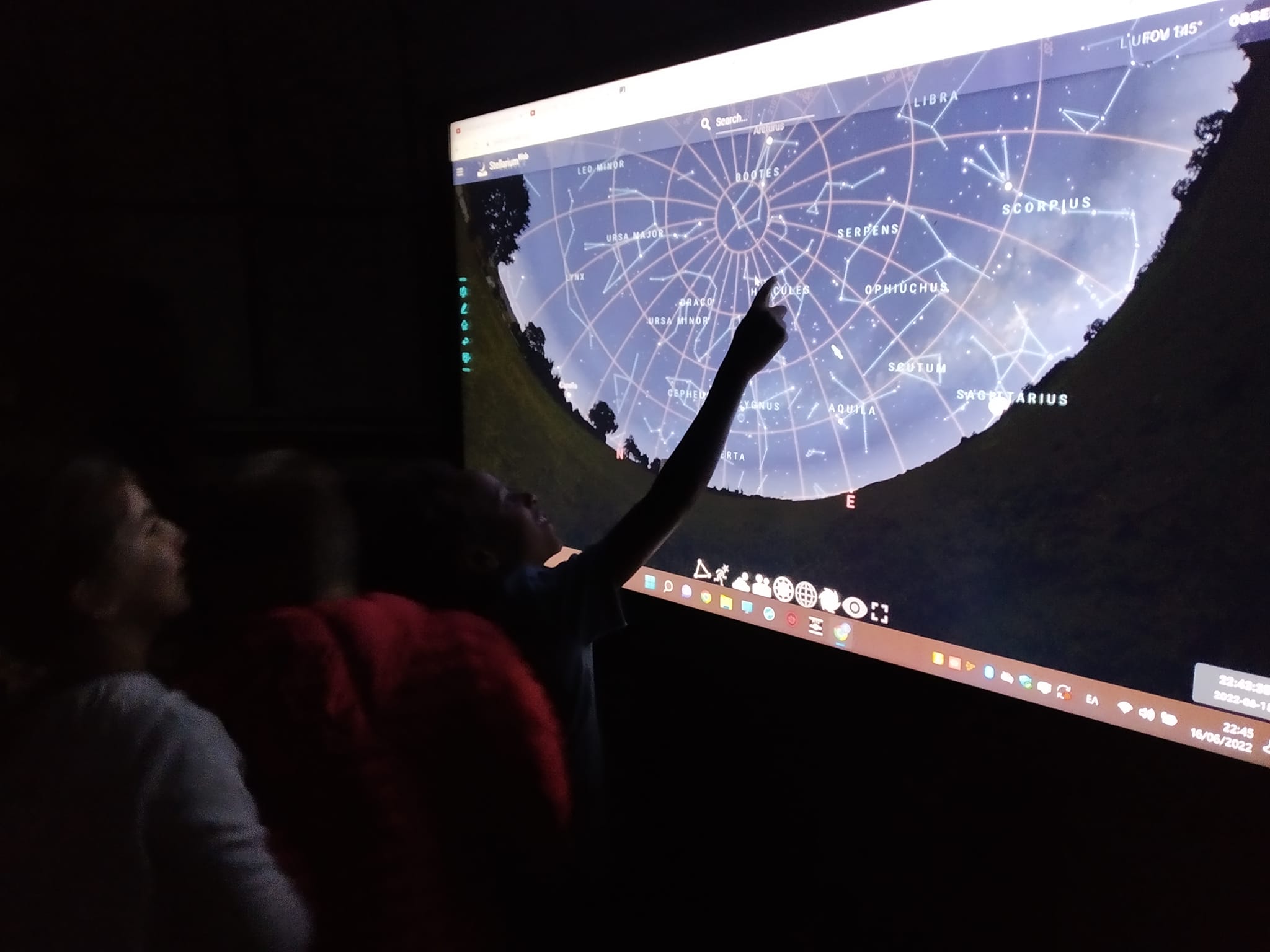 Events for the public
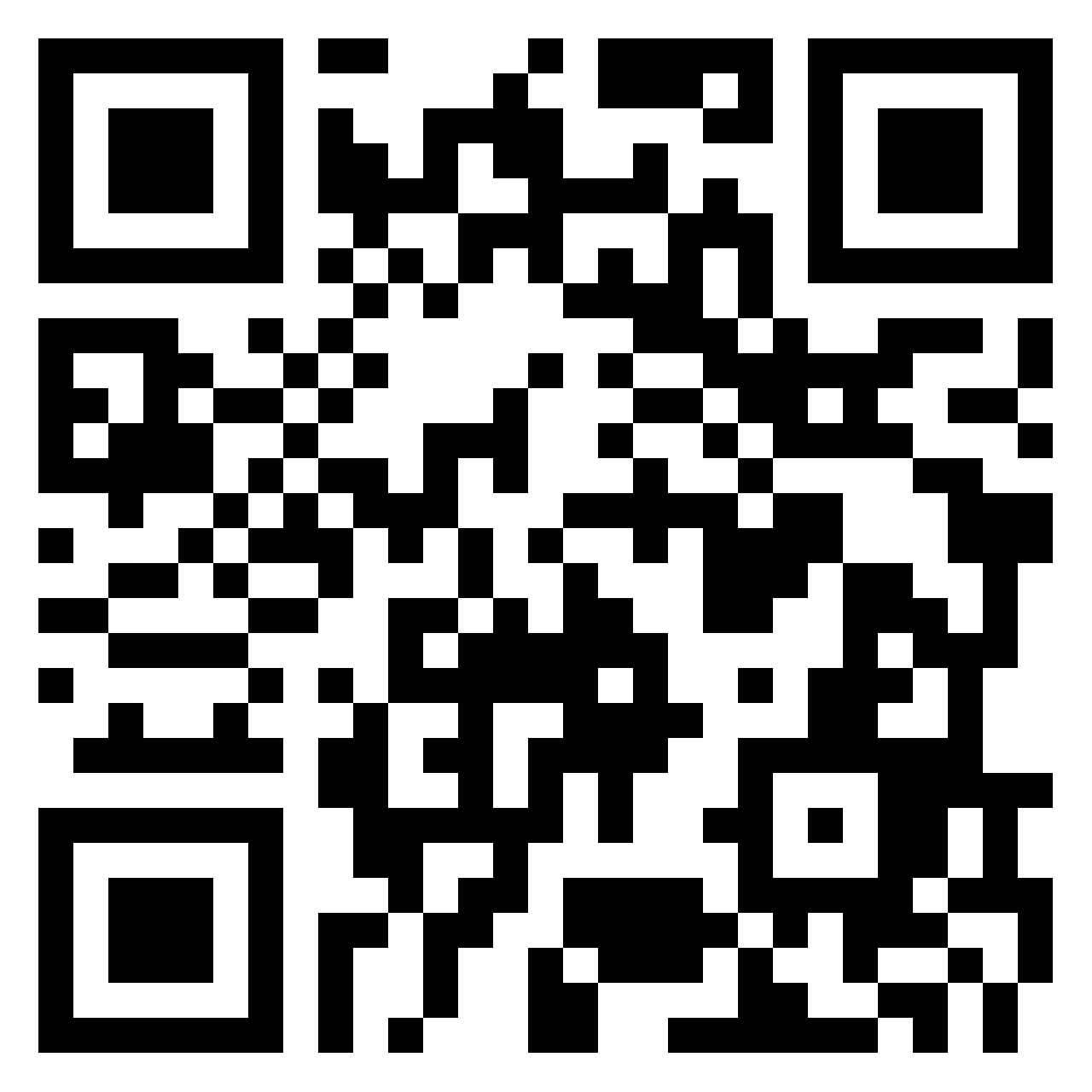 What activities would you include at an event open to the public?
https://padlet.com/mariapanago/27hun9hwmwe66wr7
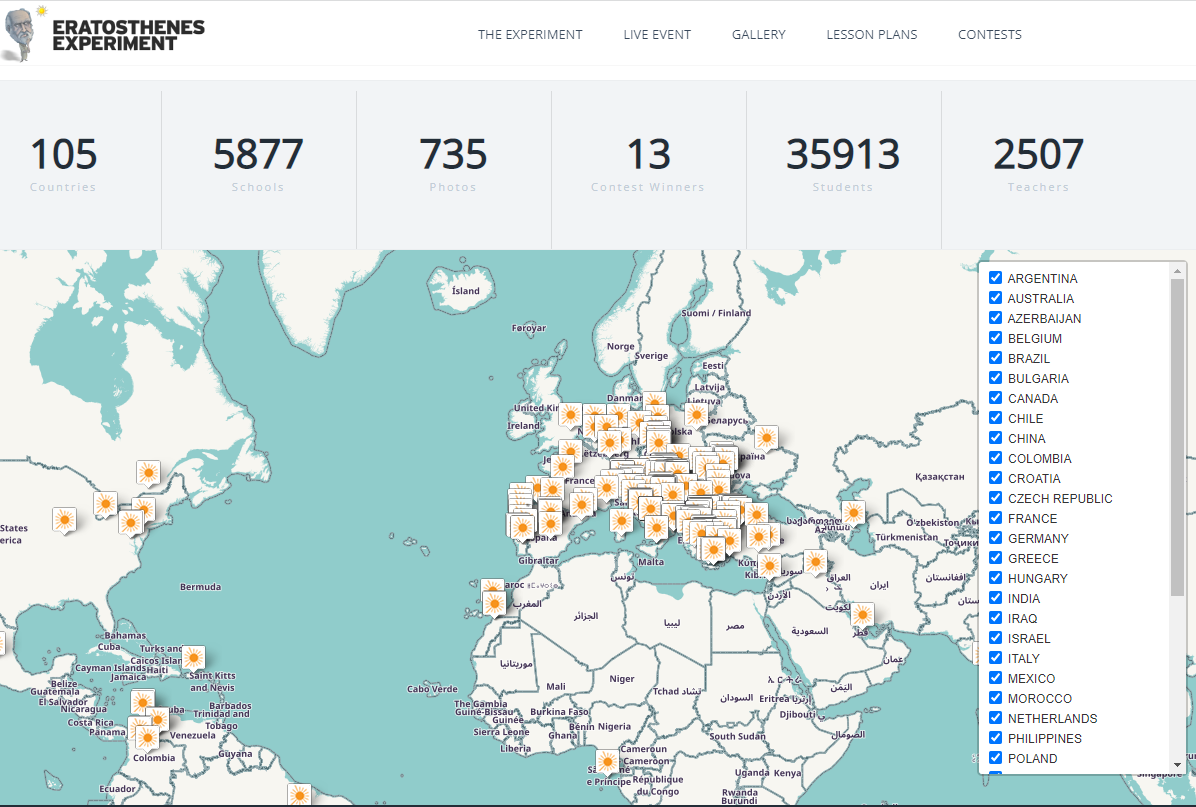 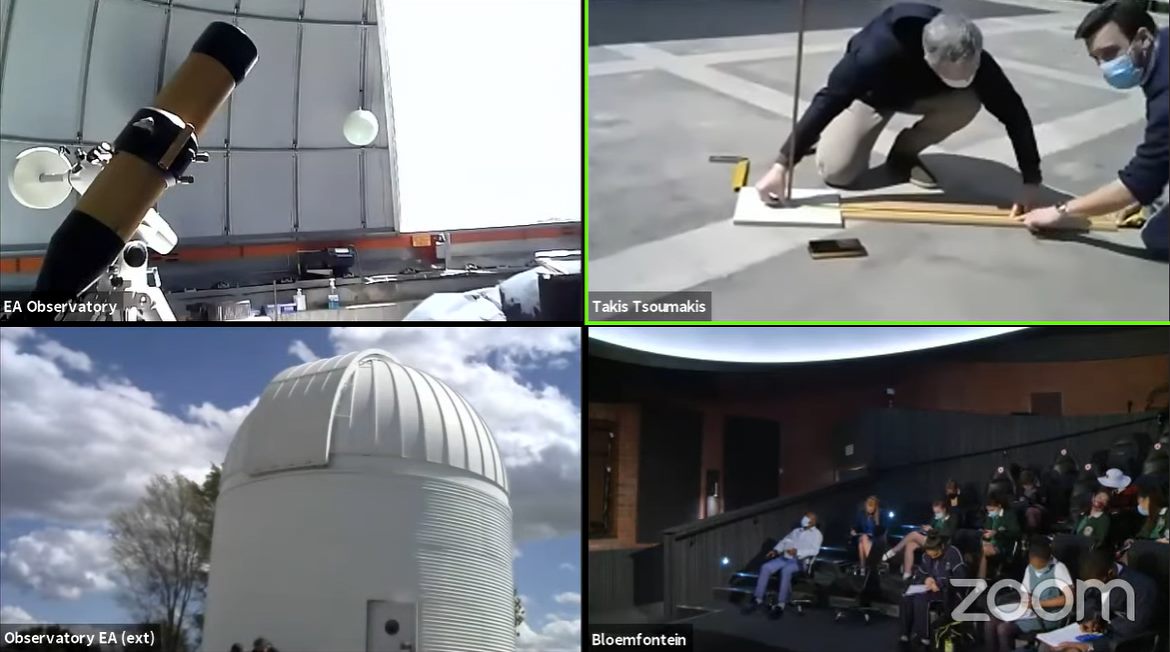 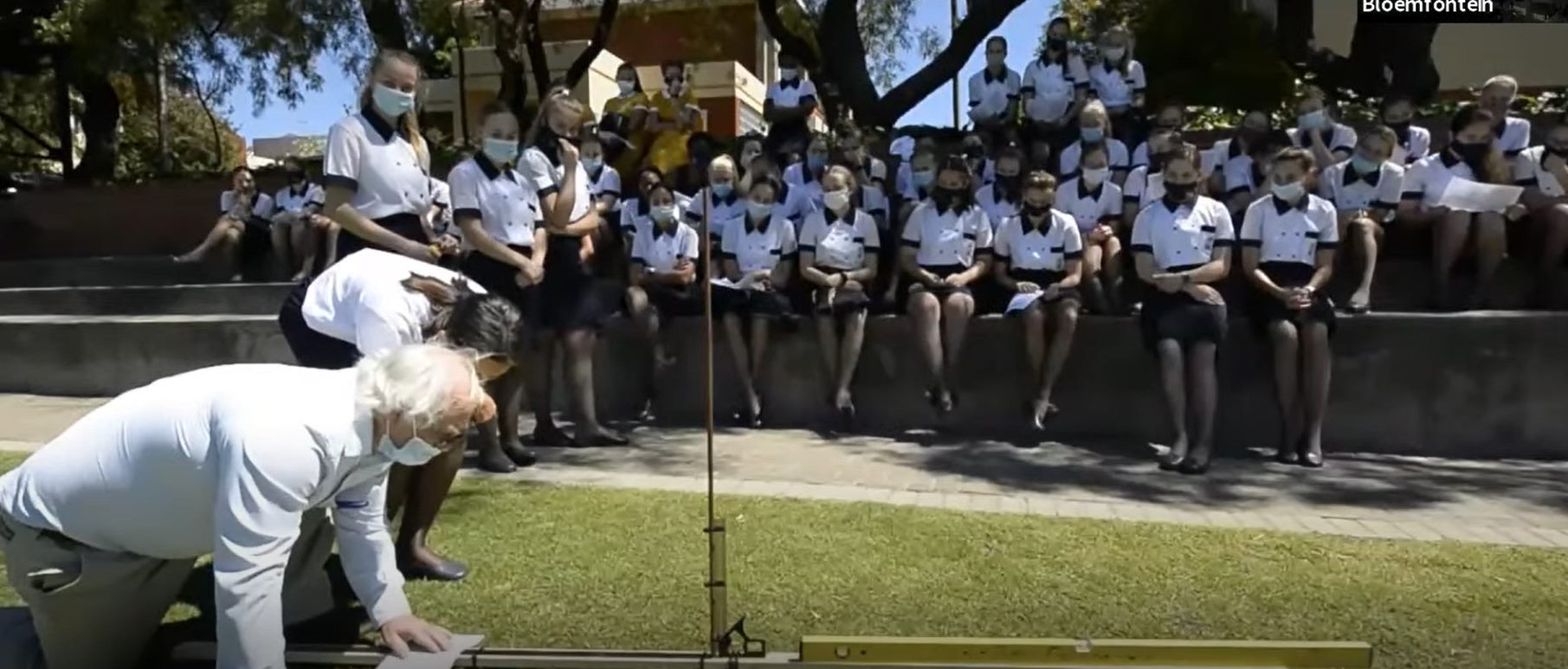 Supporting the organization and implementation of big events
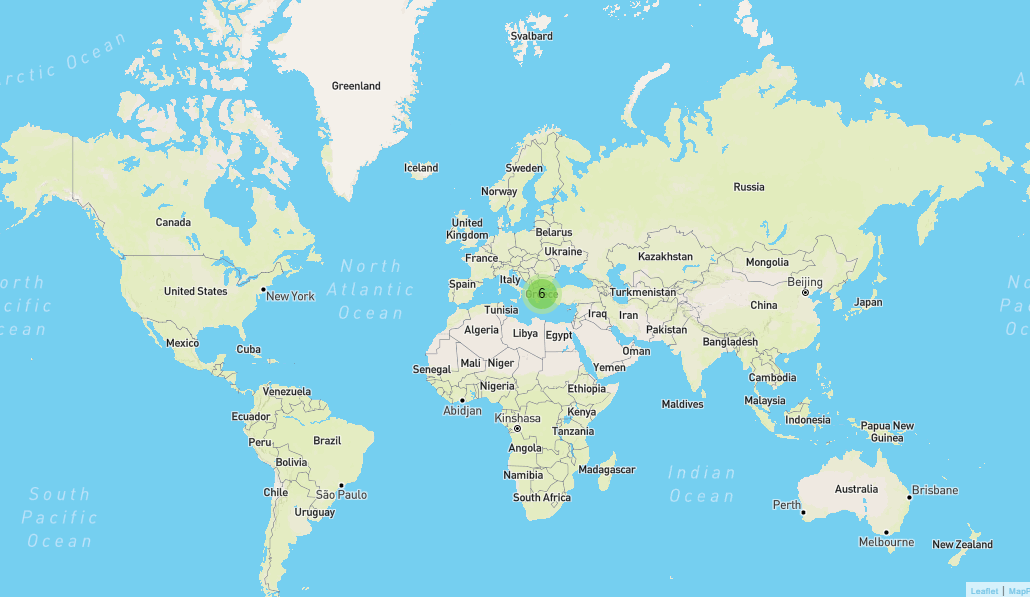 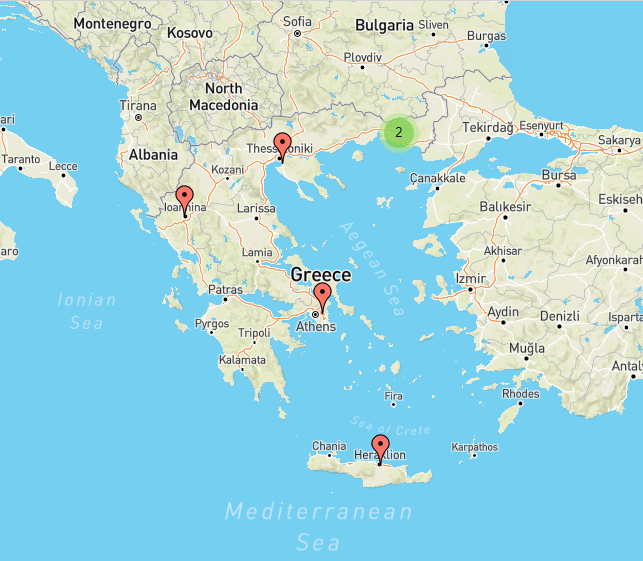 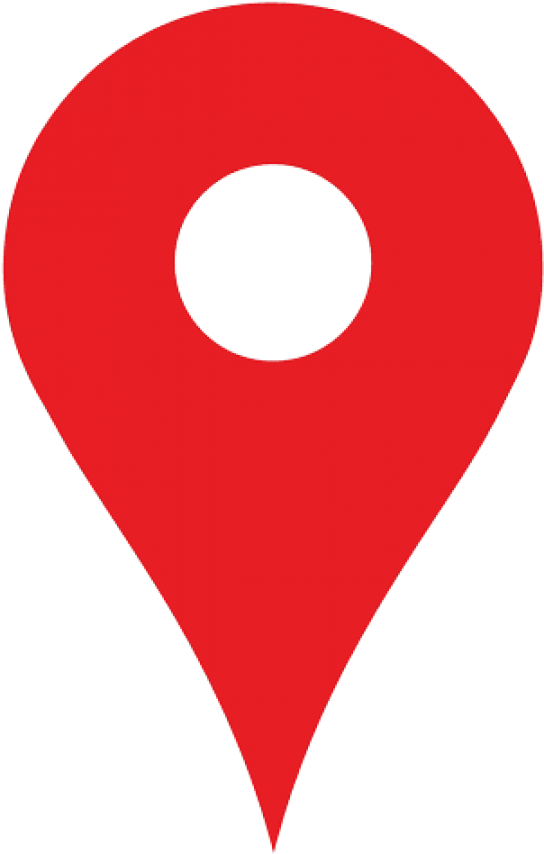 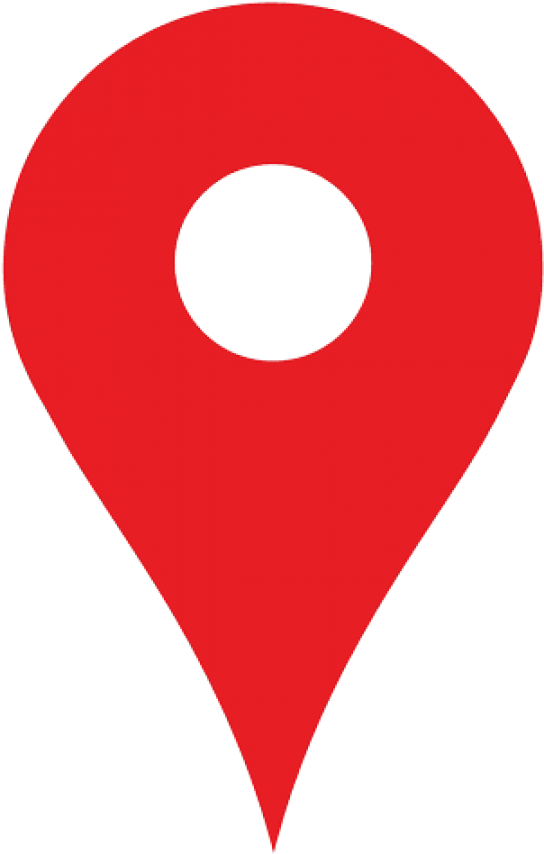 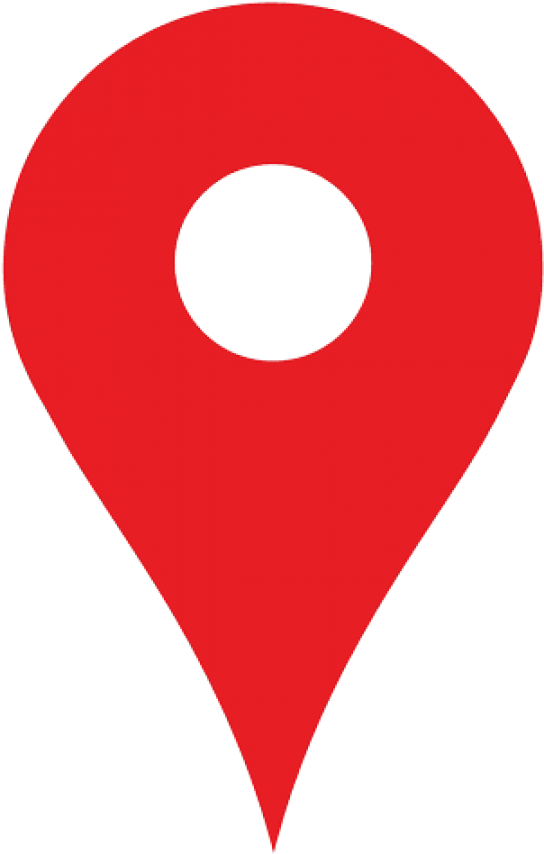 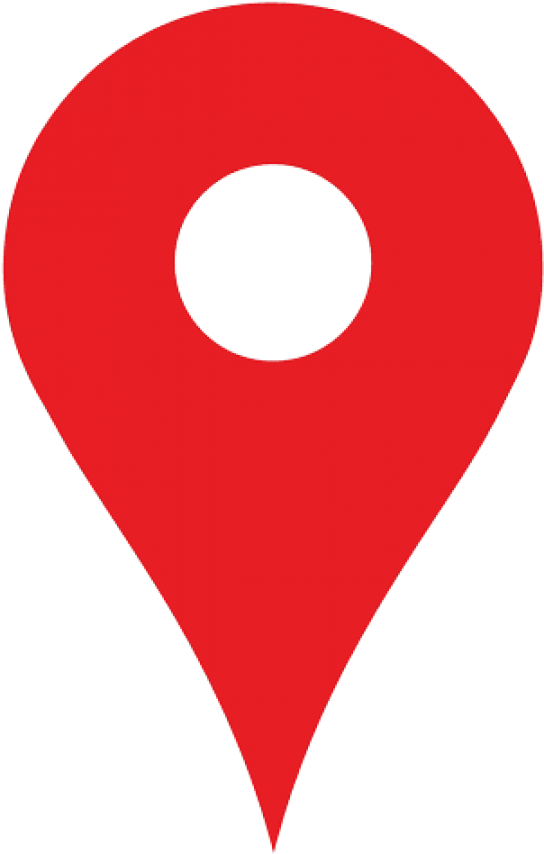 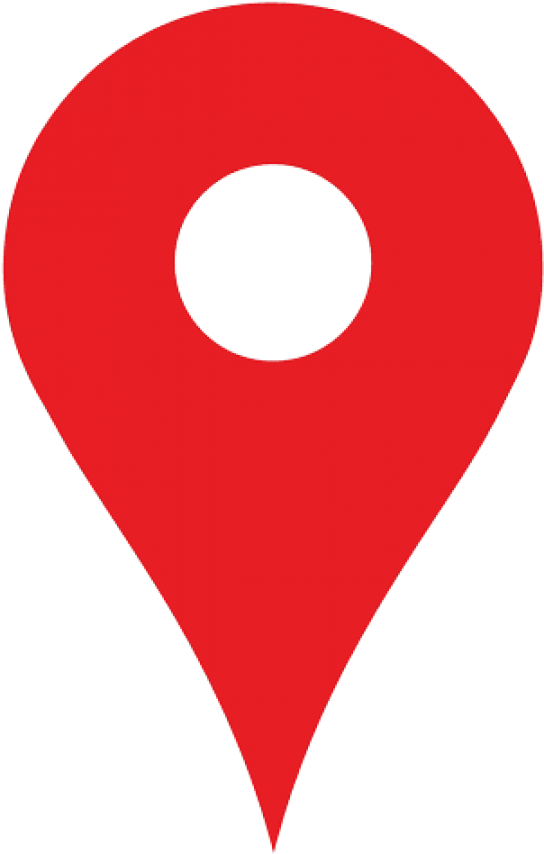 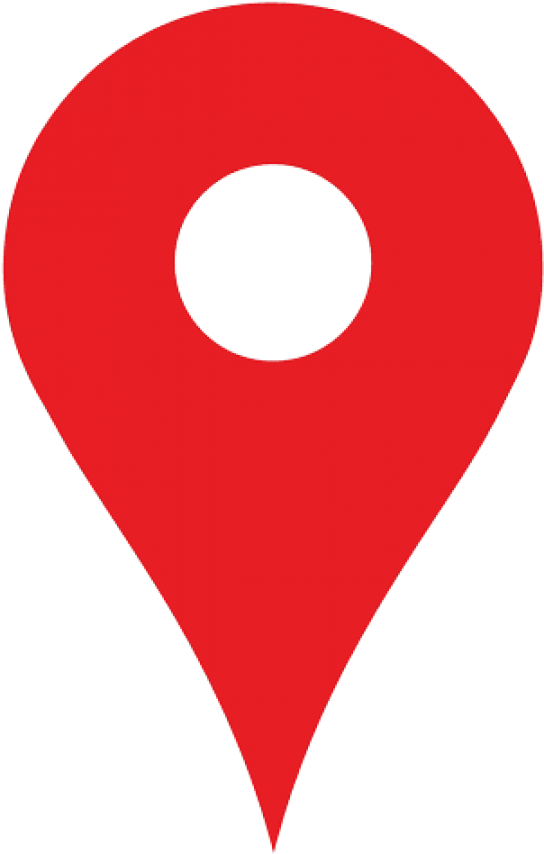 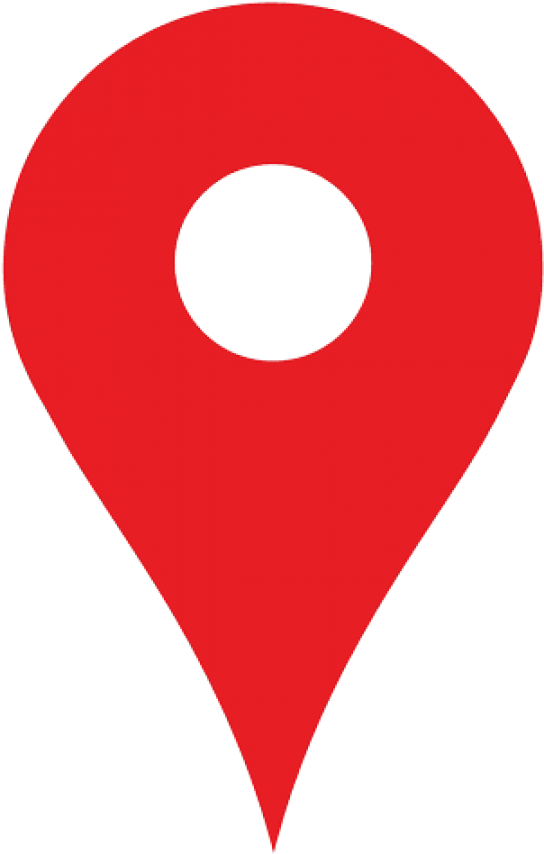 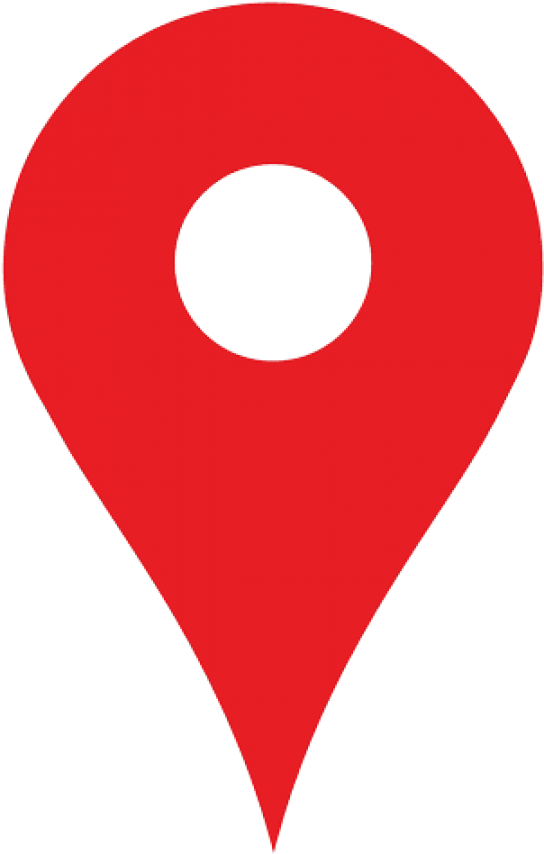 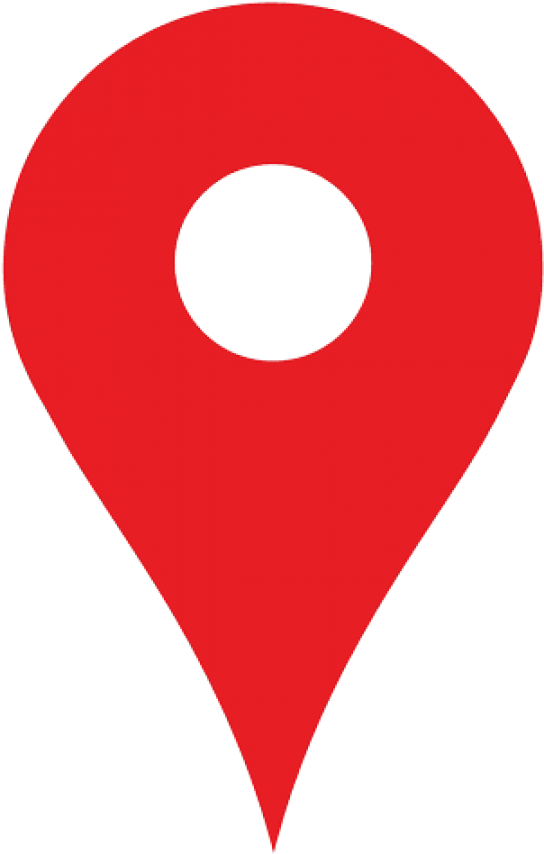 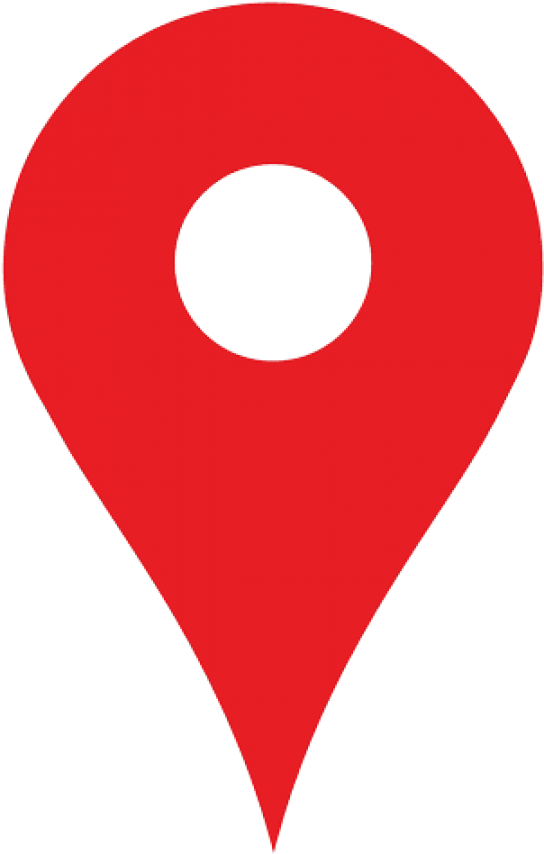 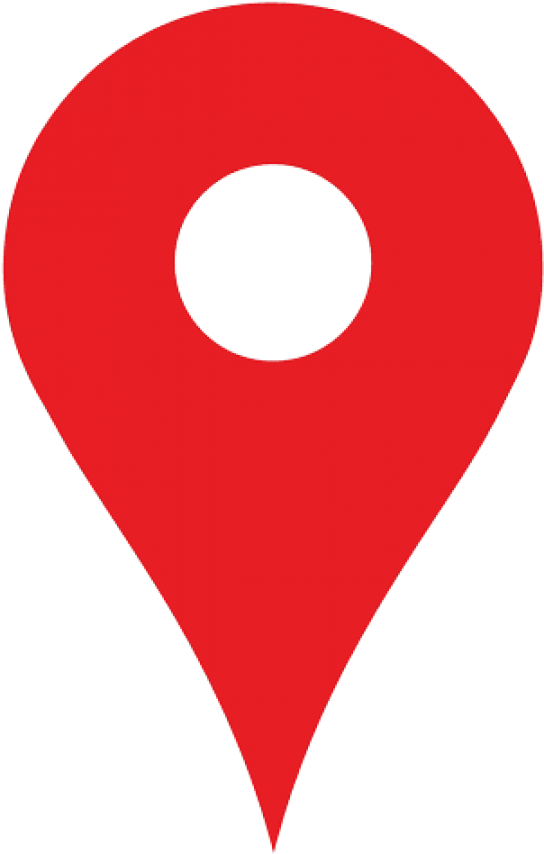 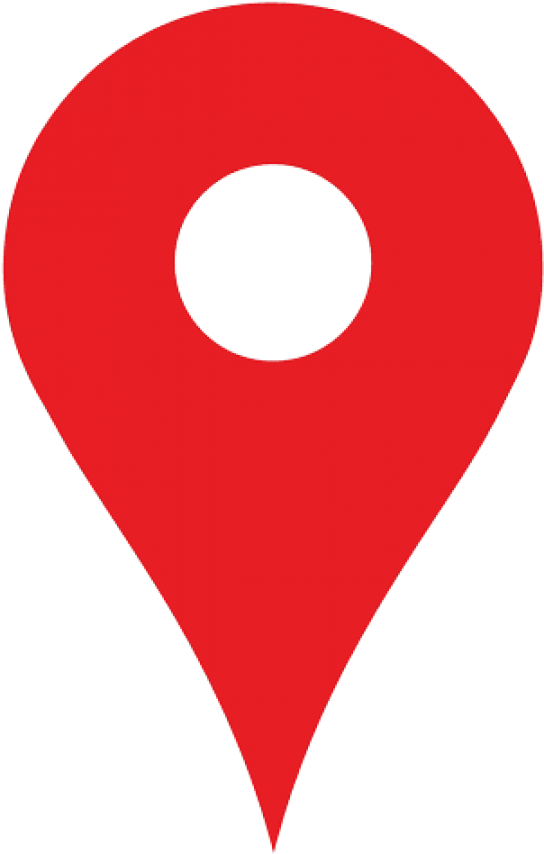 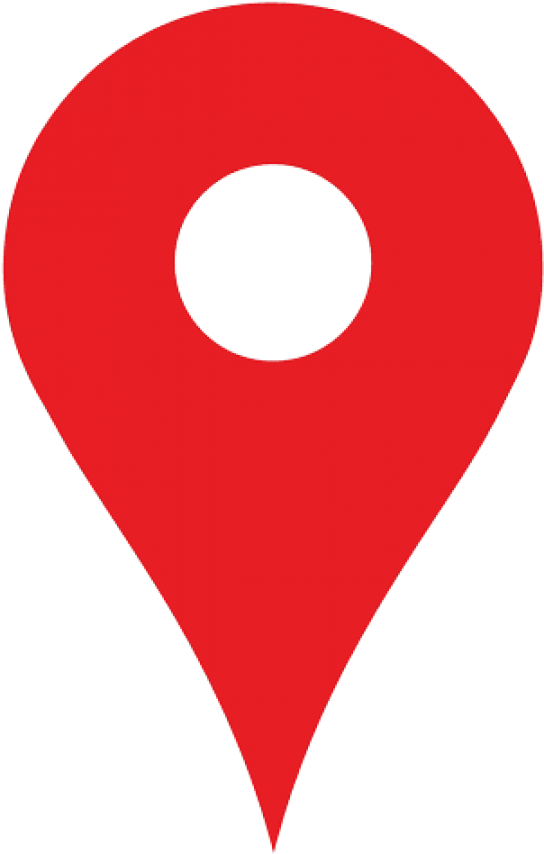 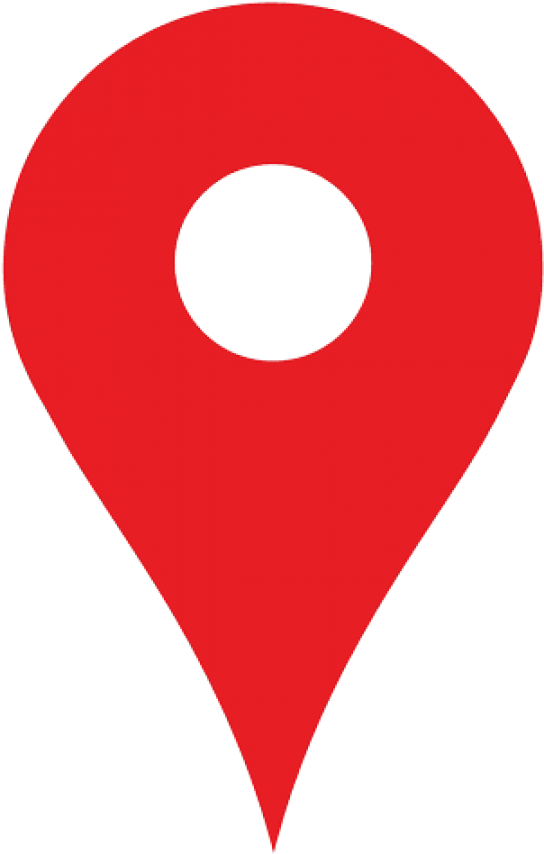 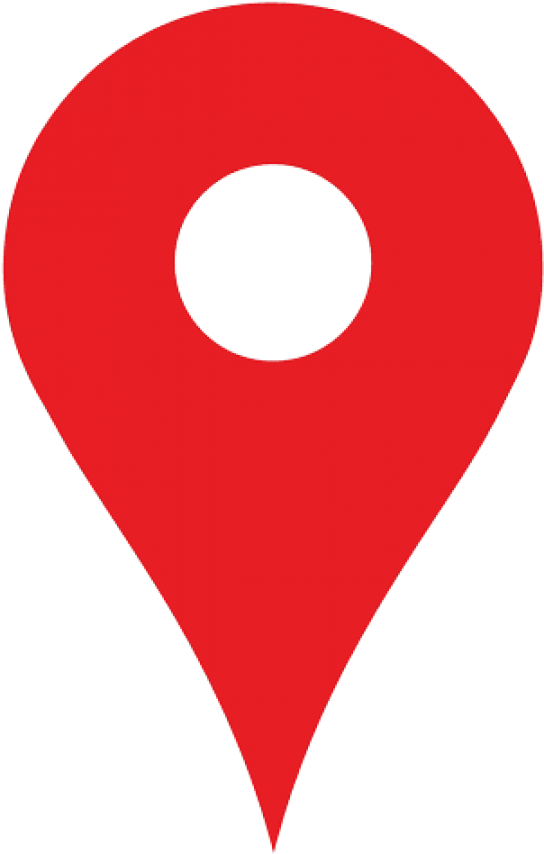 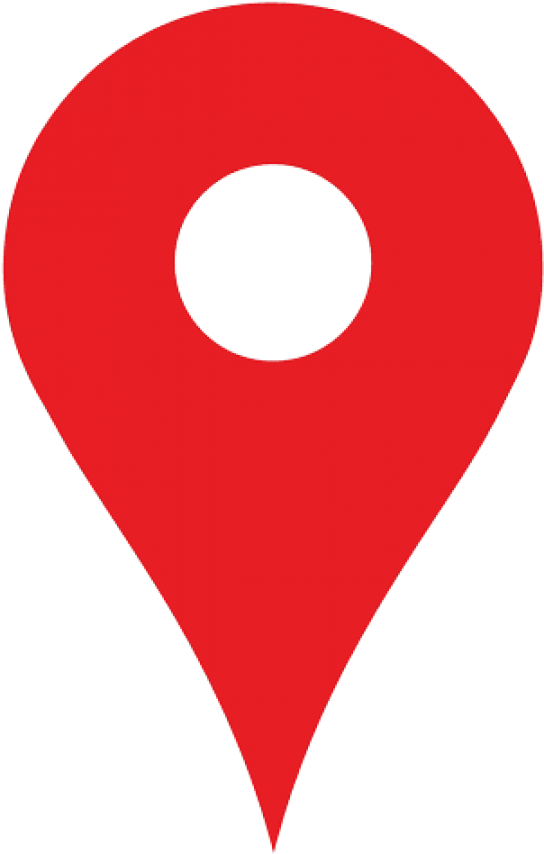 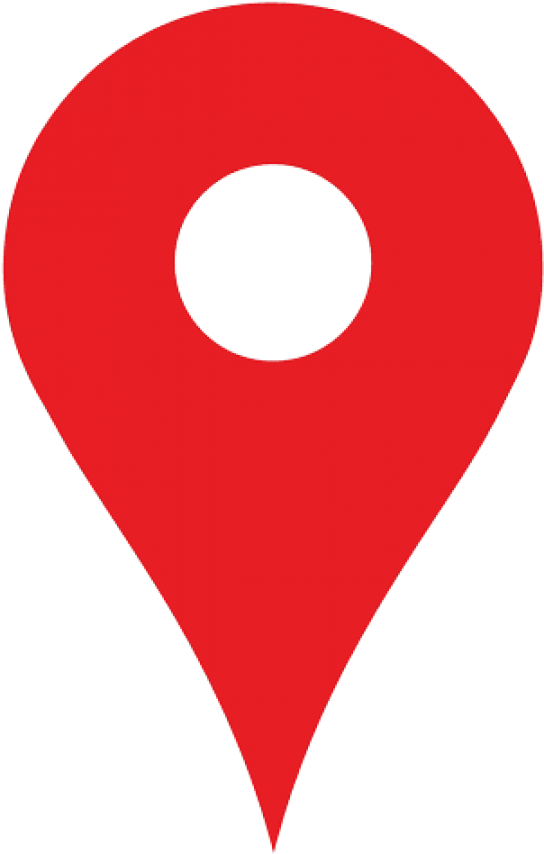 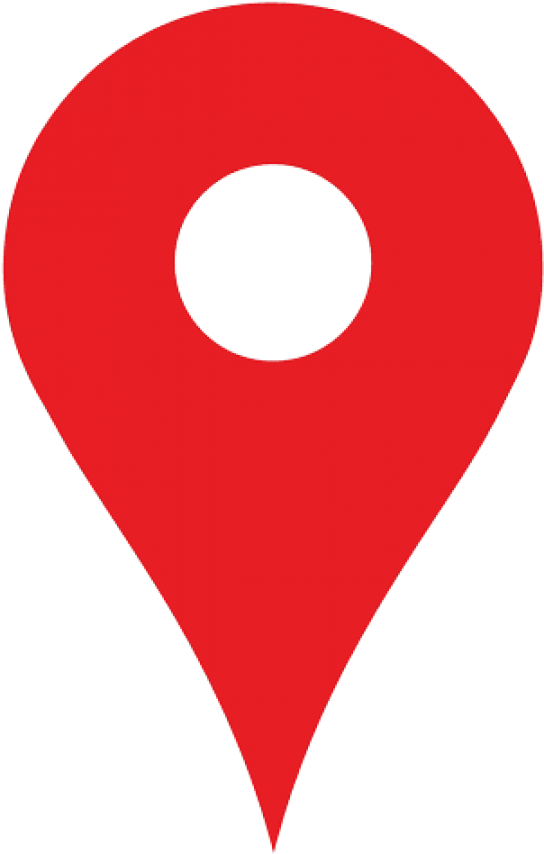 Spreading to more schools
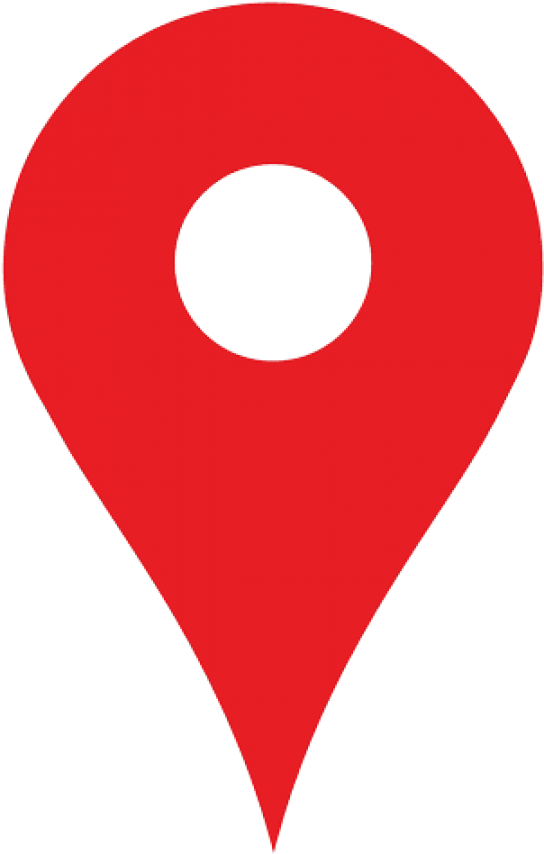 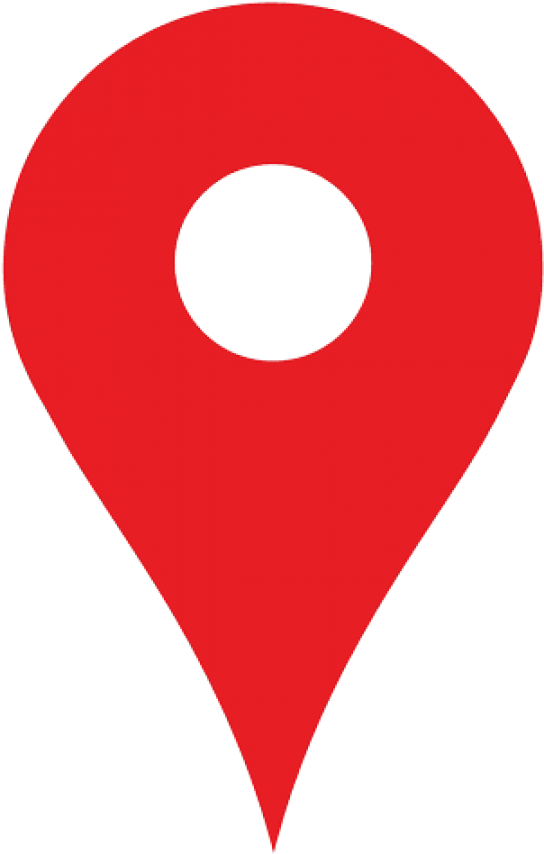 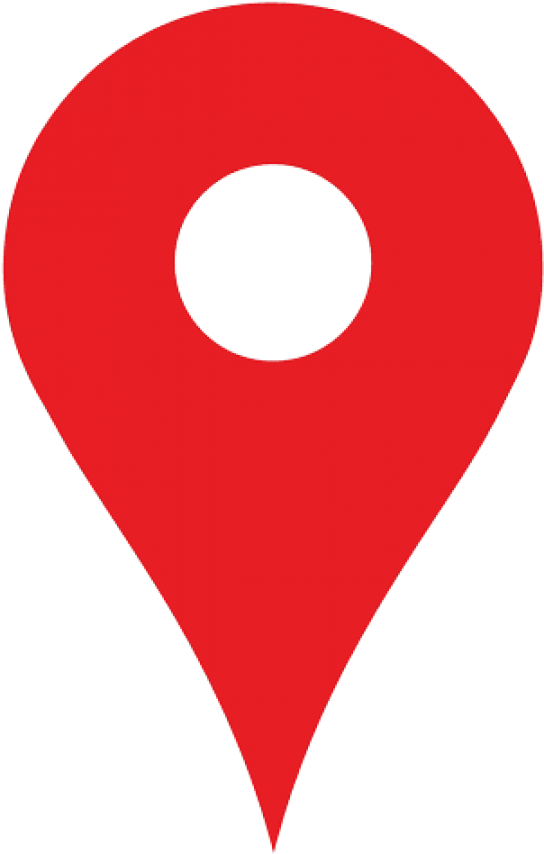 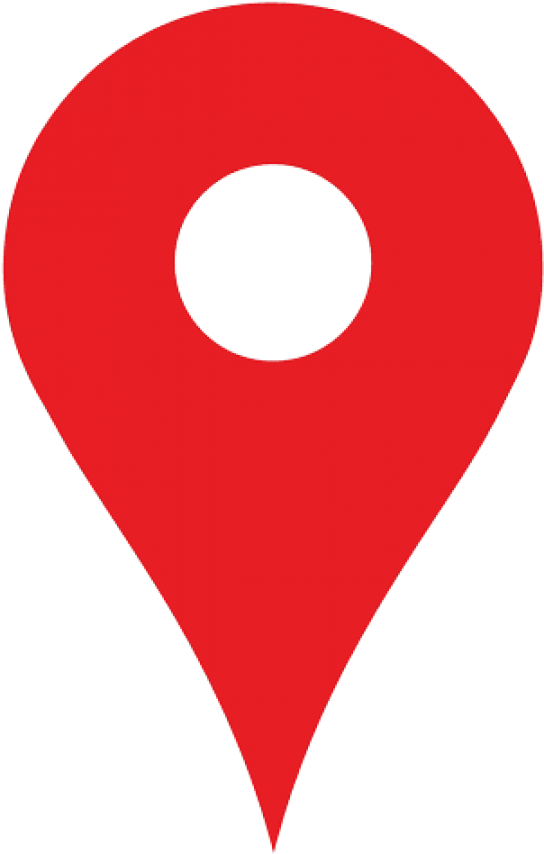 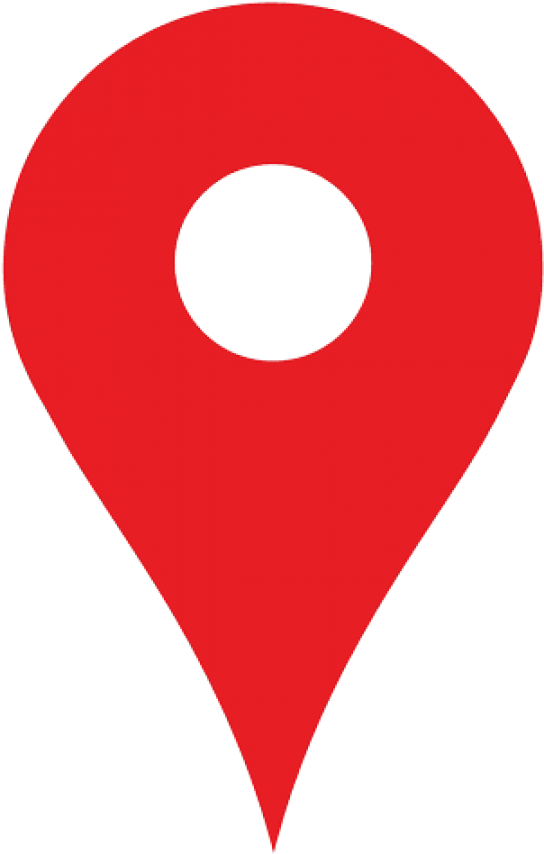 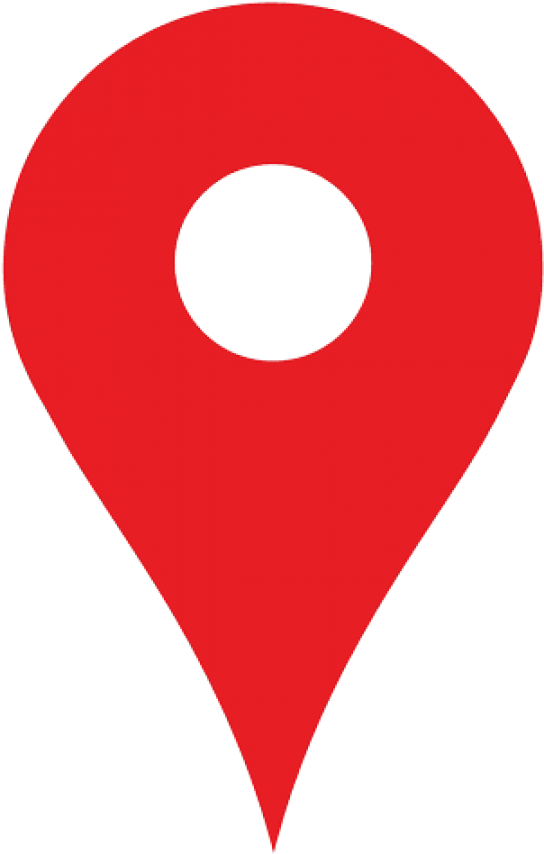 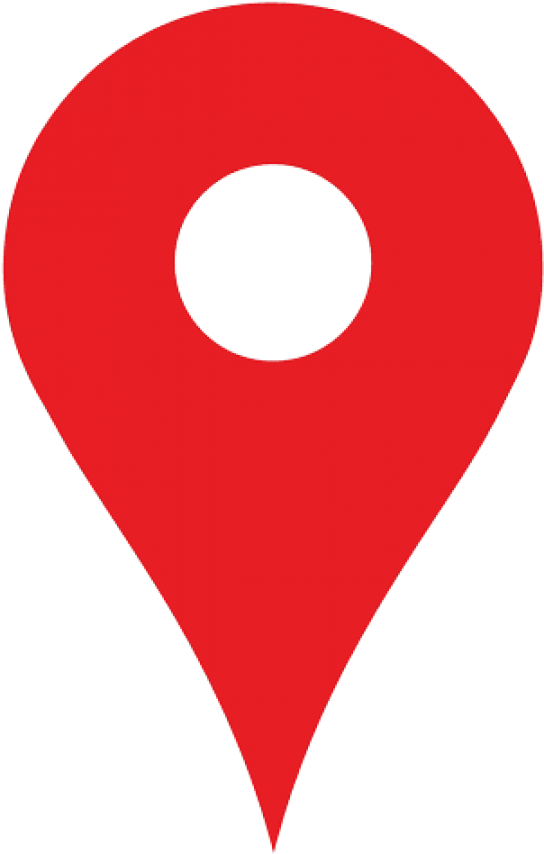 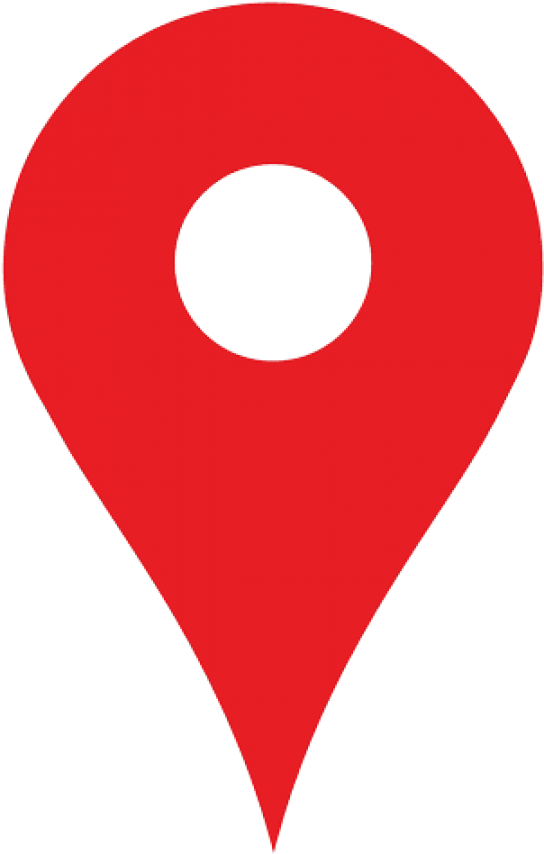 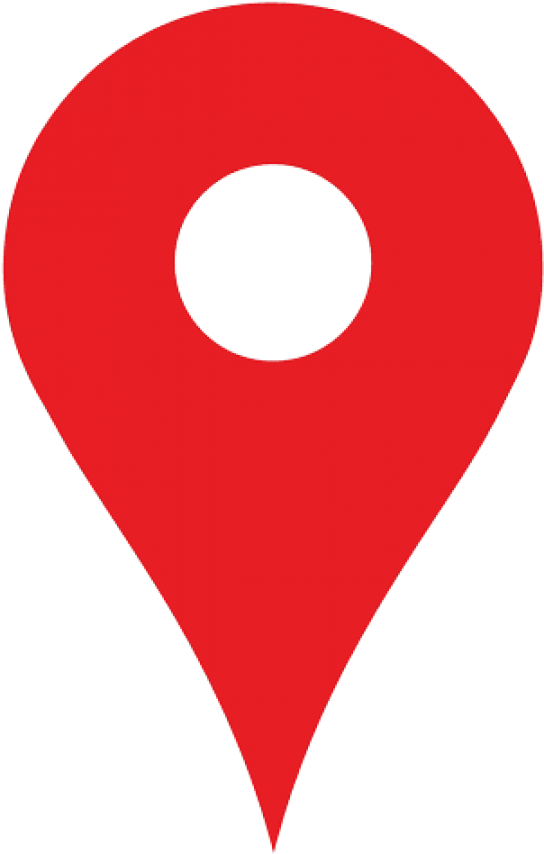 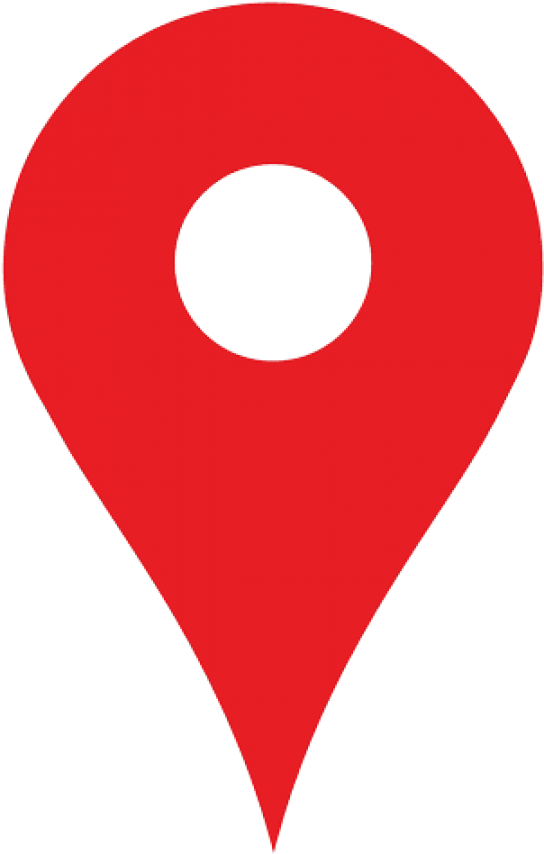 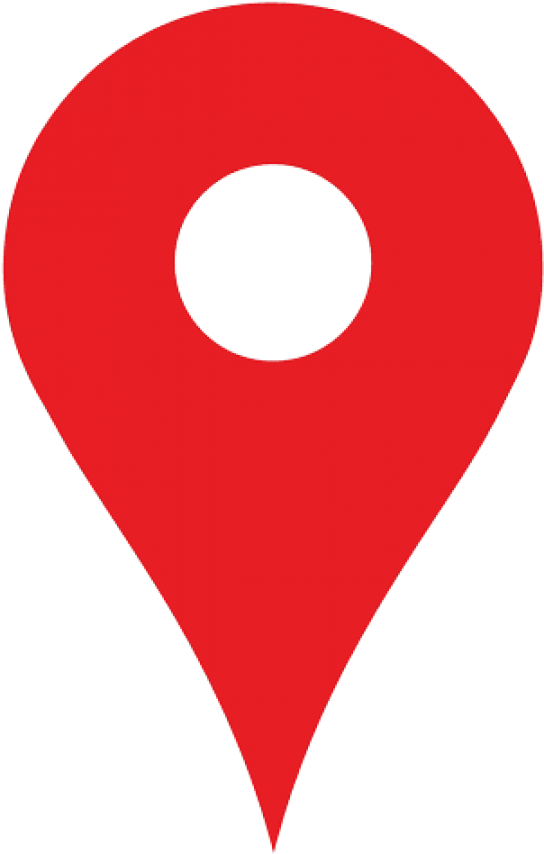 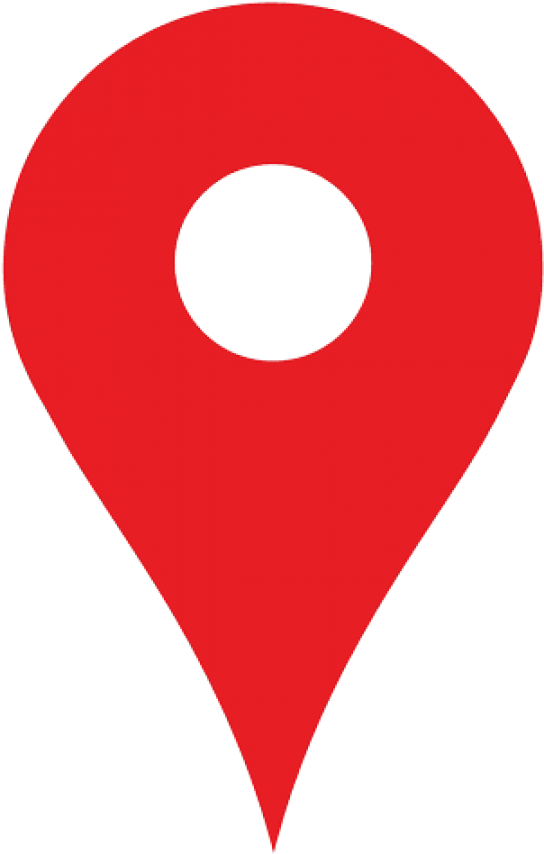 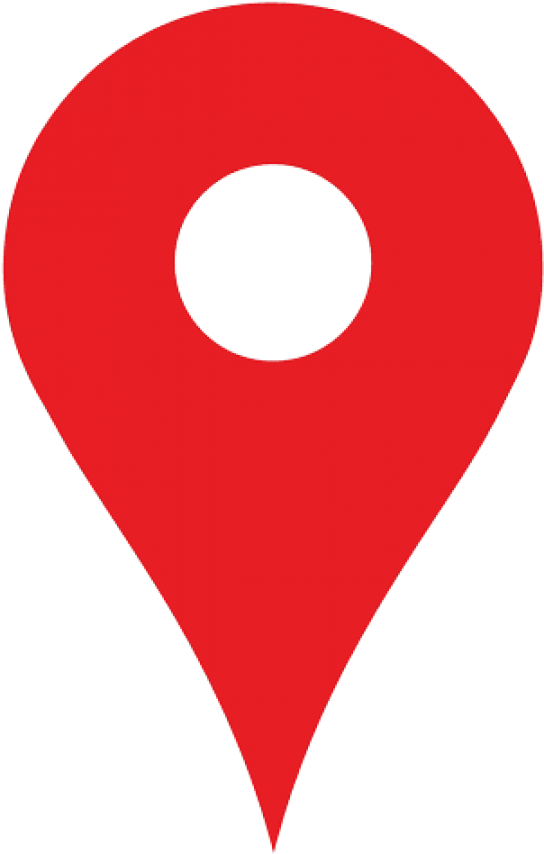 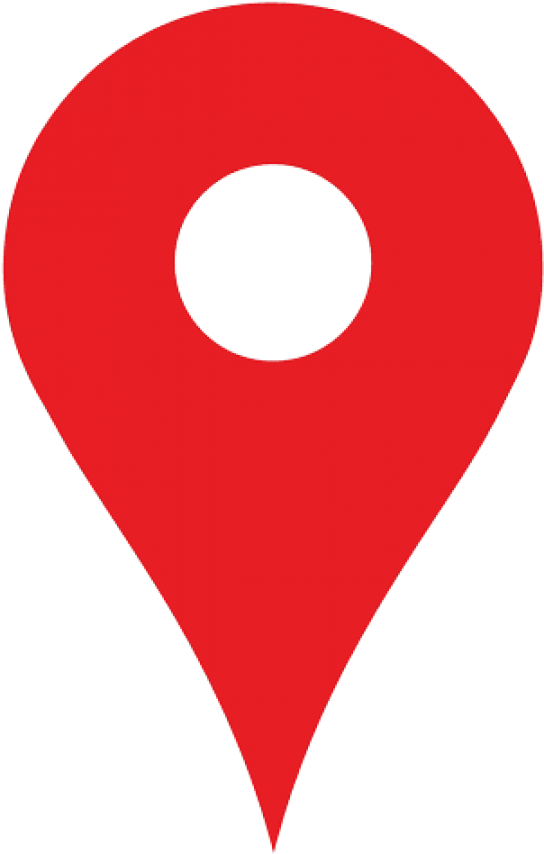 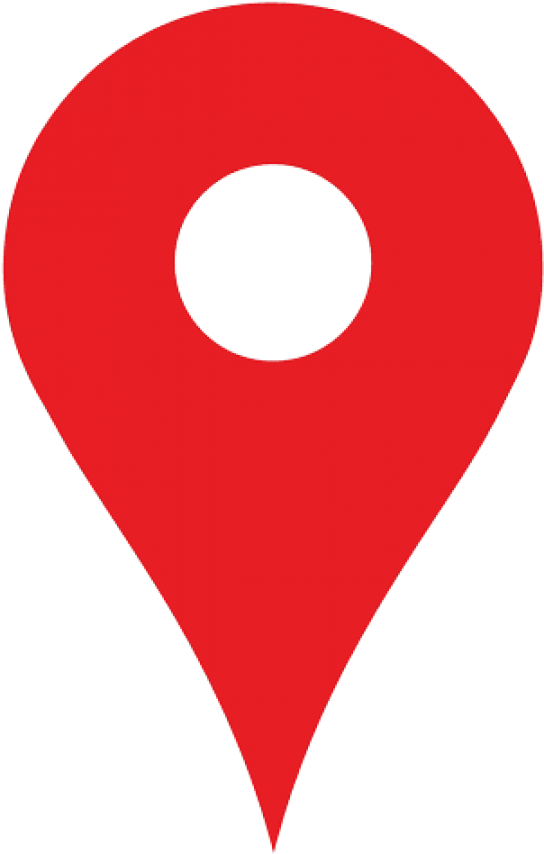 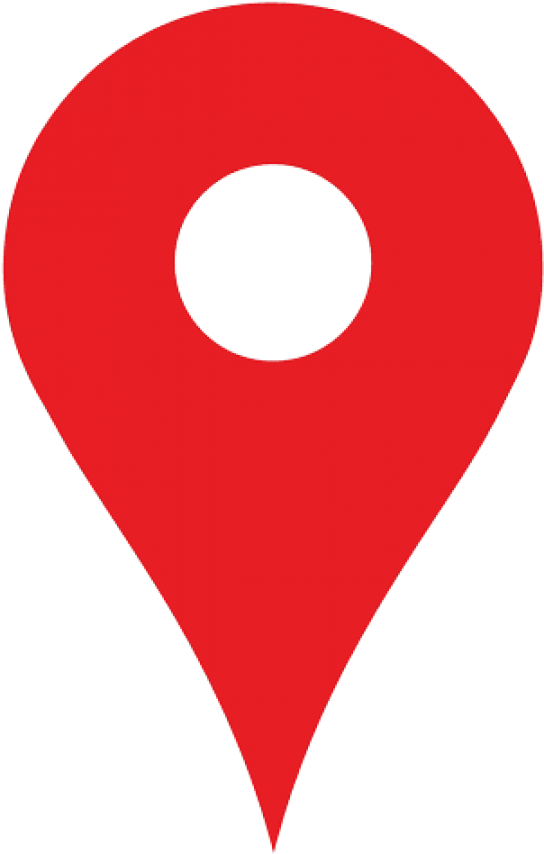 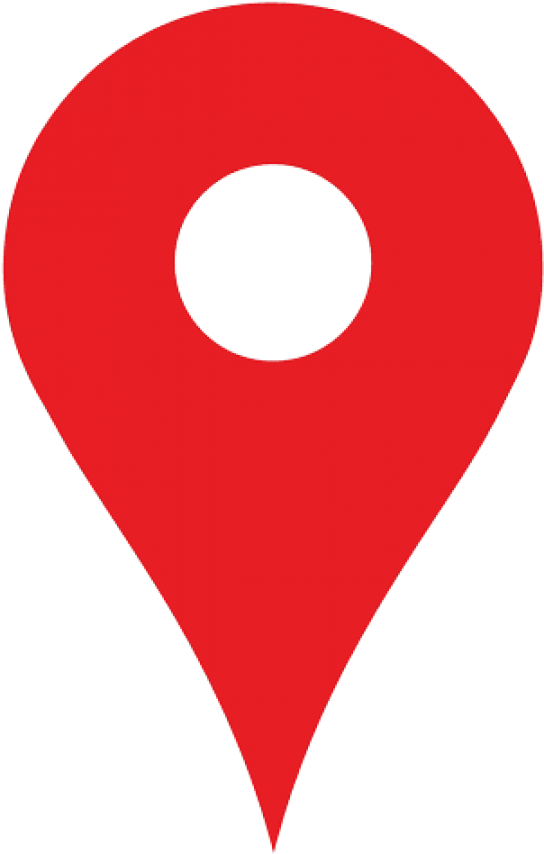 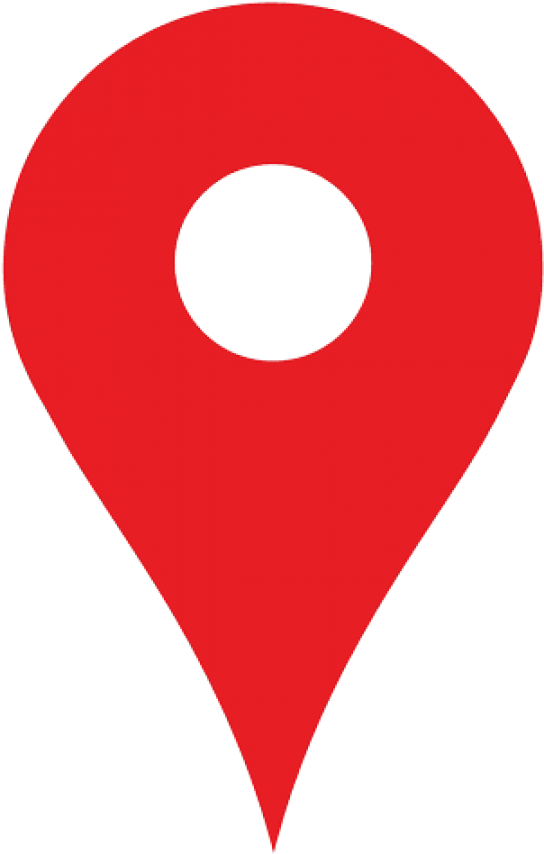 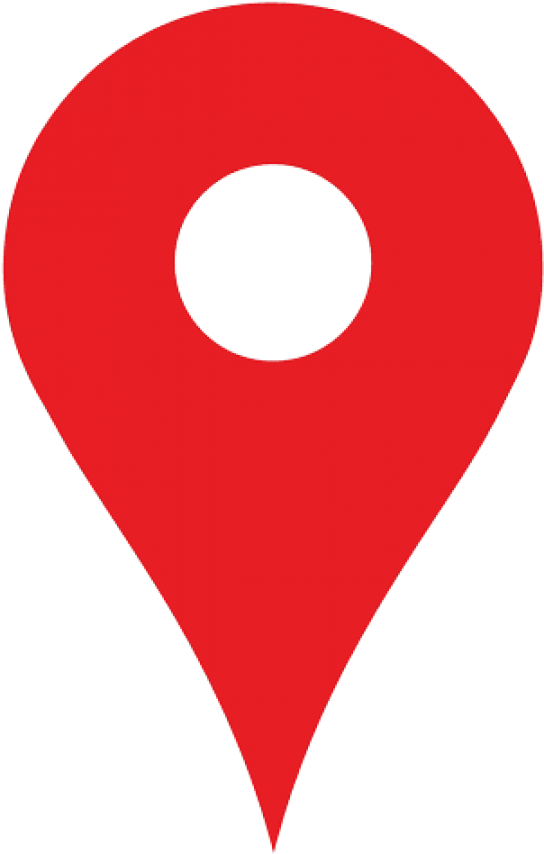 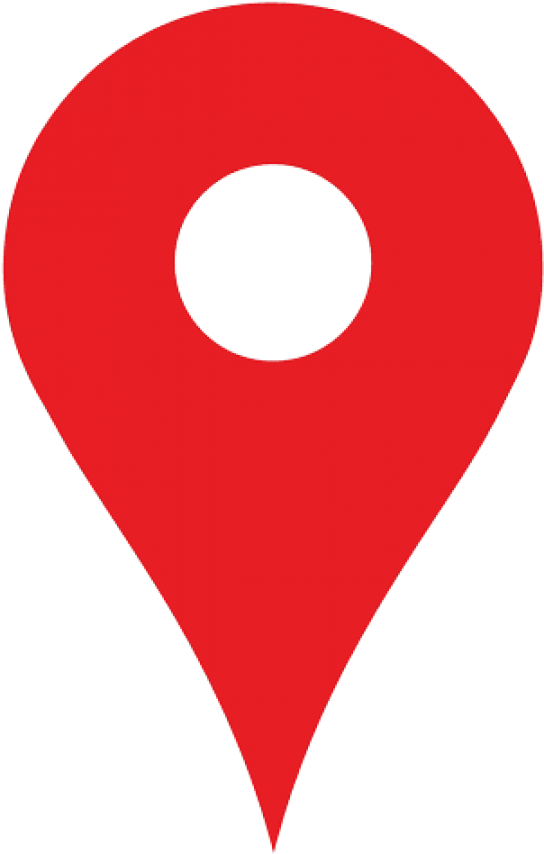 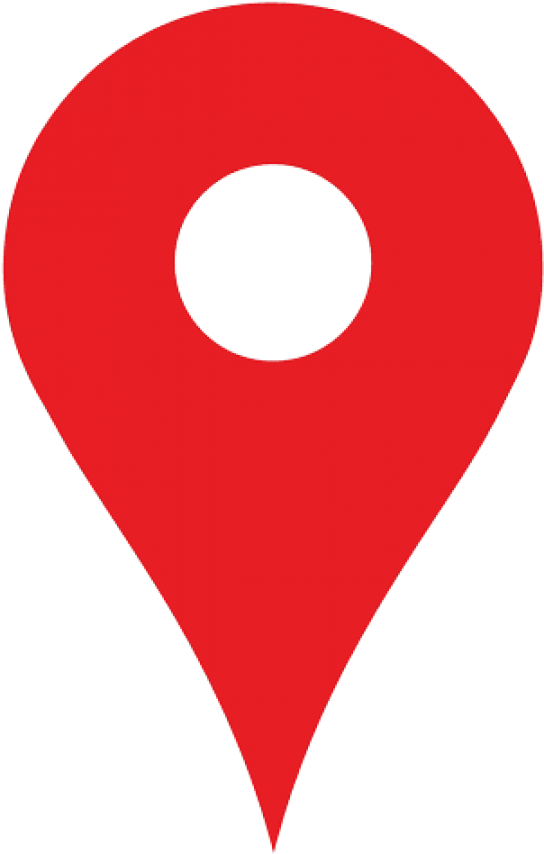 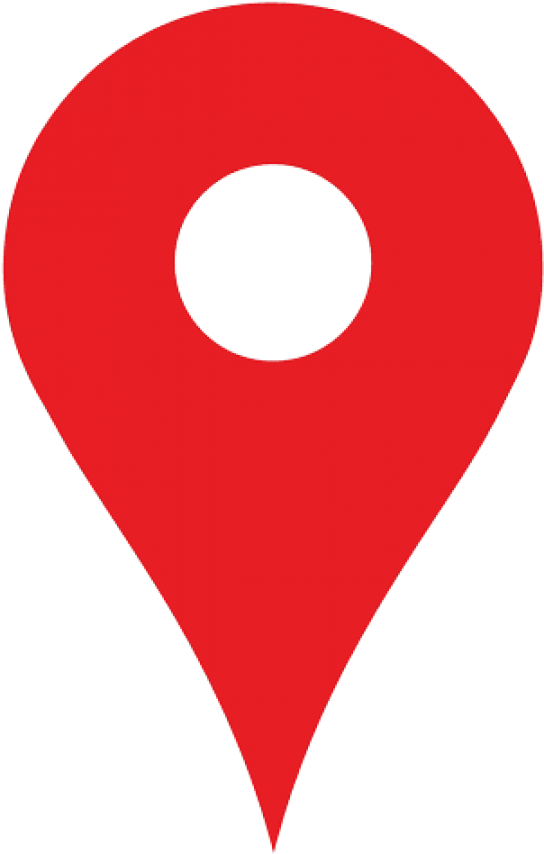 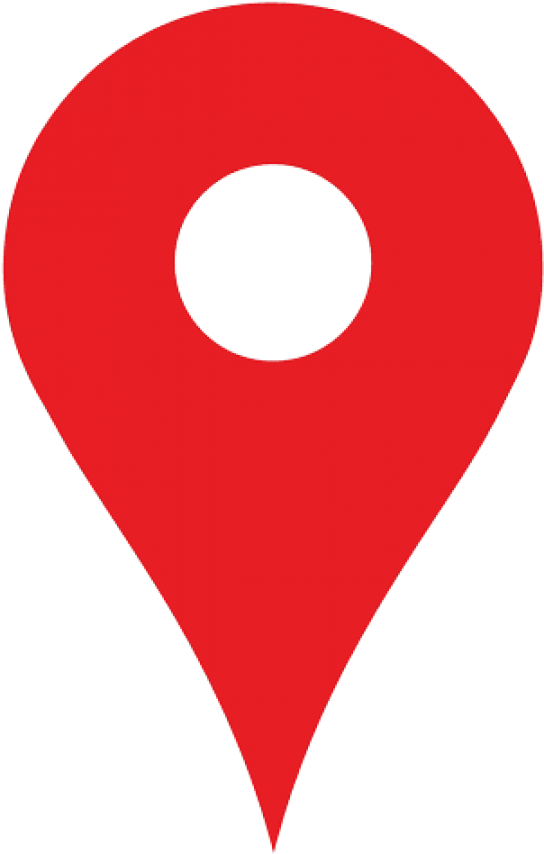 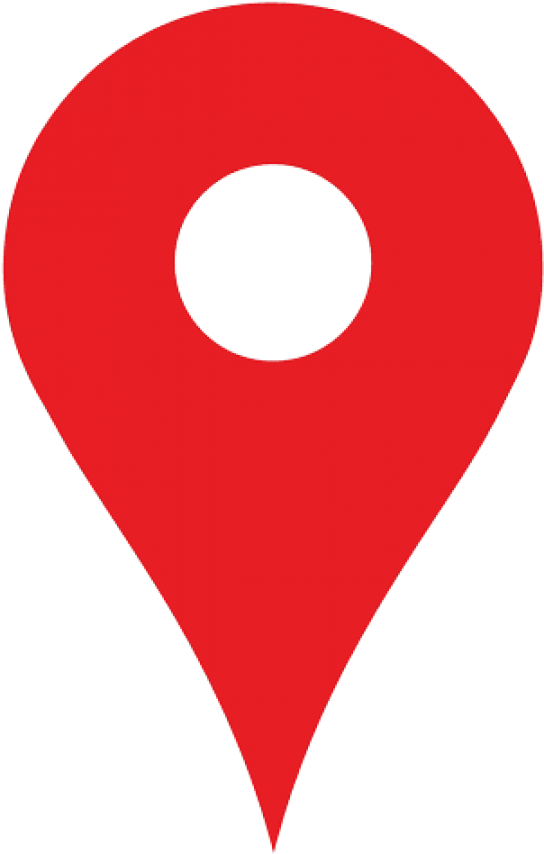 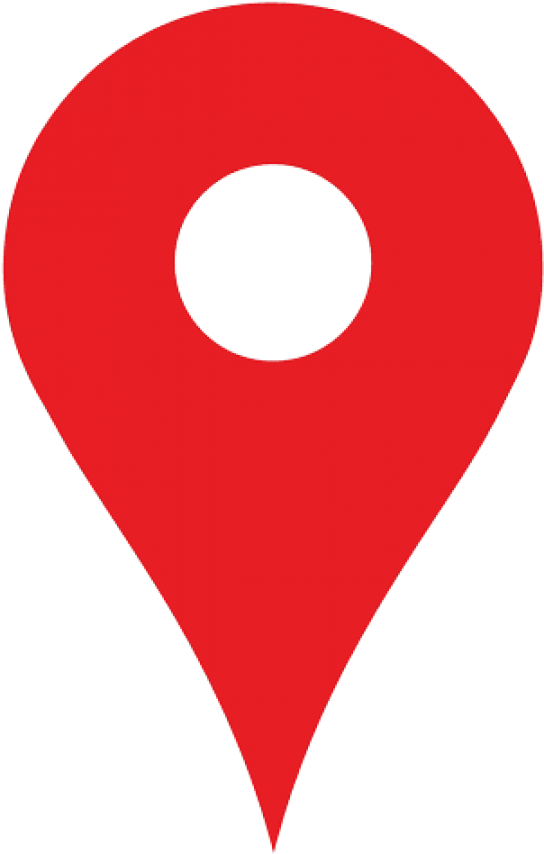 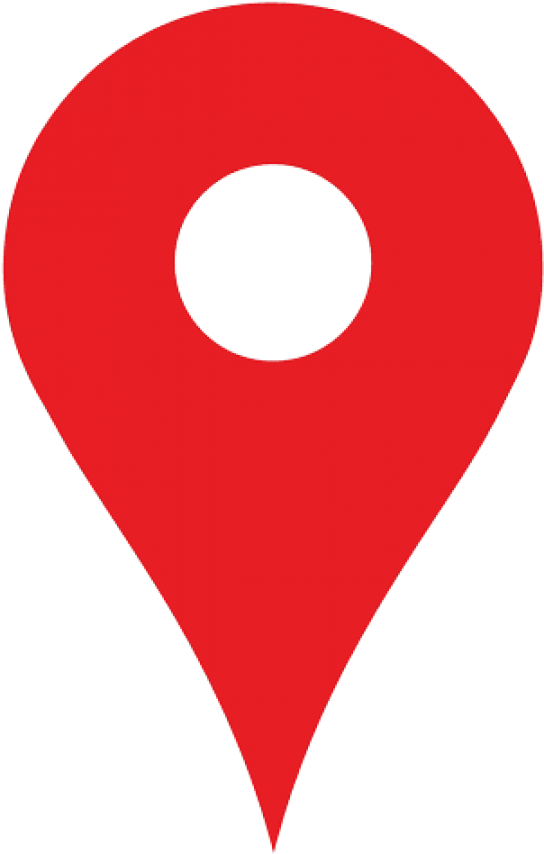 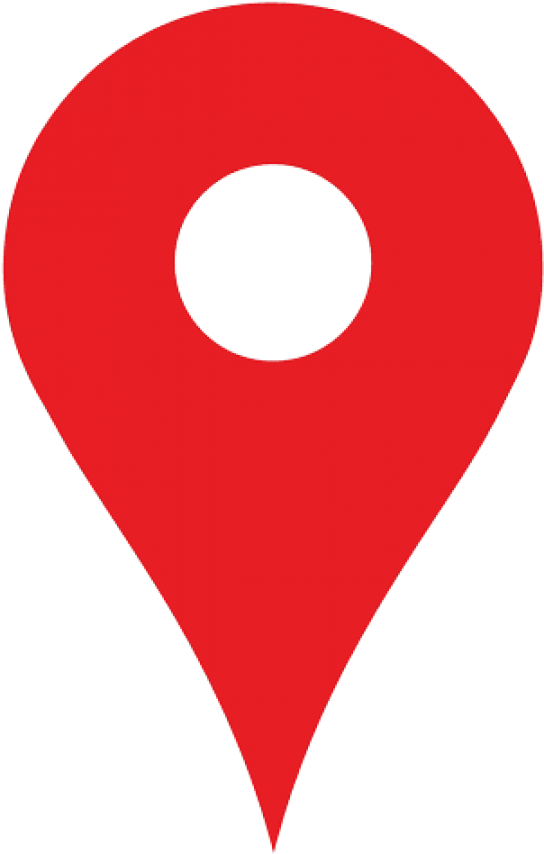 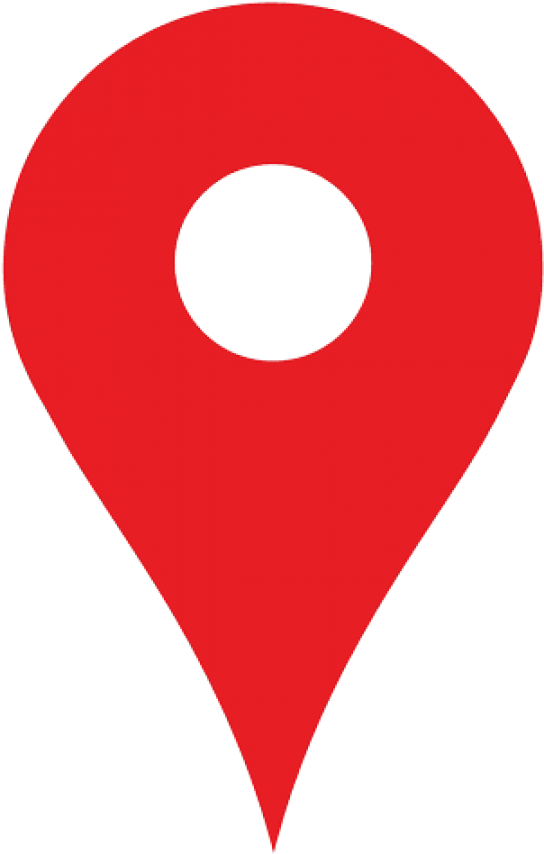 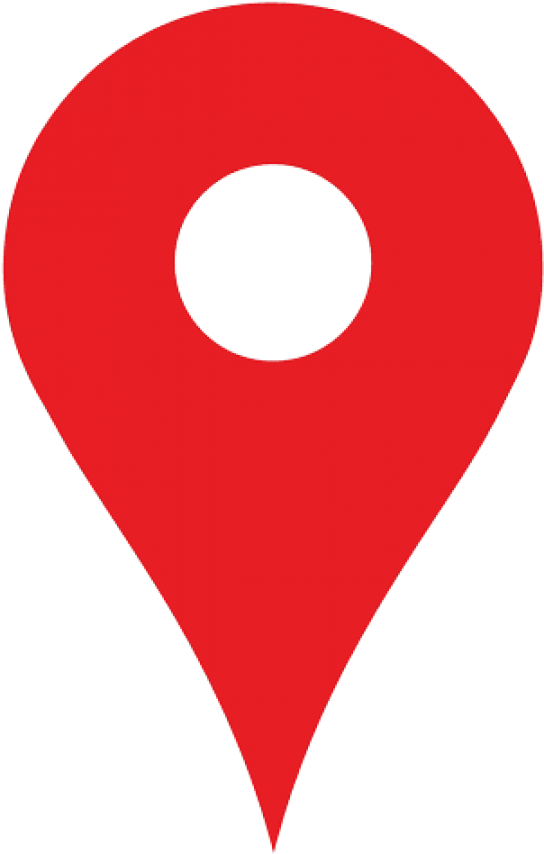 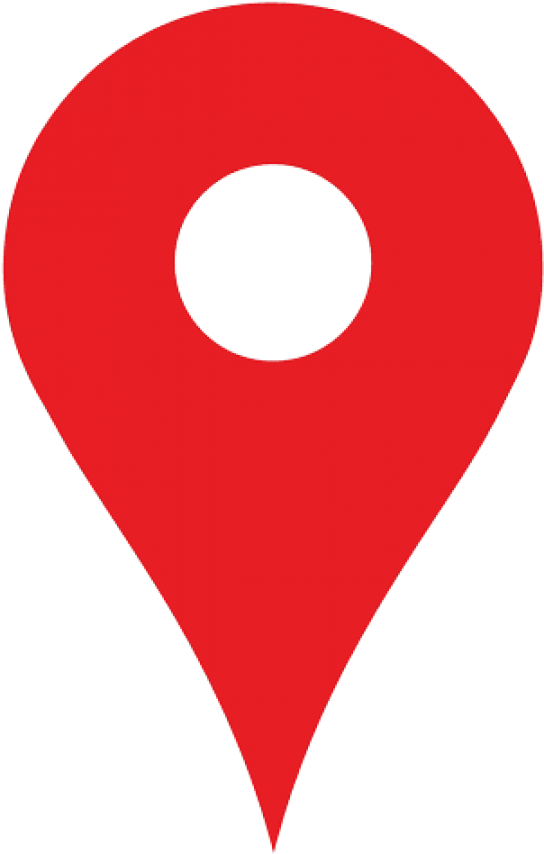 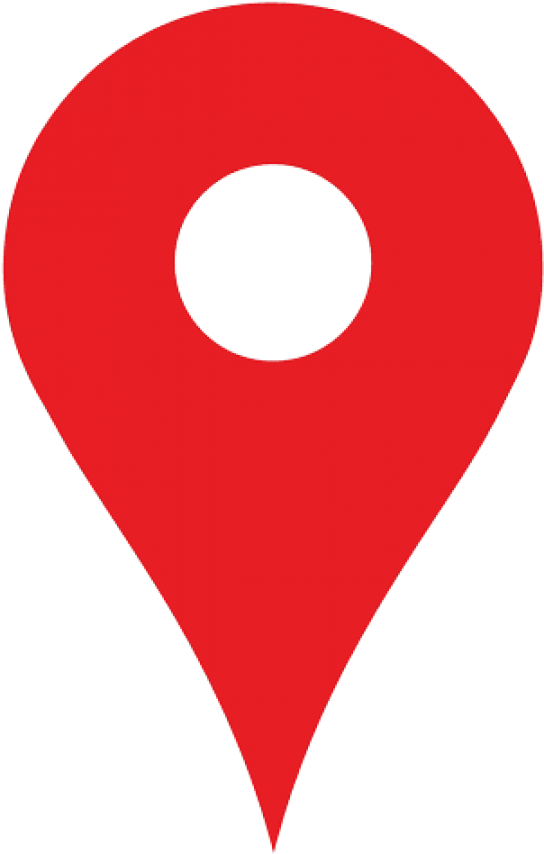 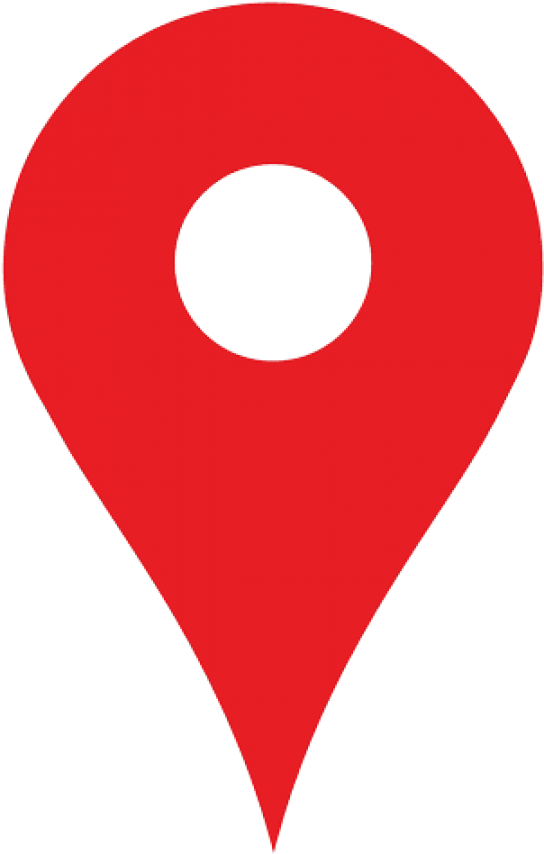 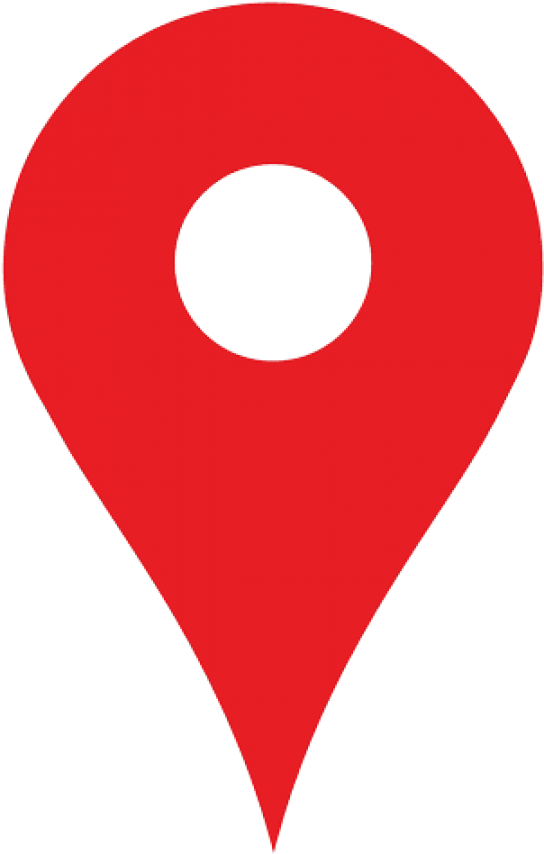 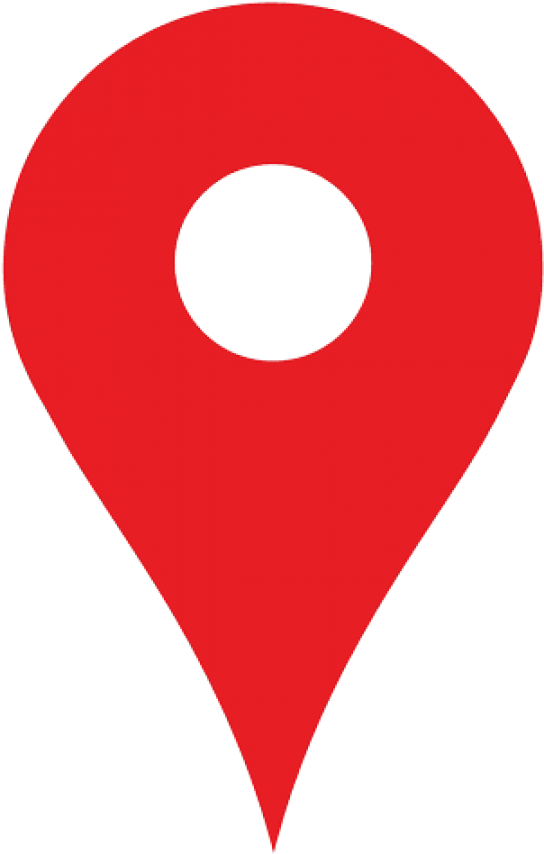 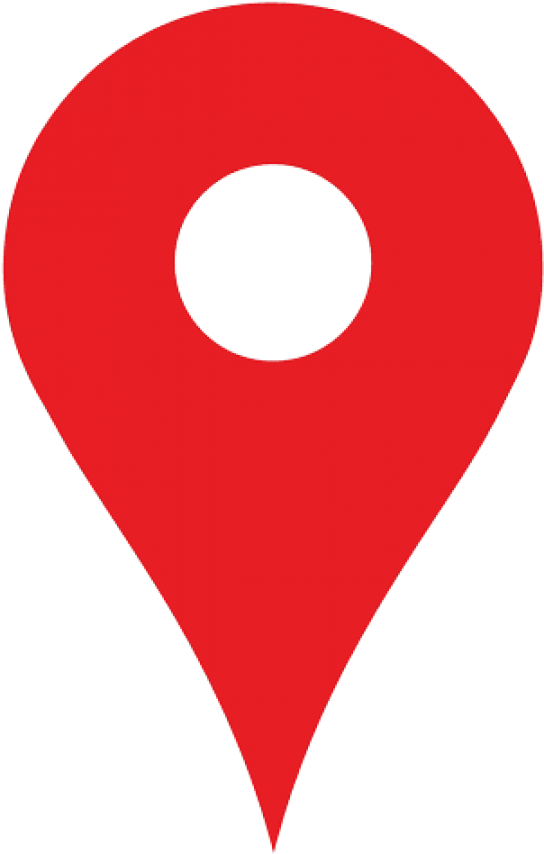 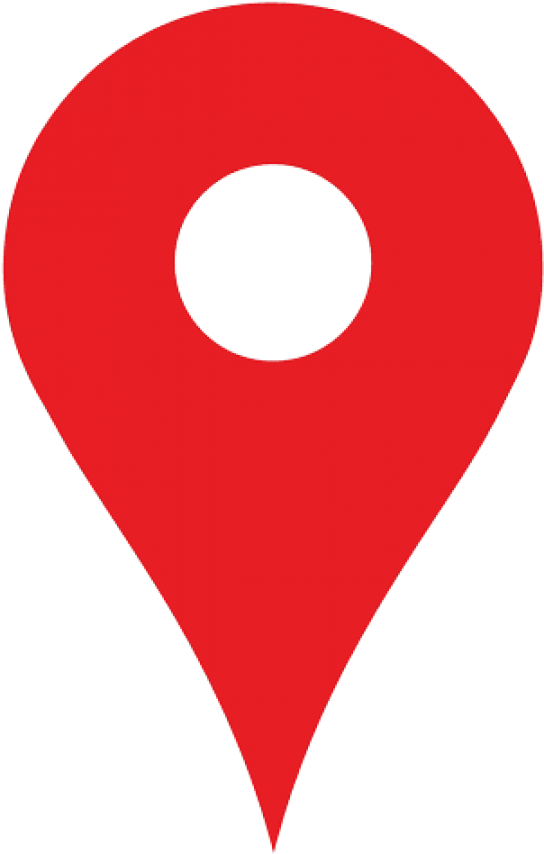 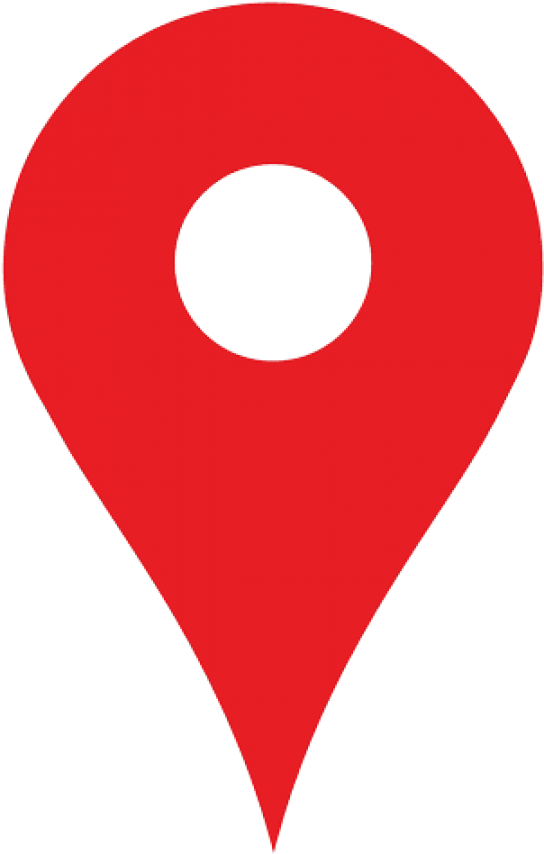 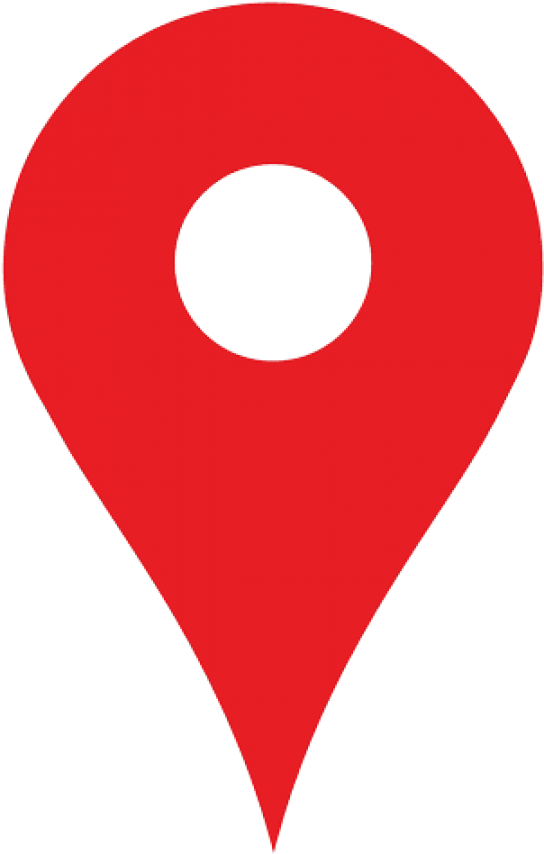 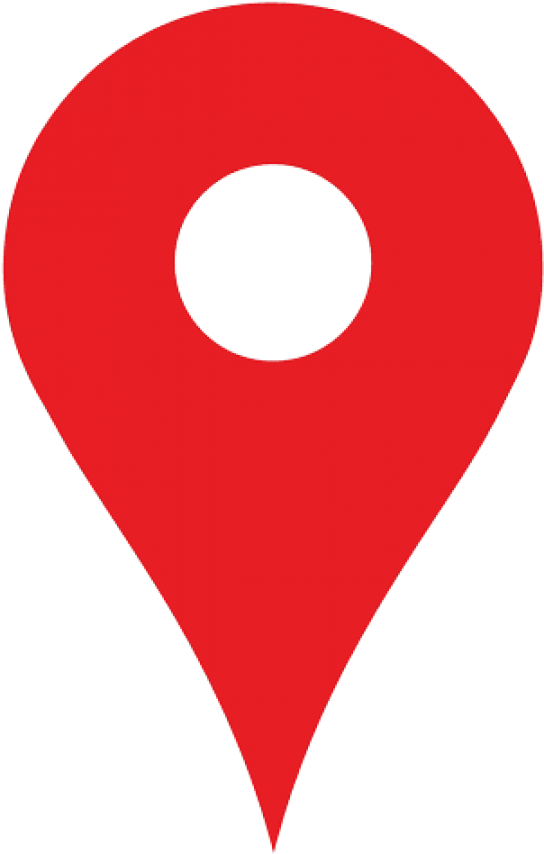 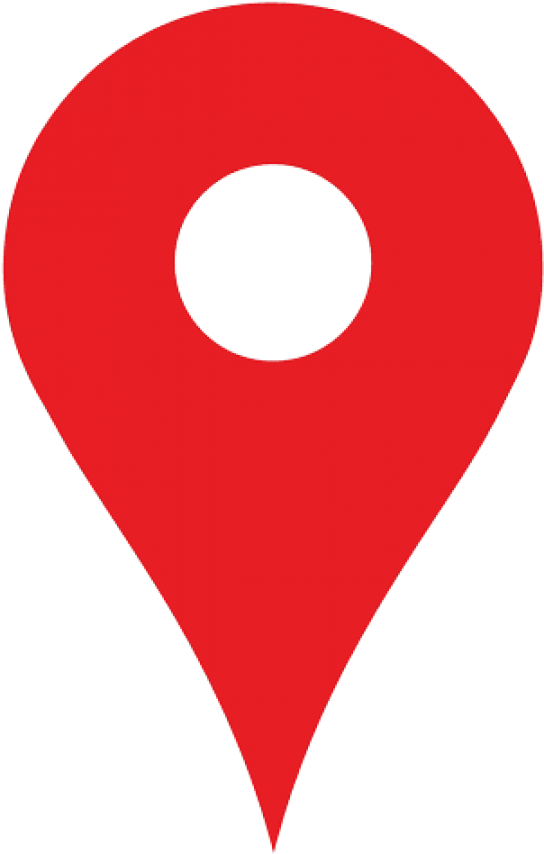 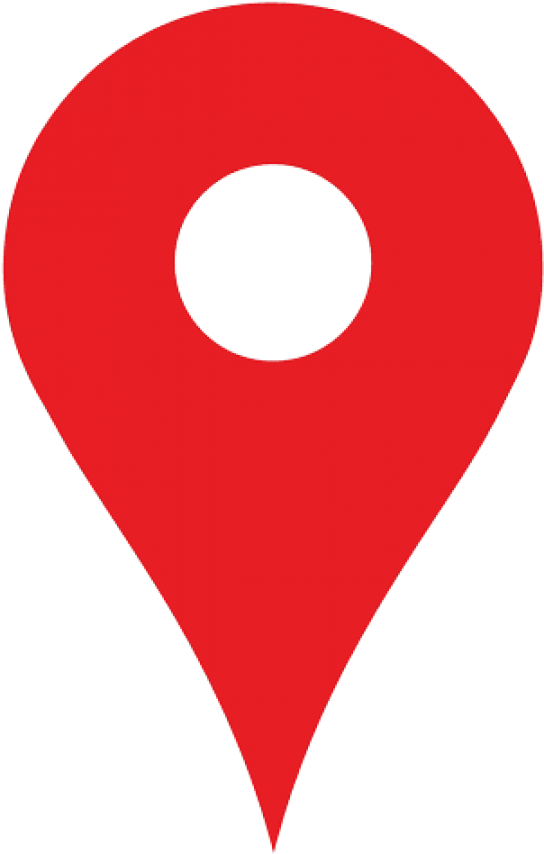 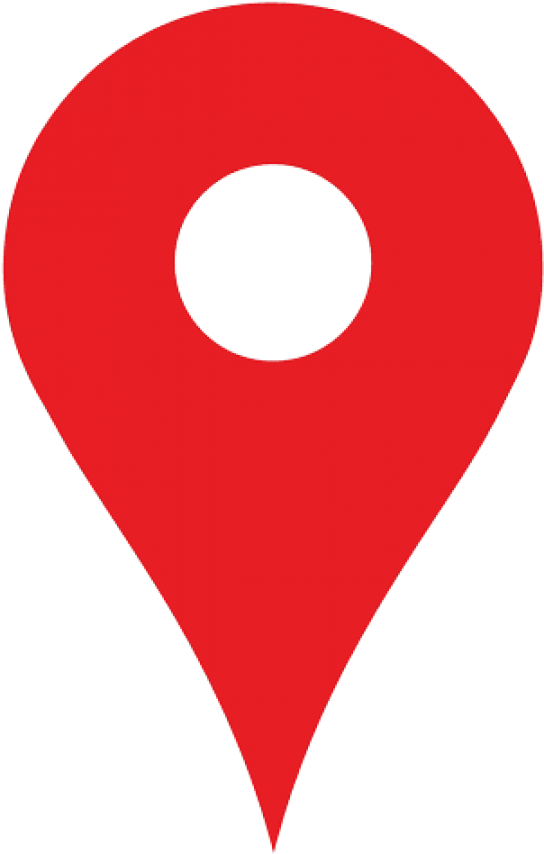 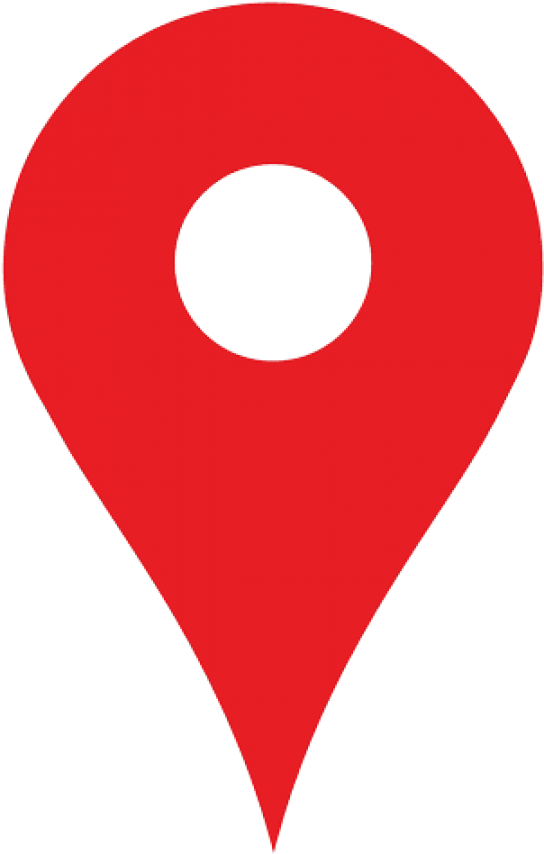 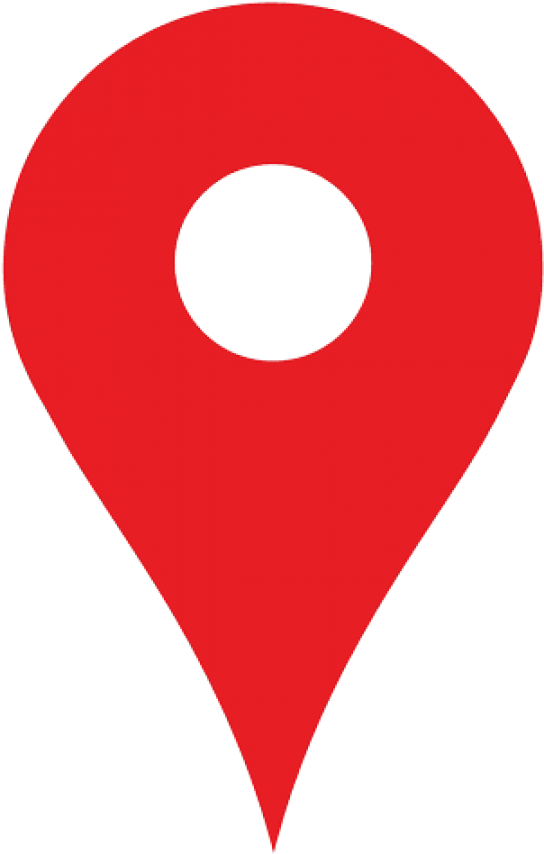 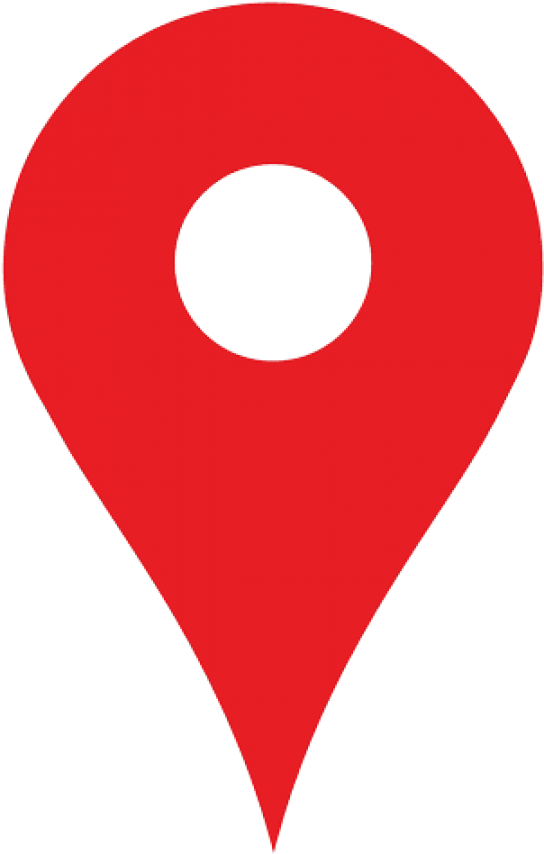 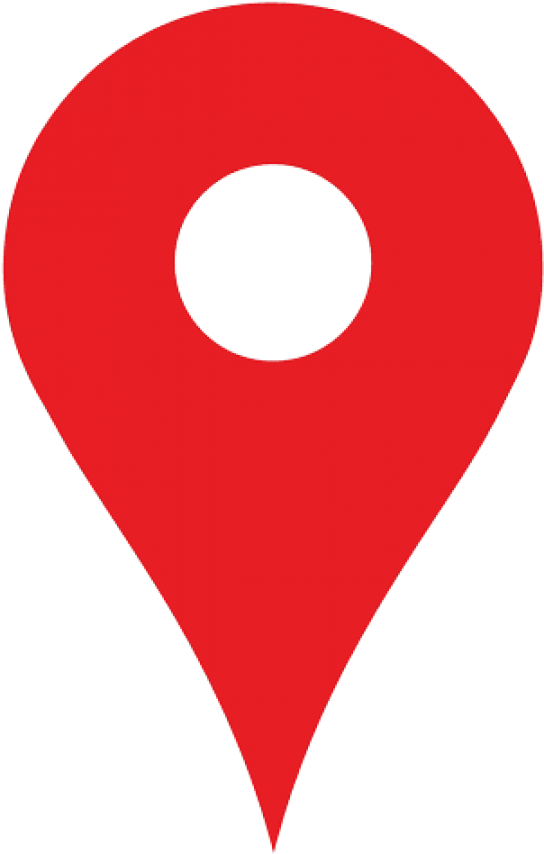 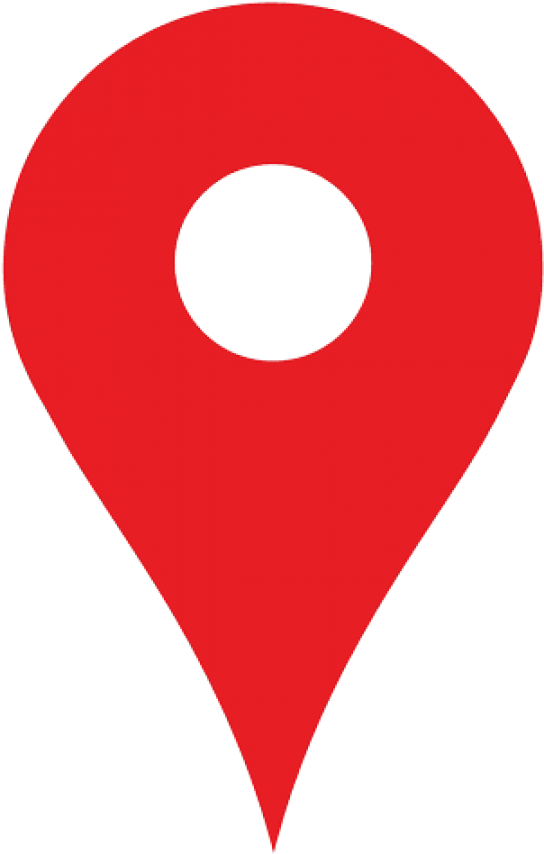 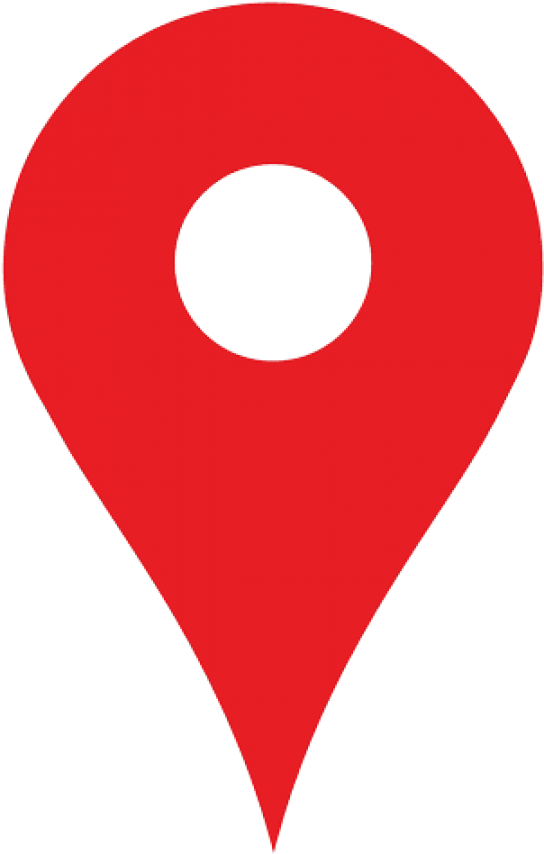 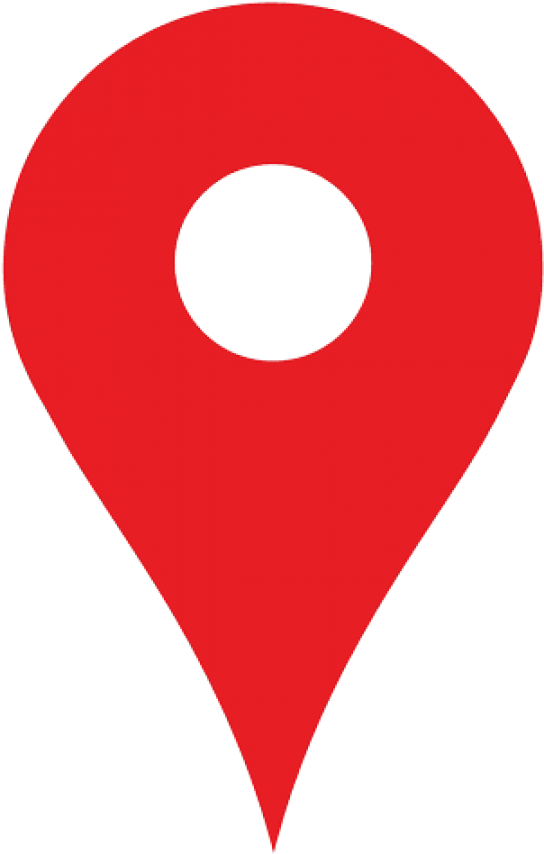 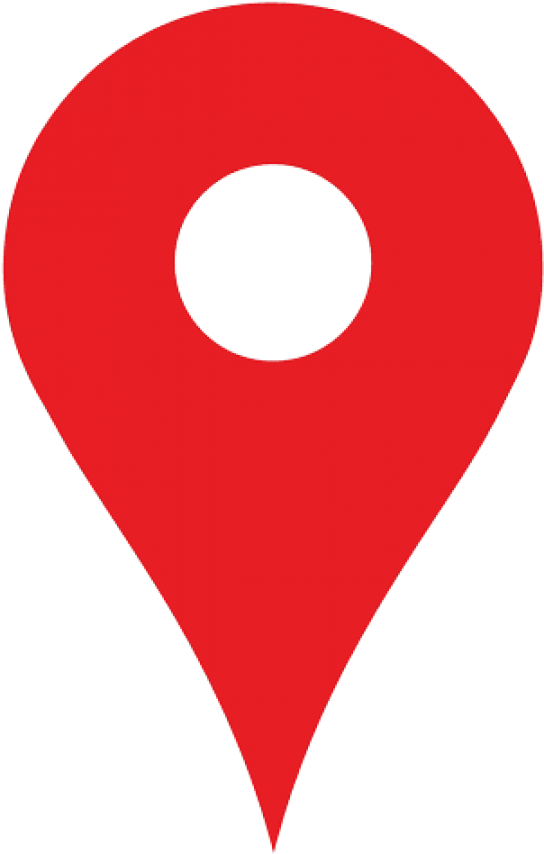 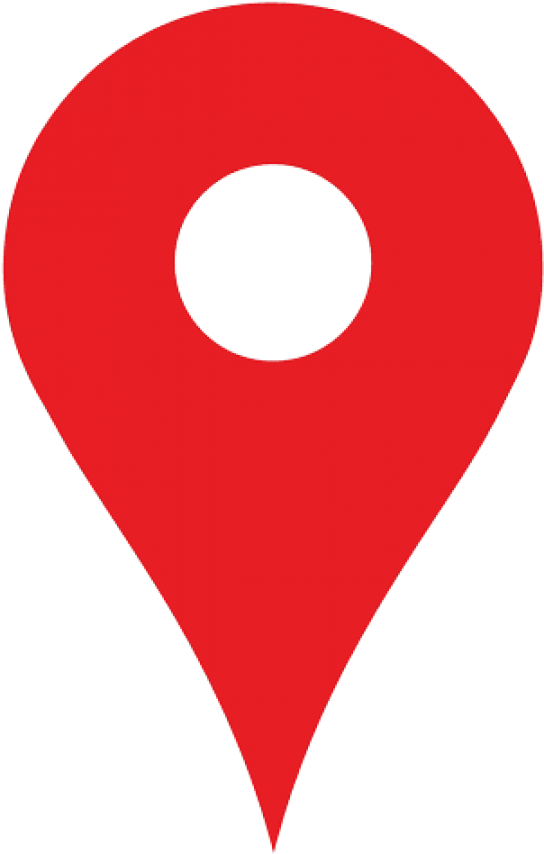 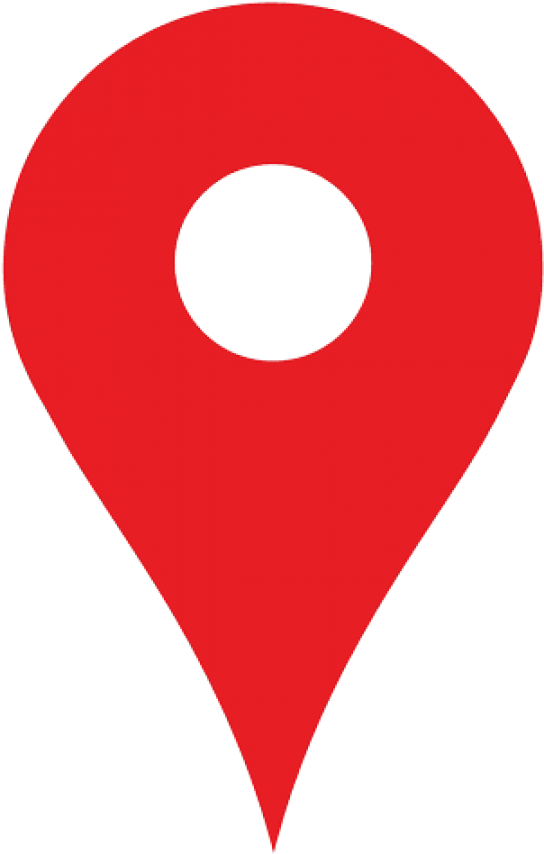 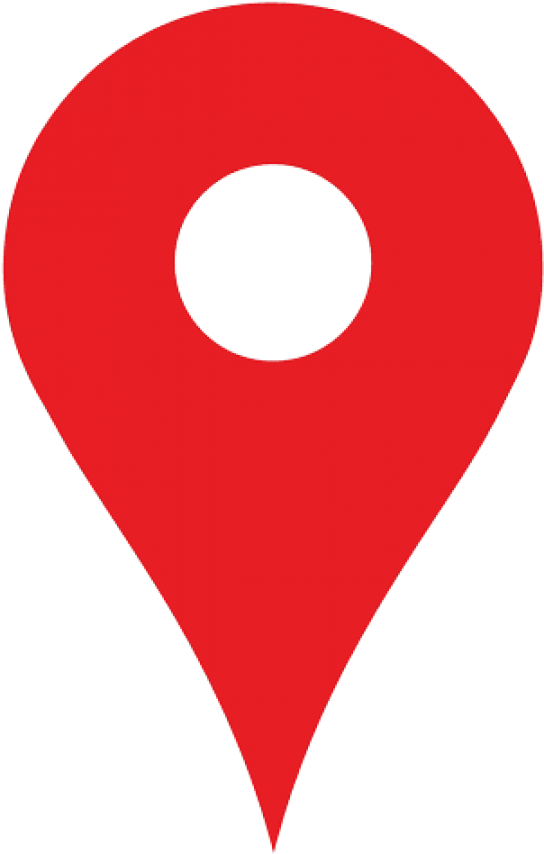 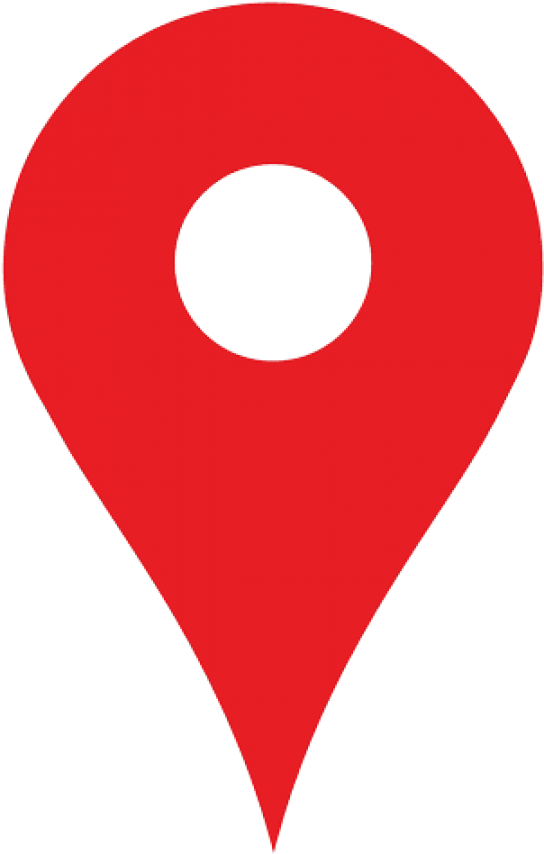 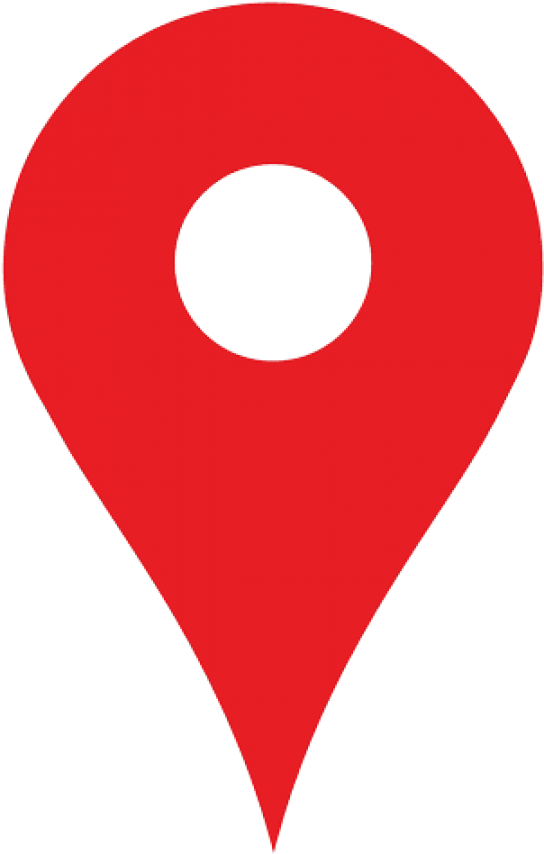 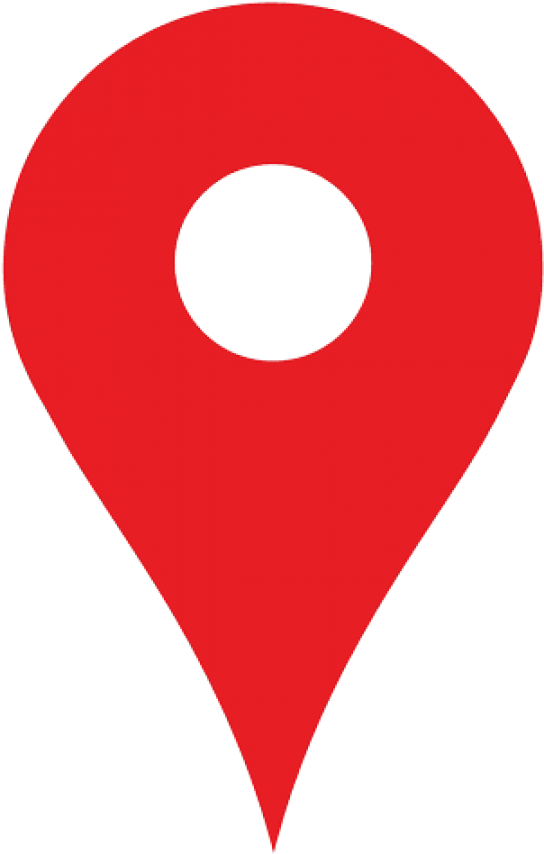 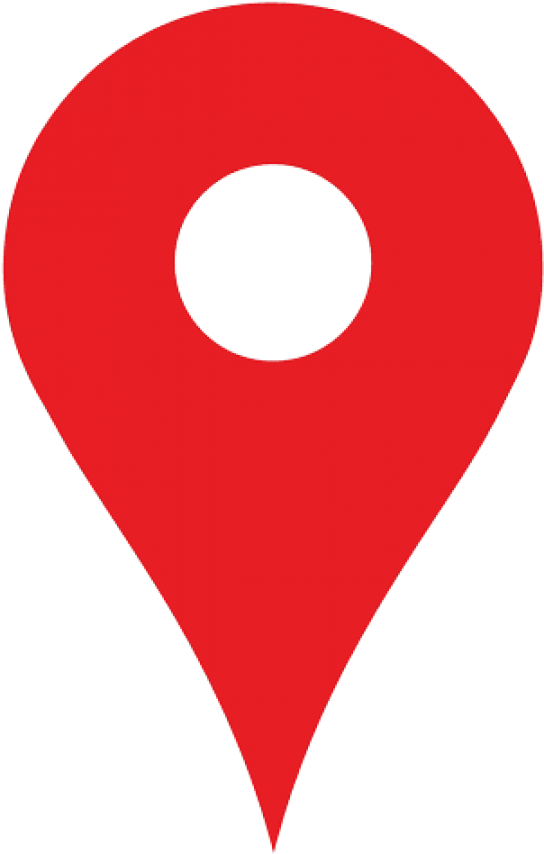 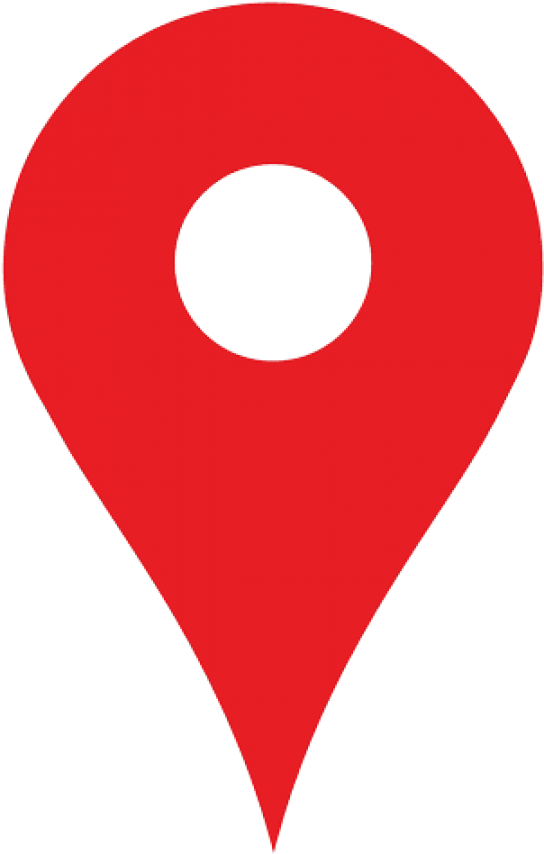 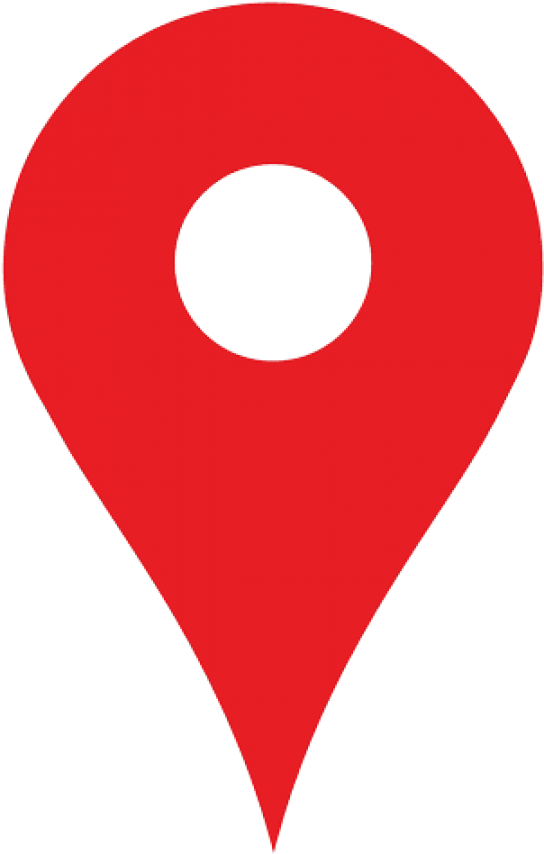 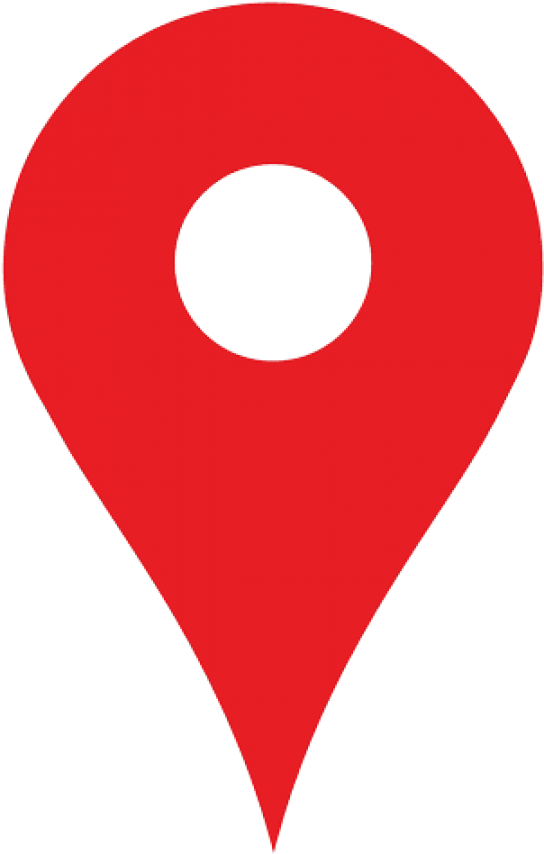 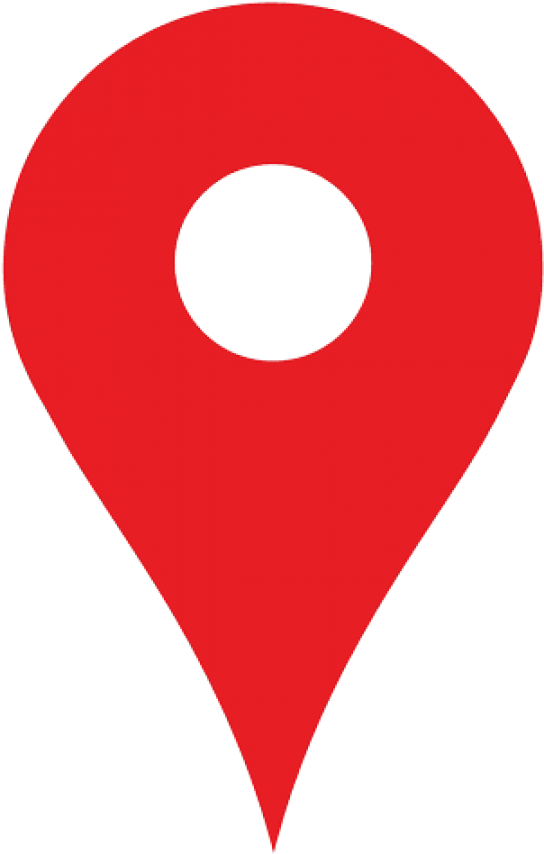 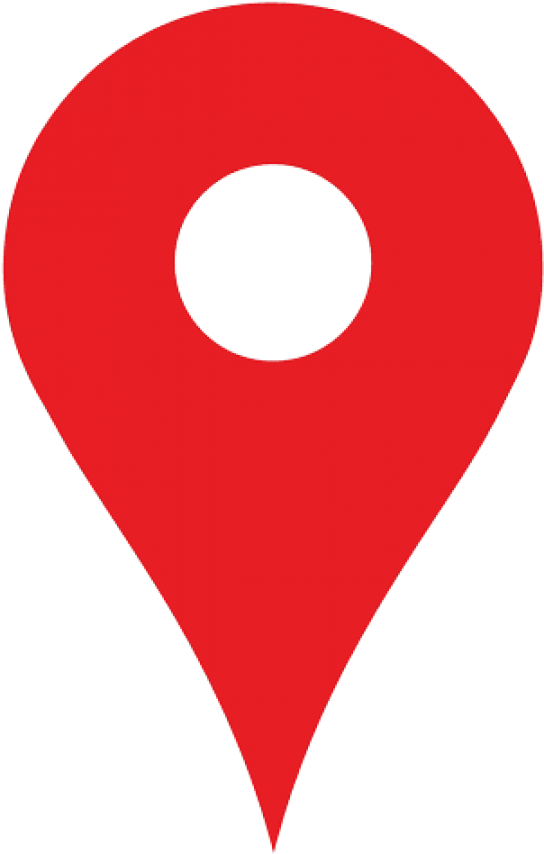 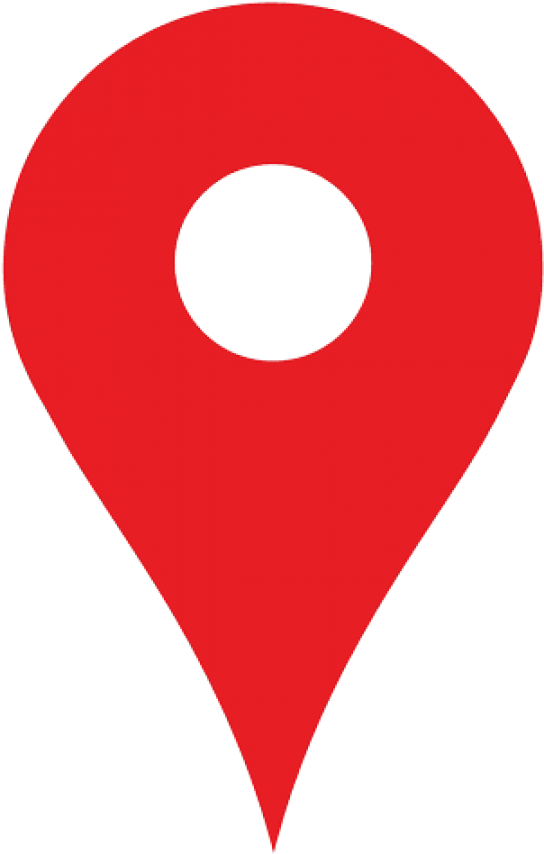 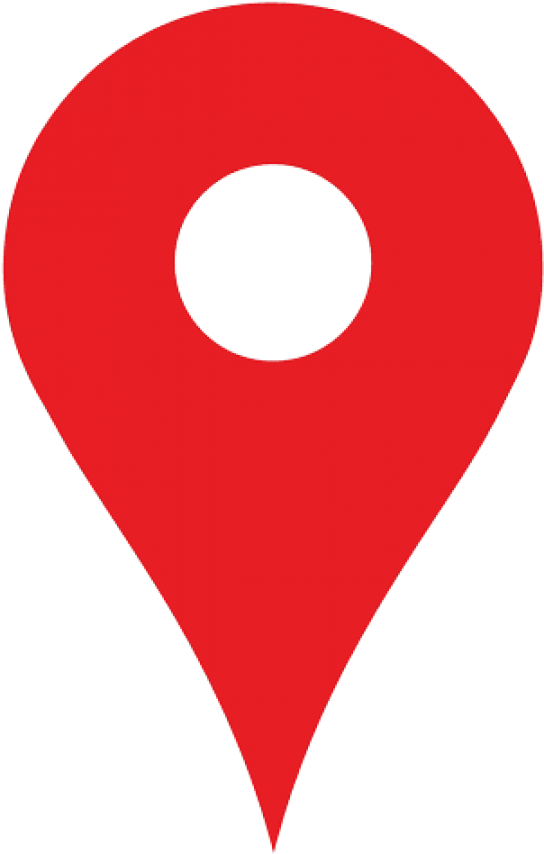 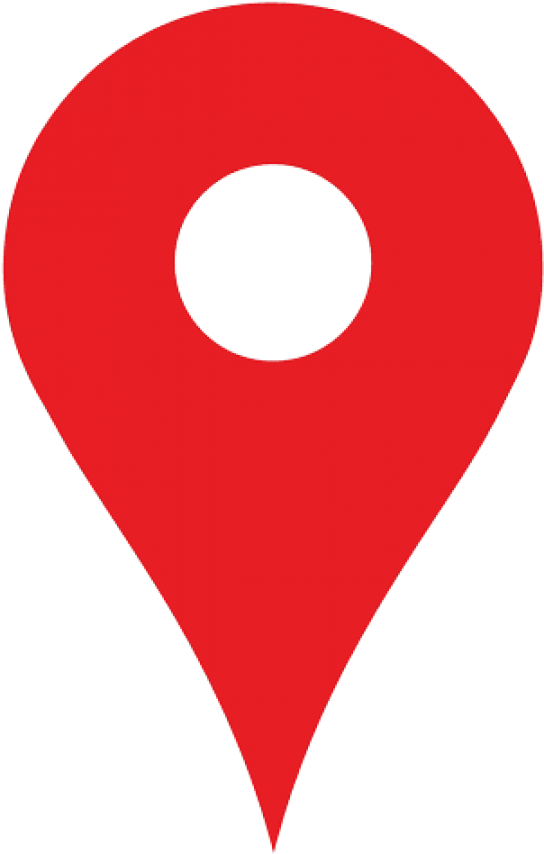 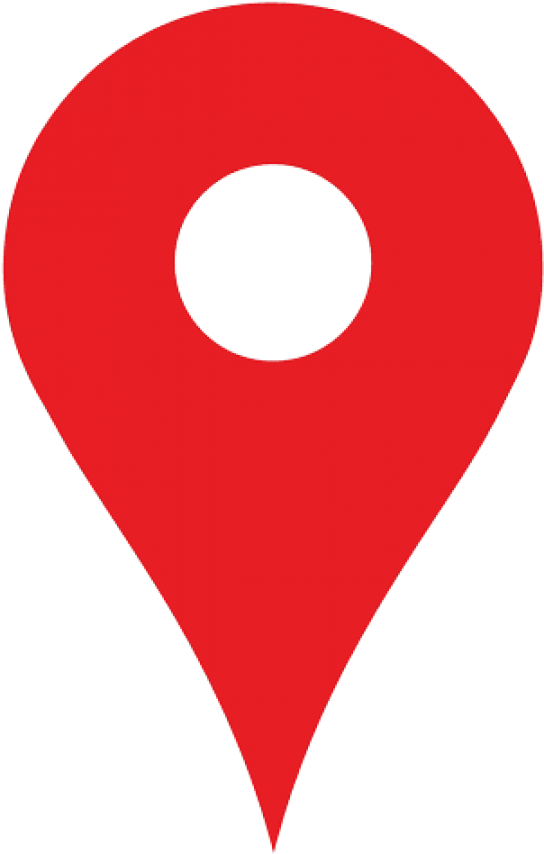 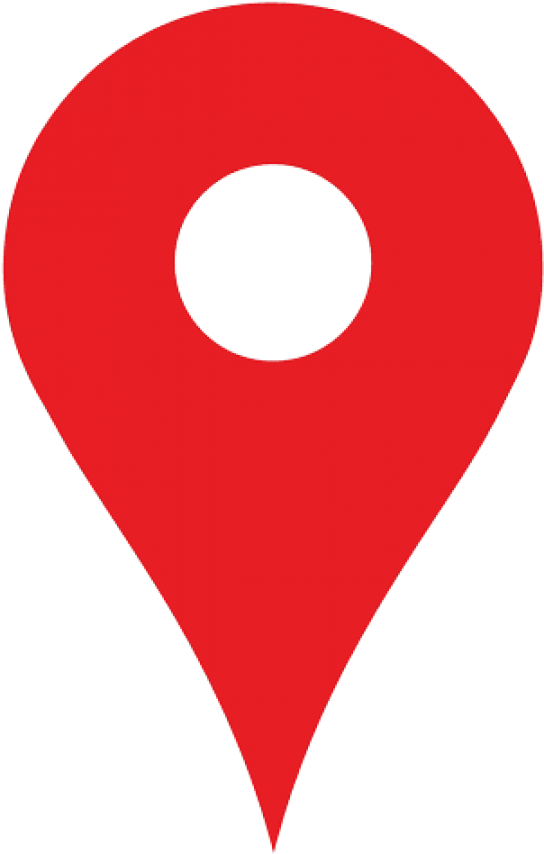 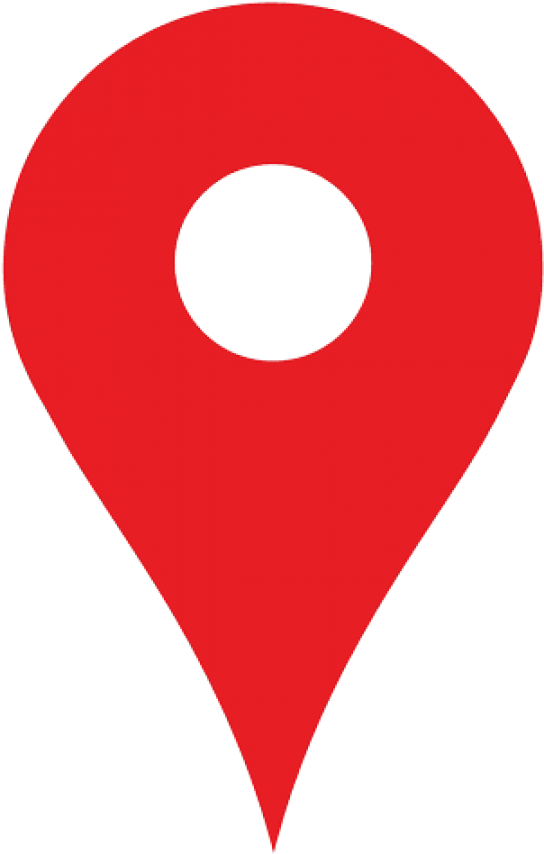 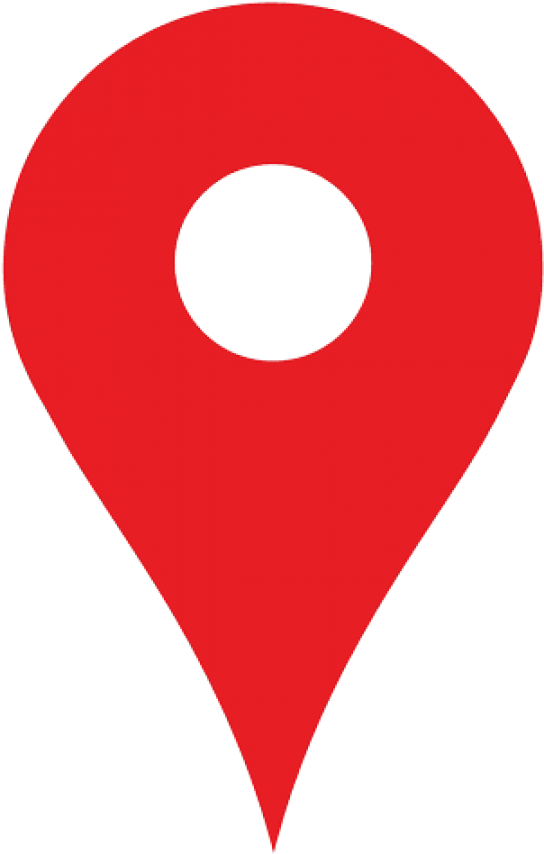 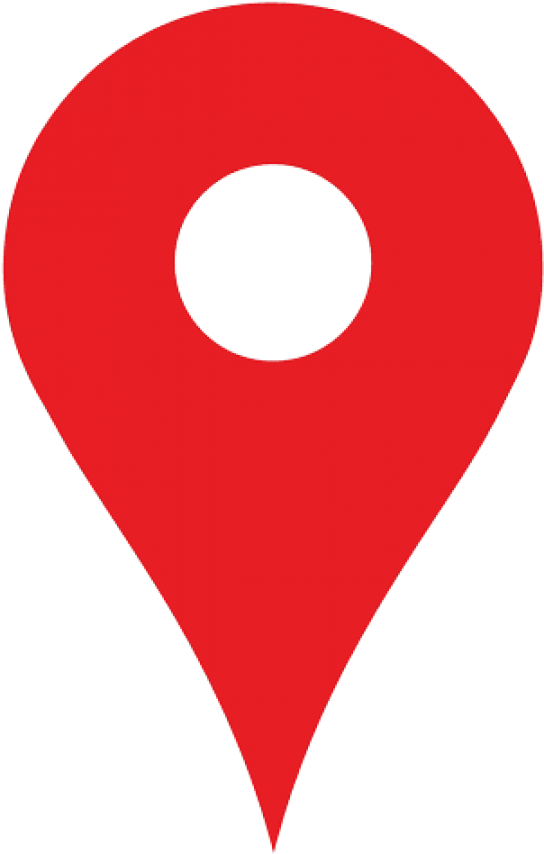 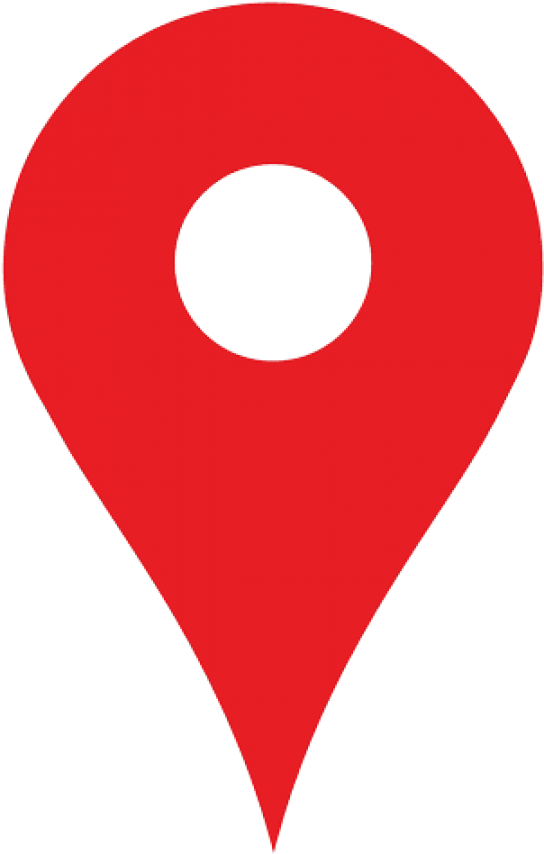 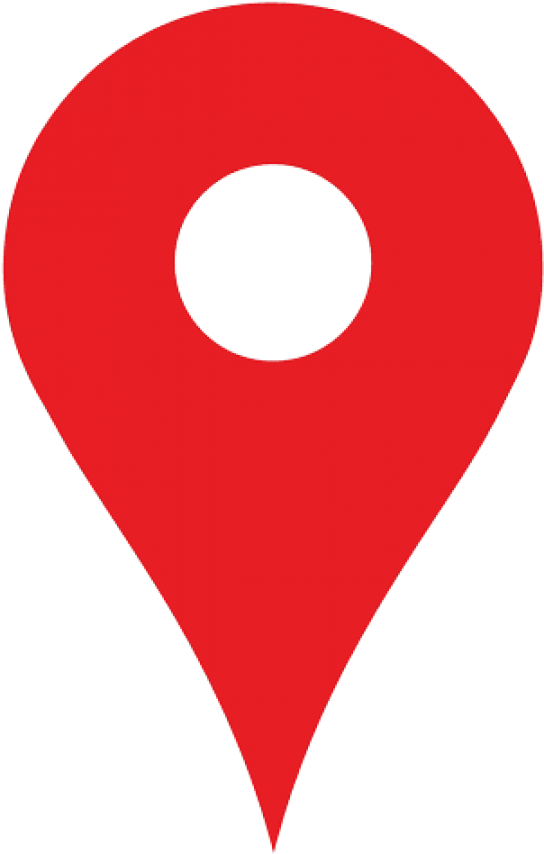 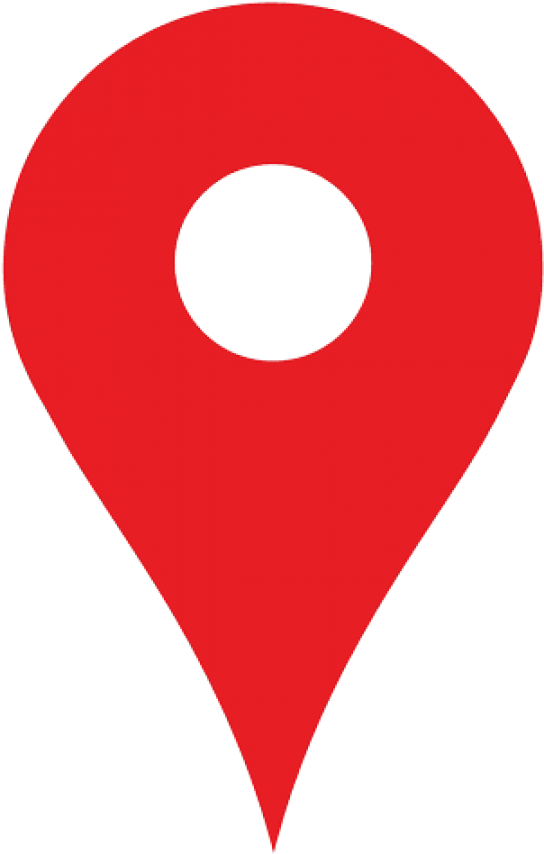 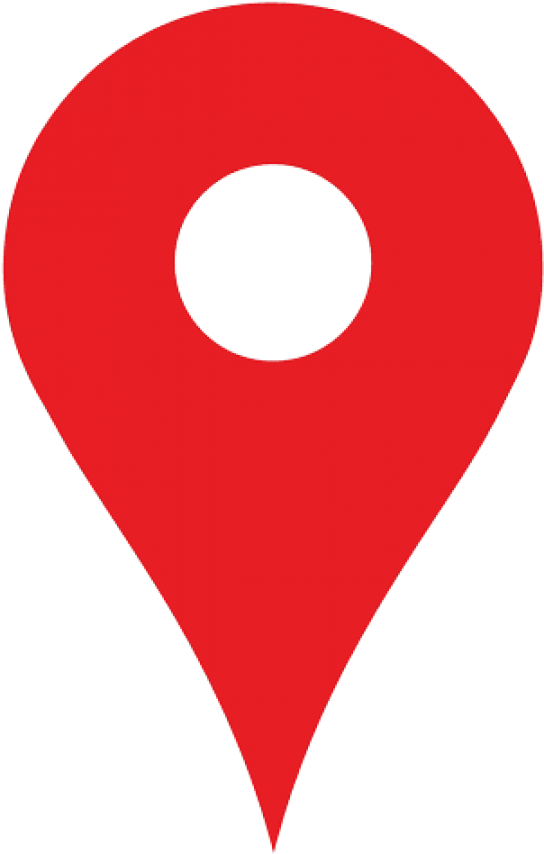 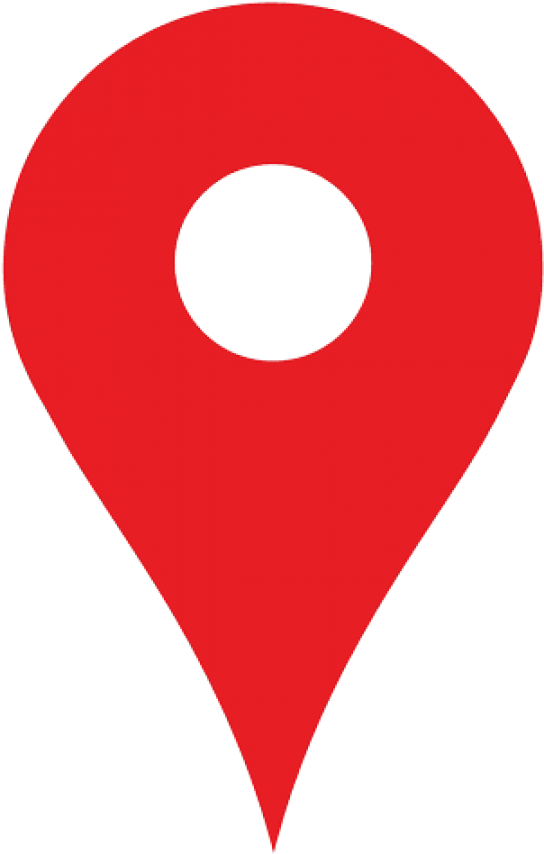 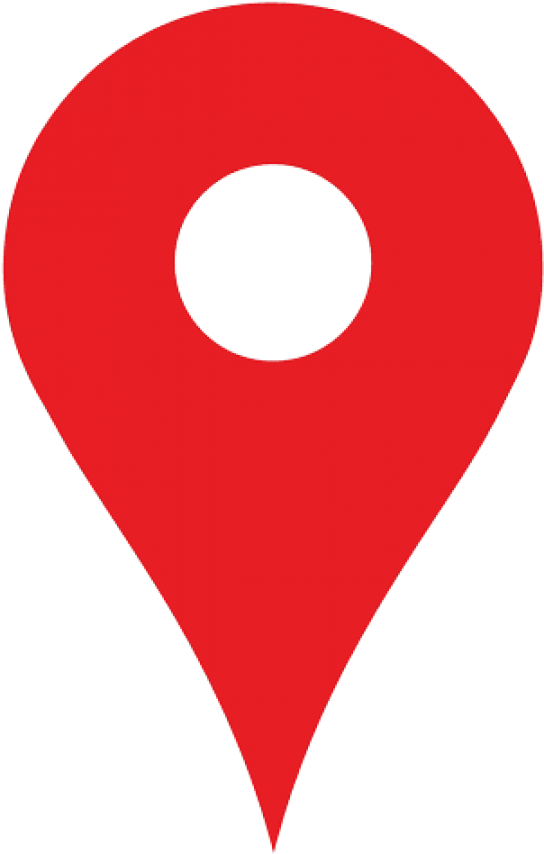 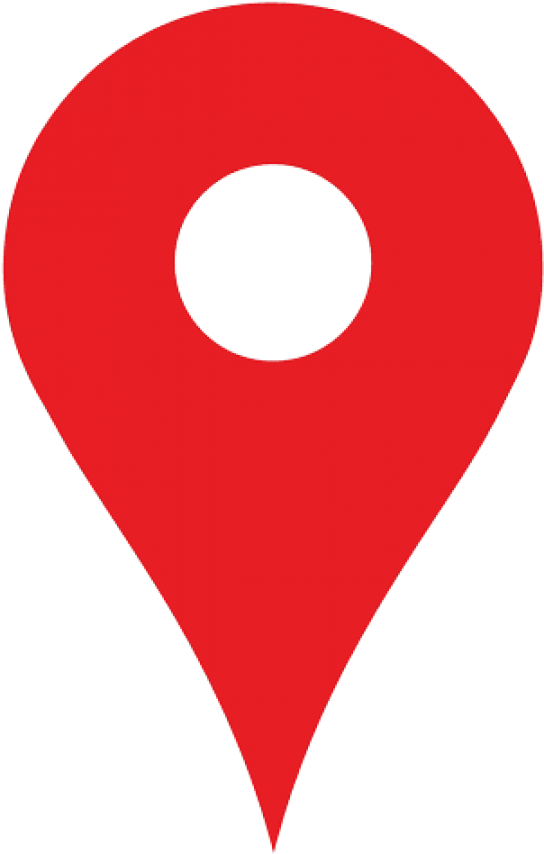 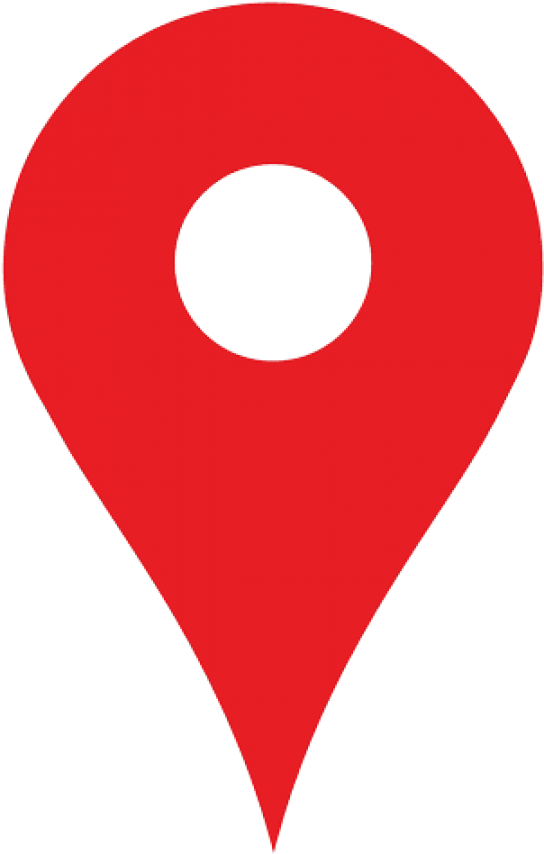 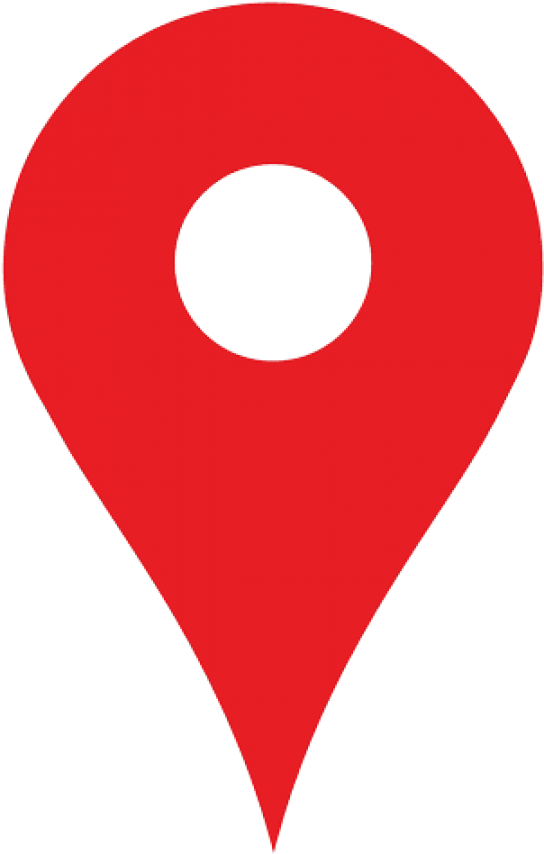 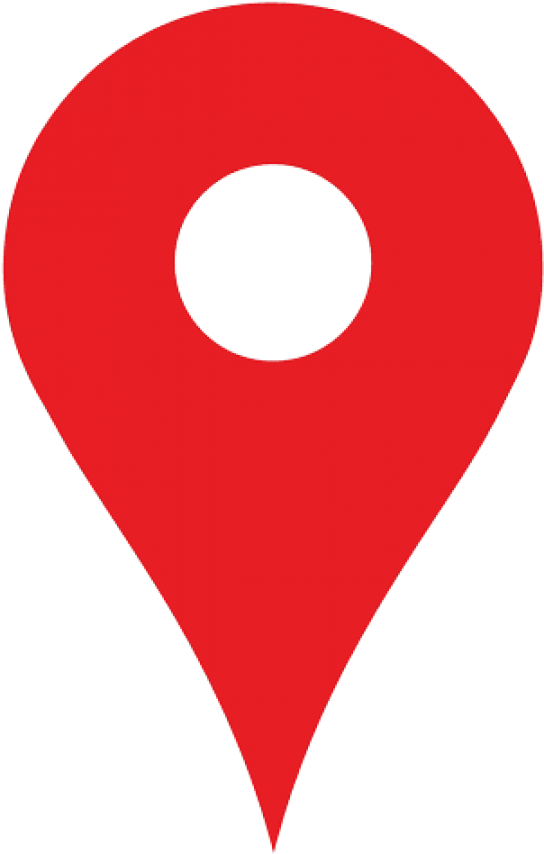 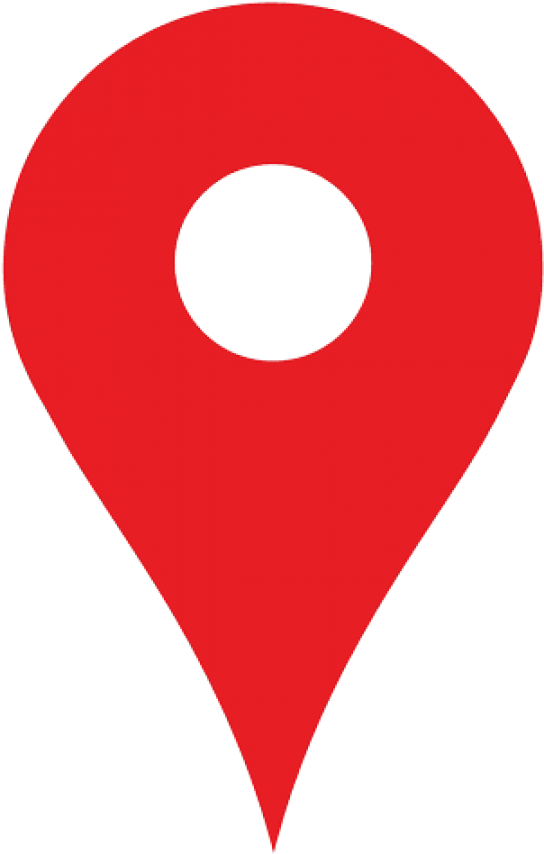 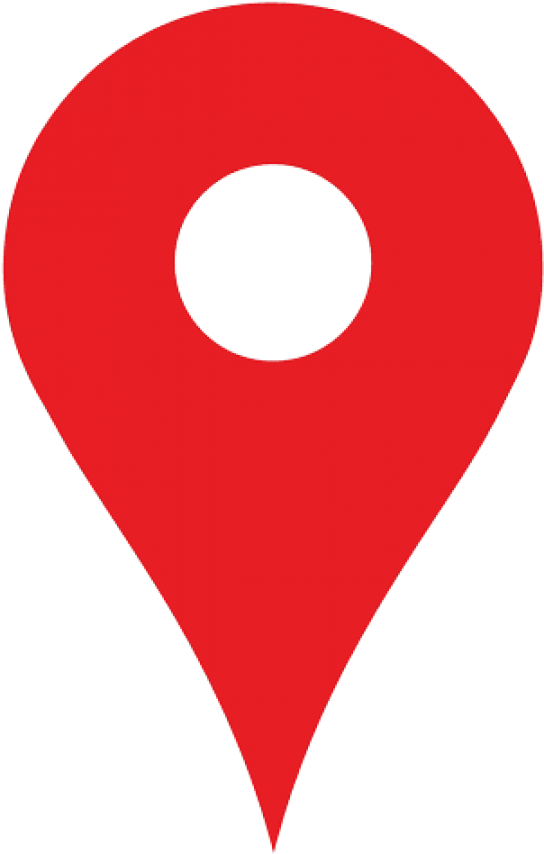 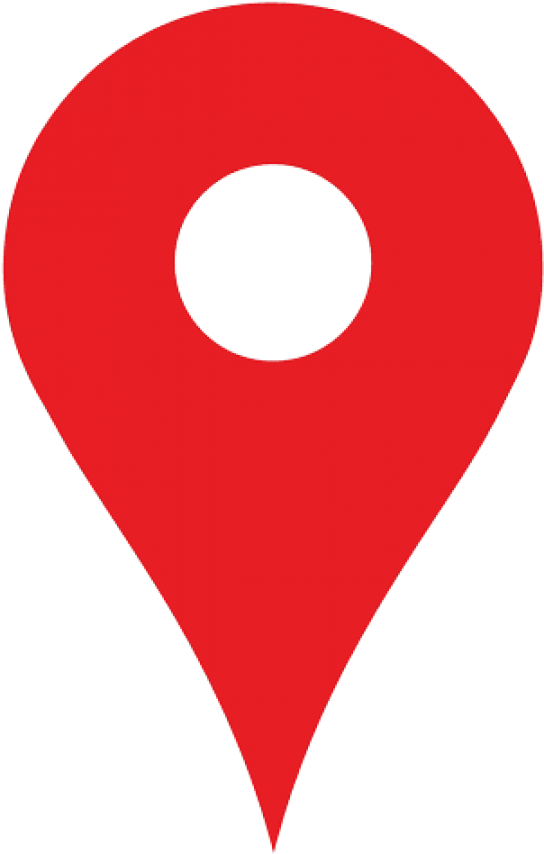 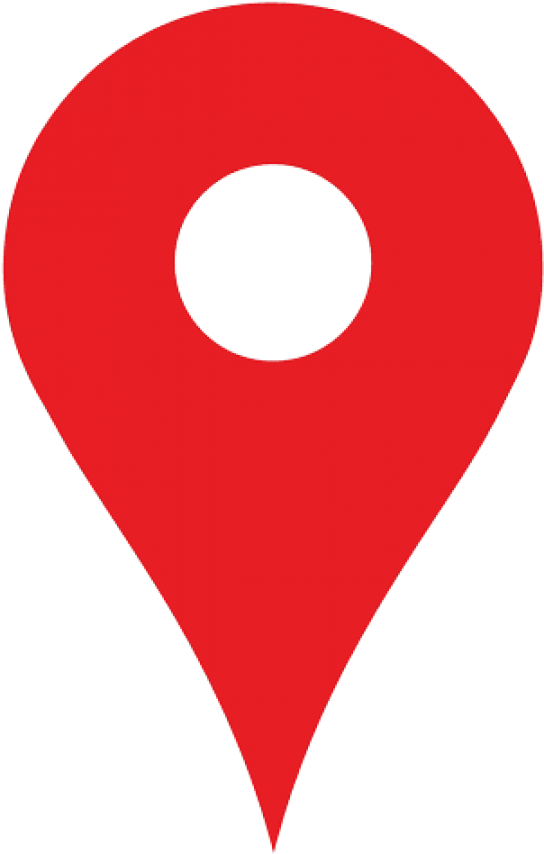 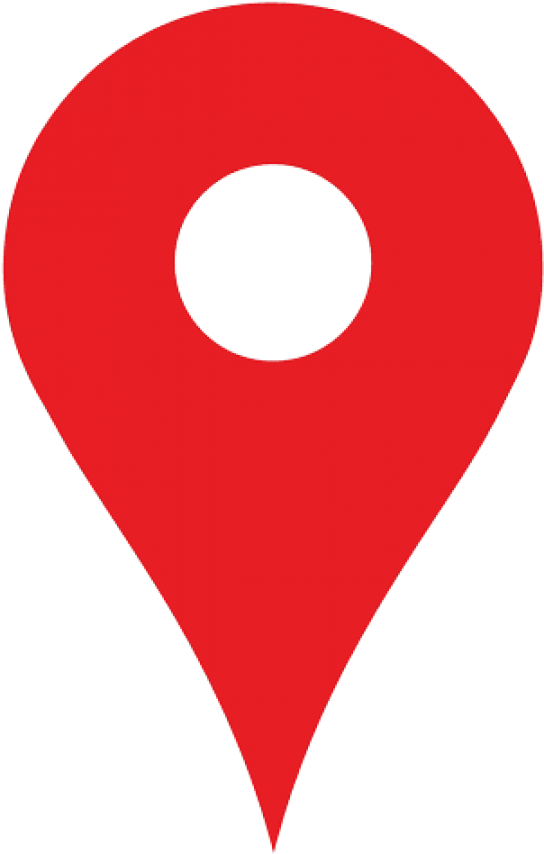 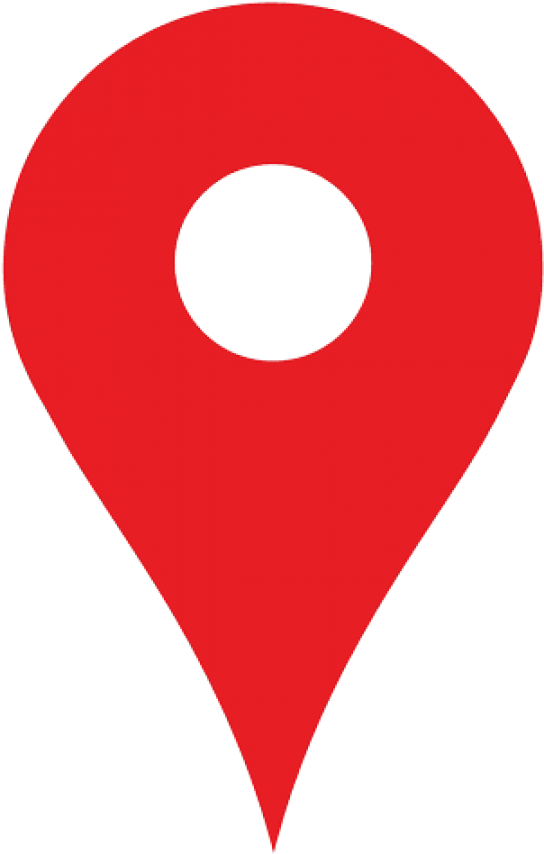 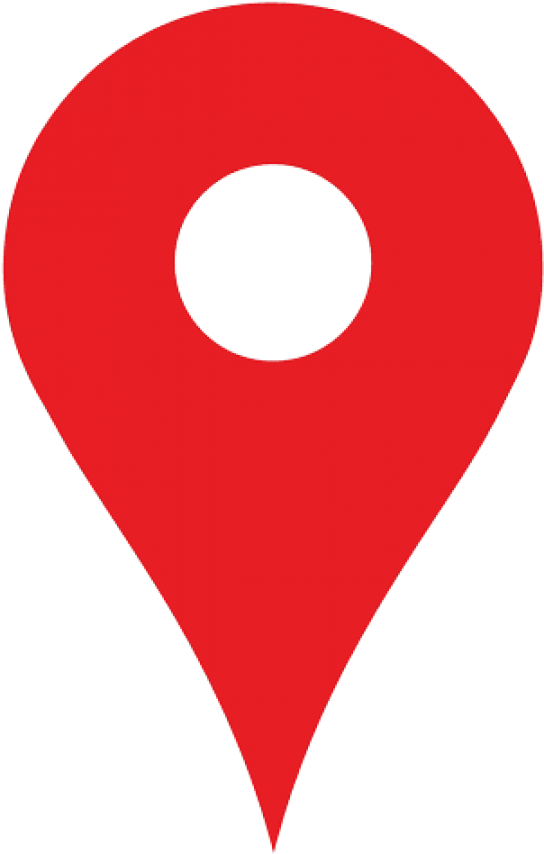 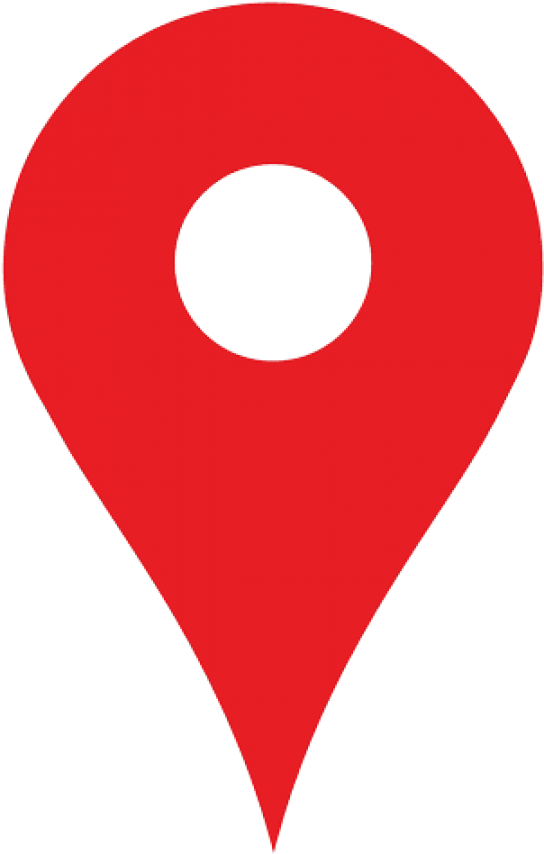 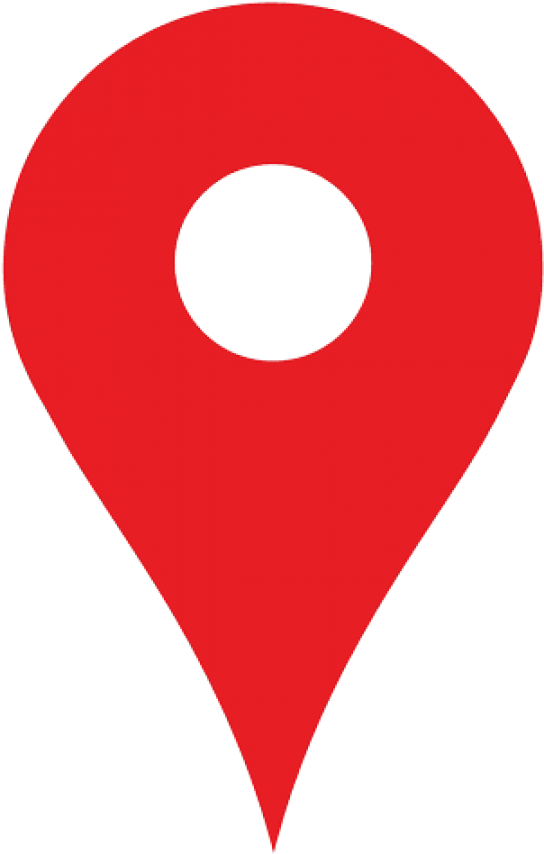 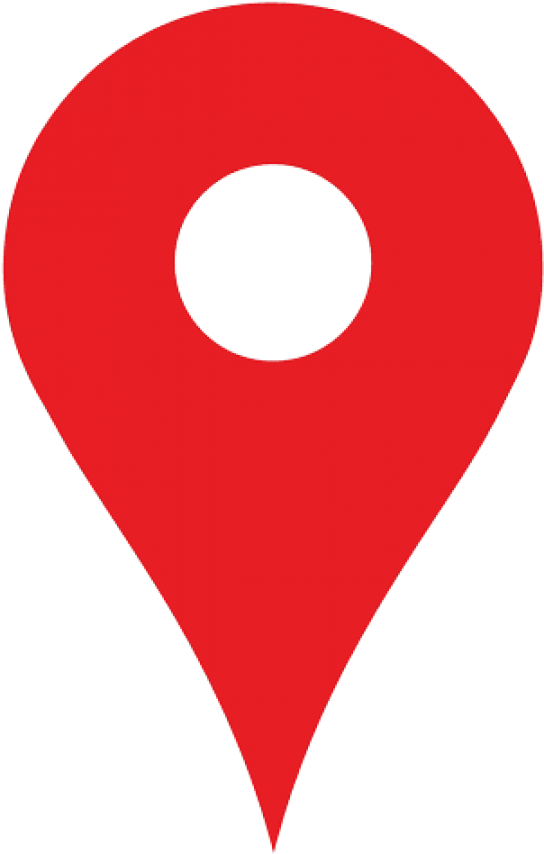 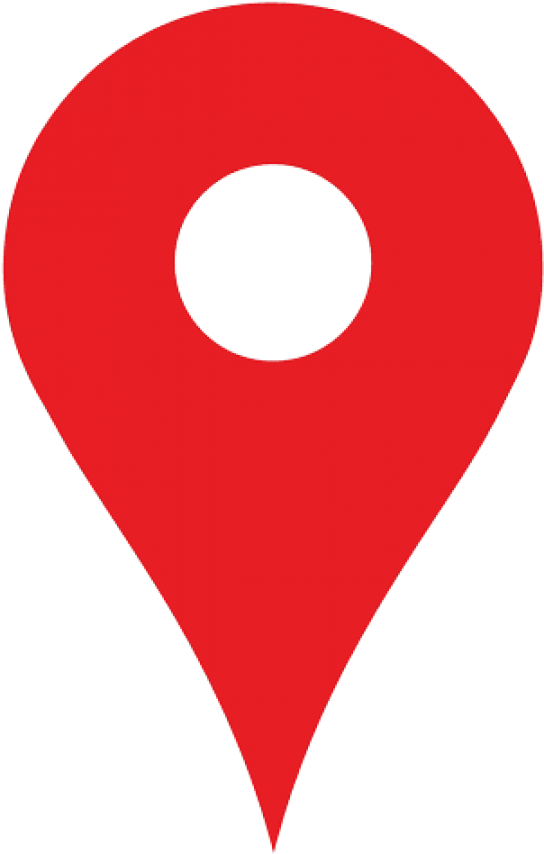 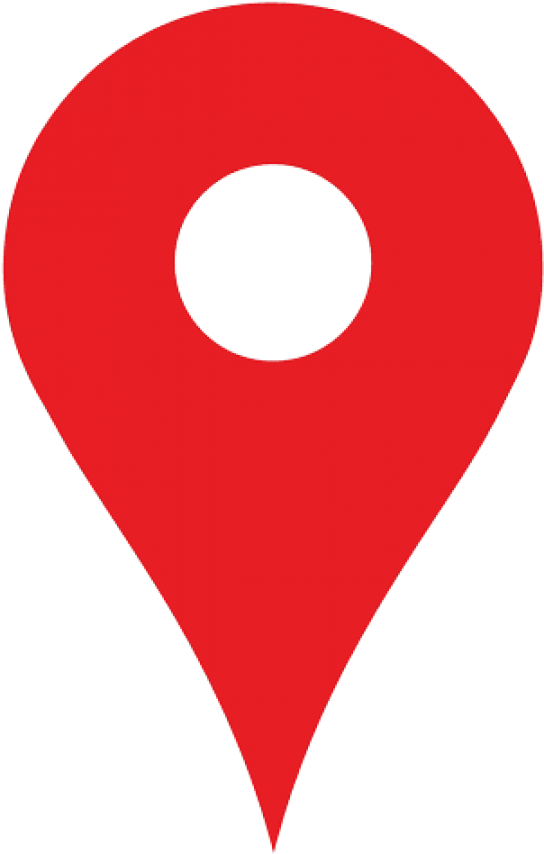 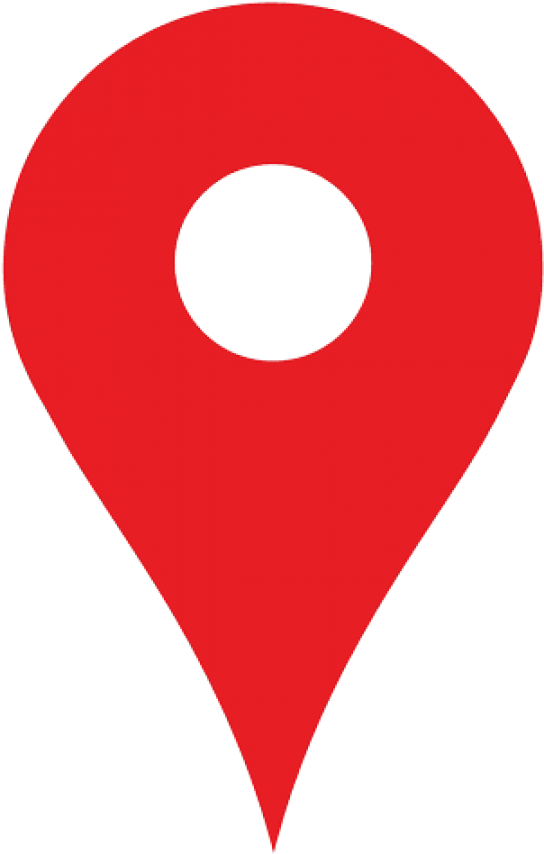 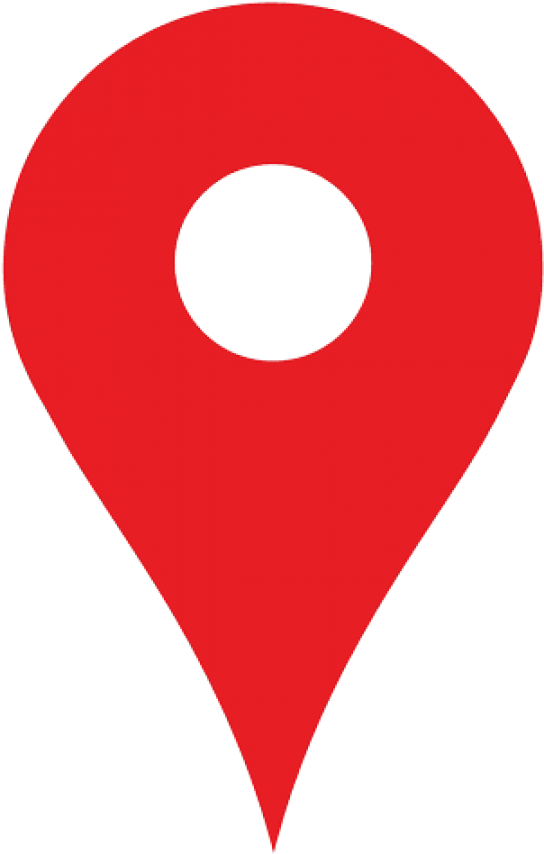 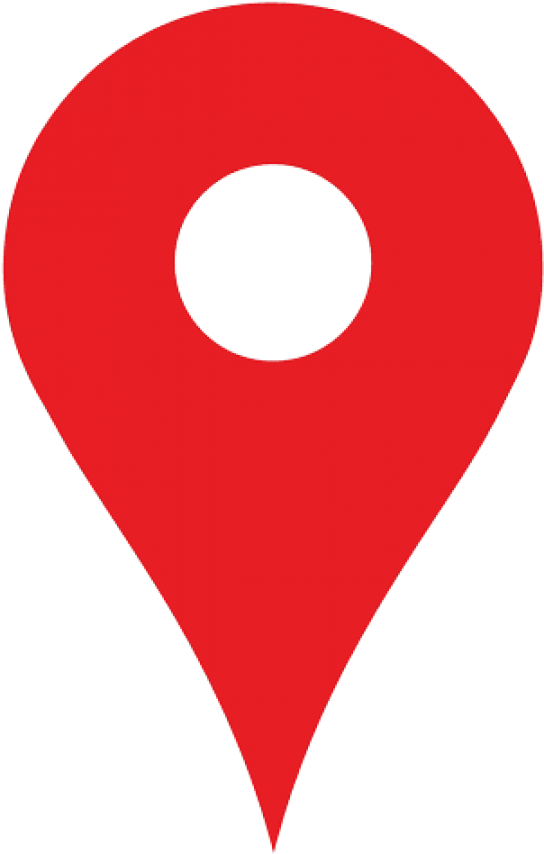 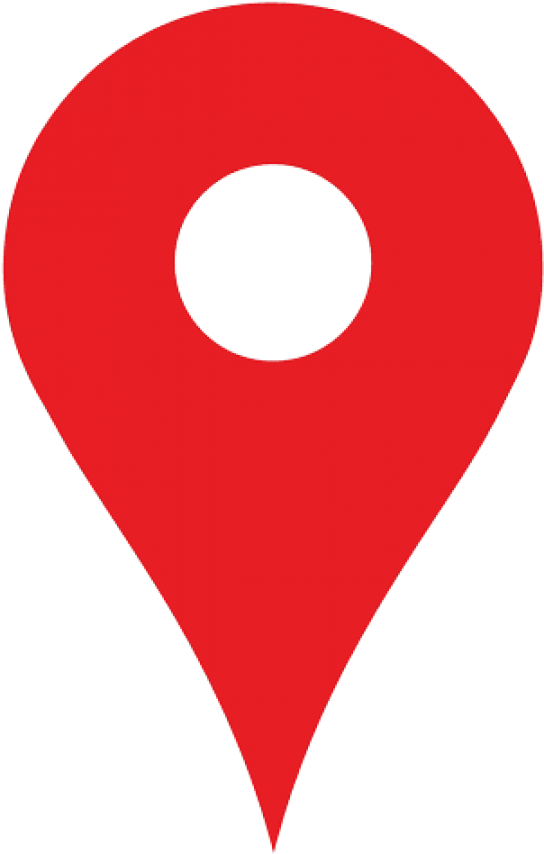 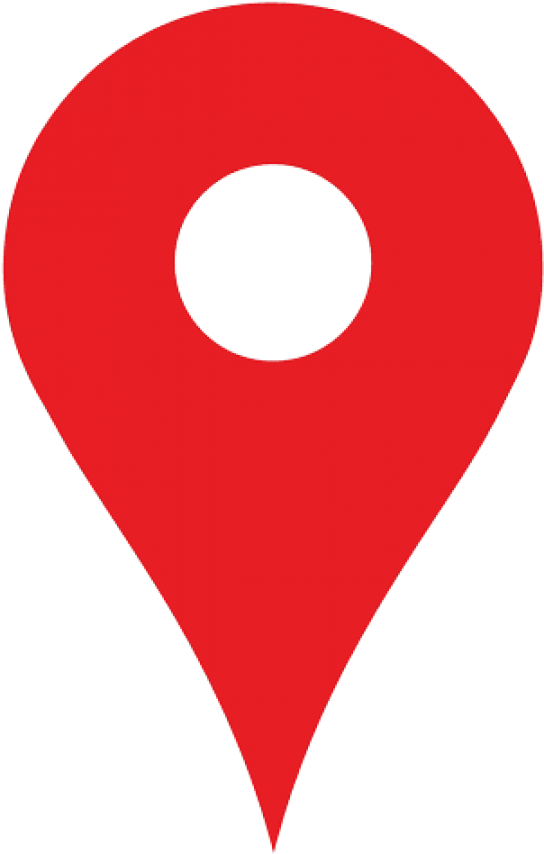 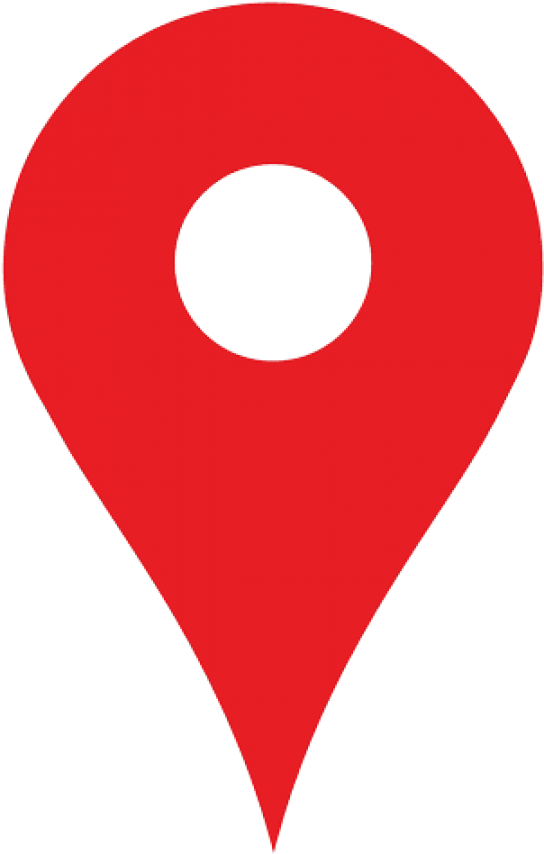 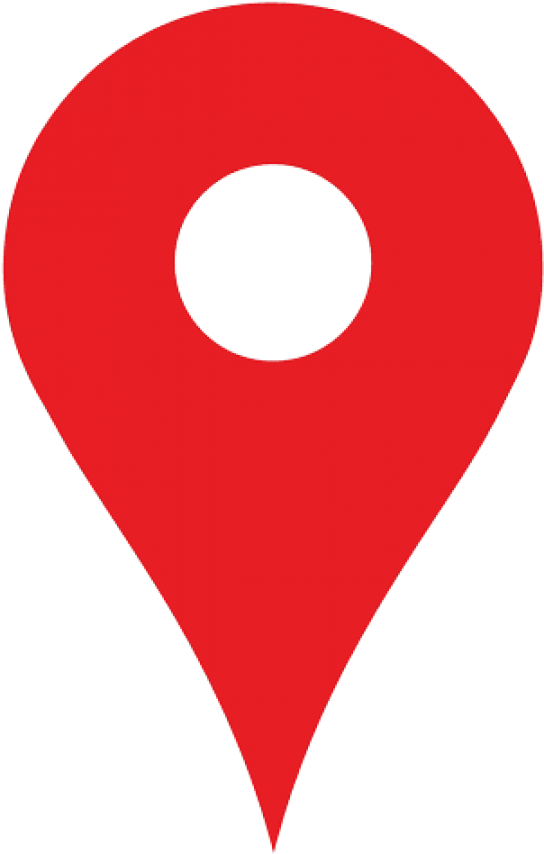 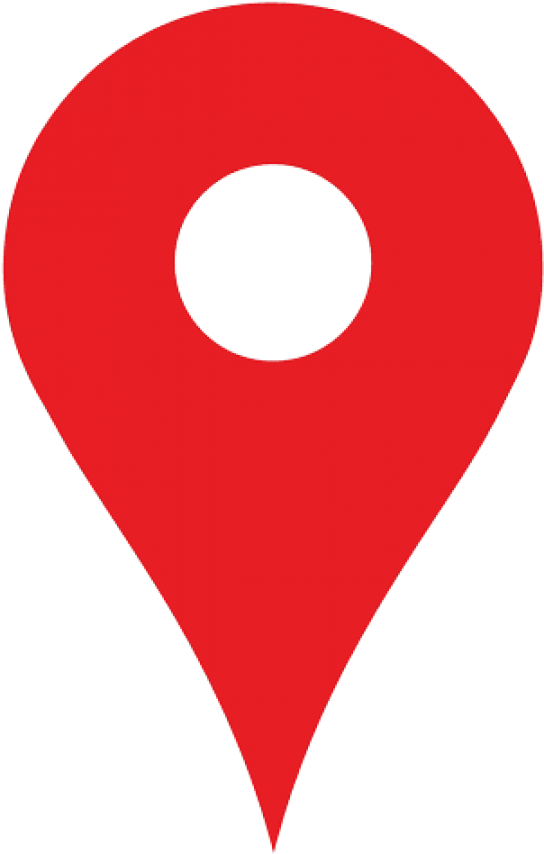 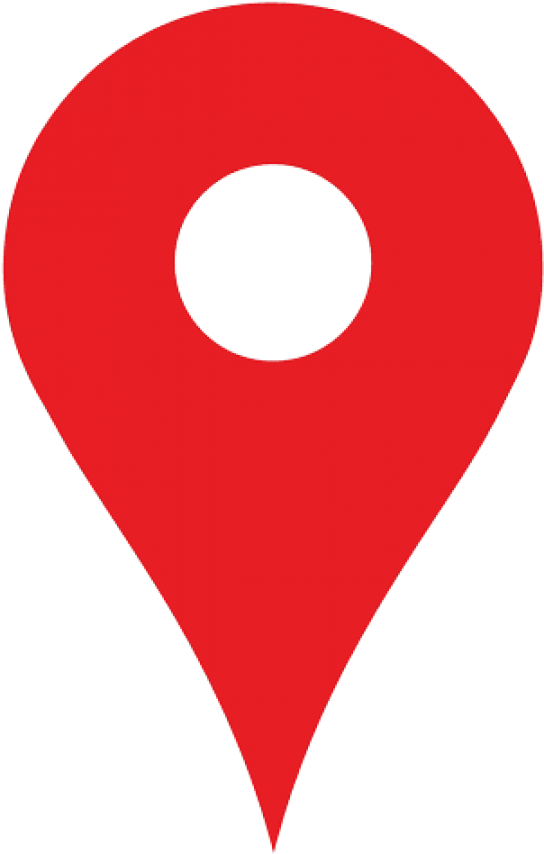 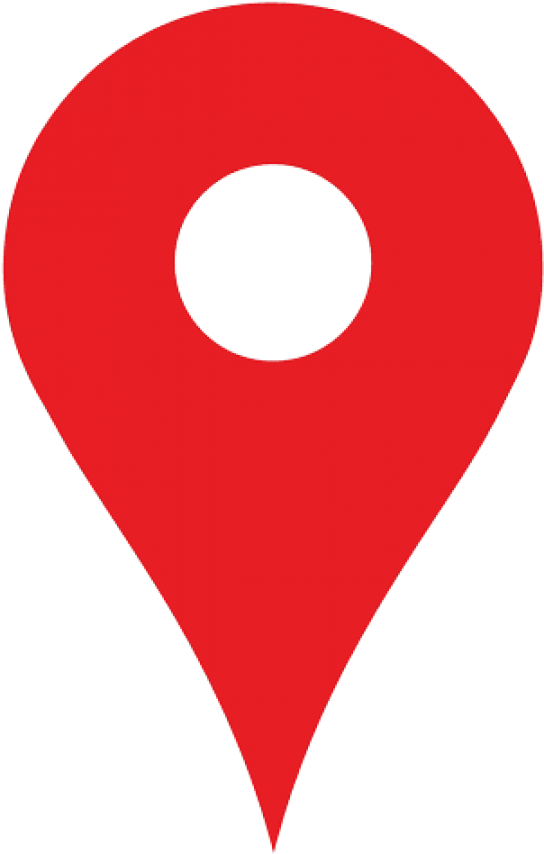 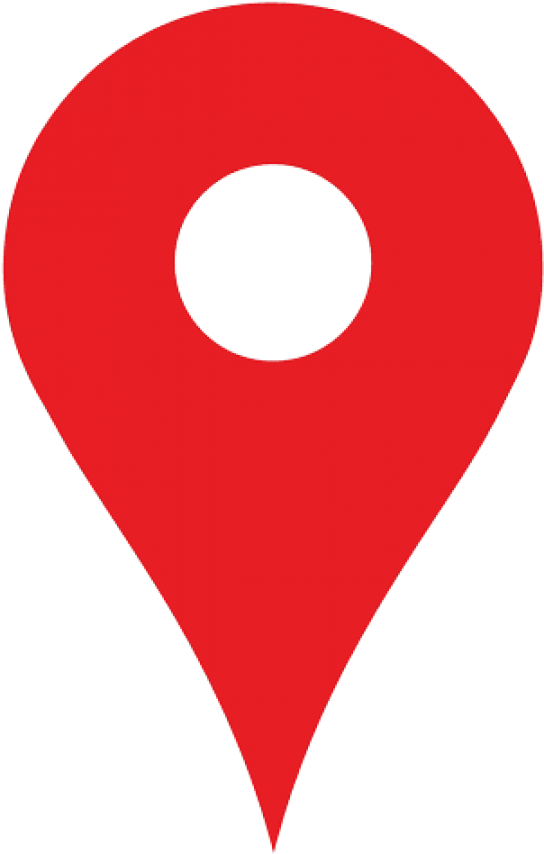 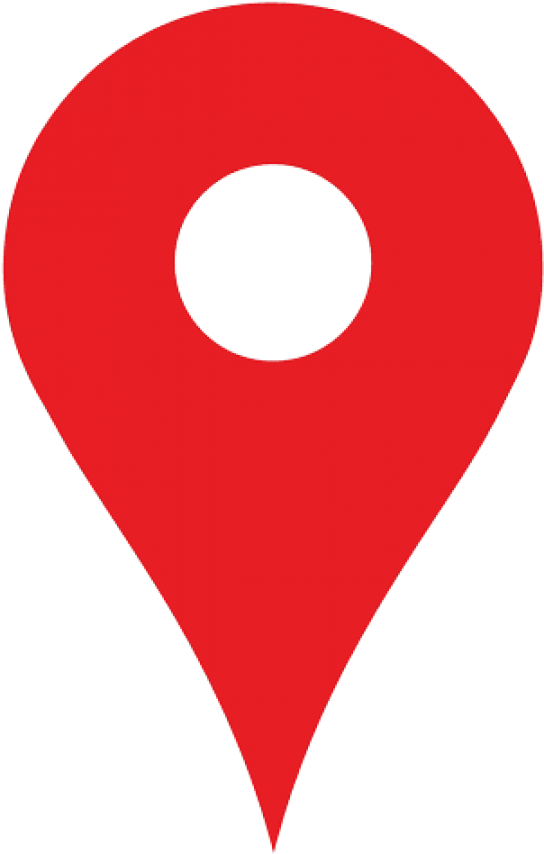 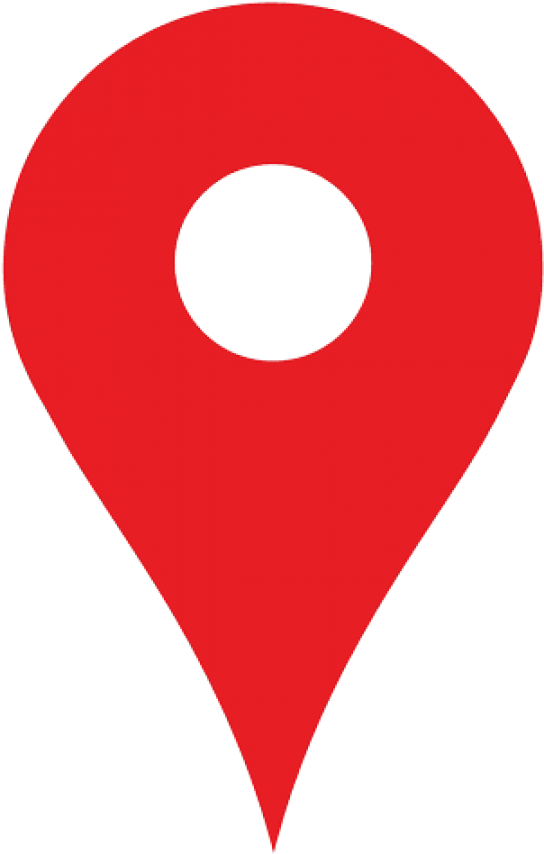 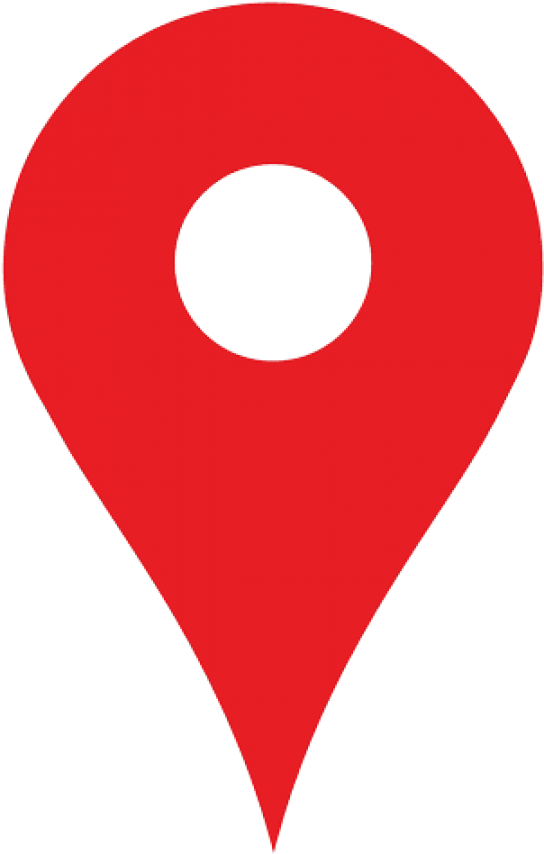 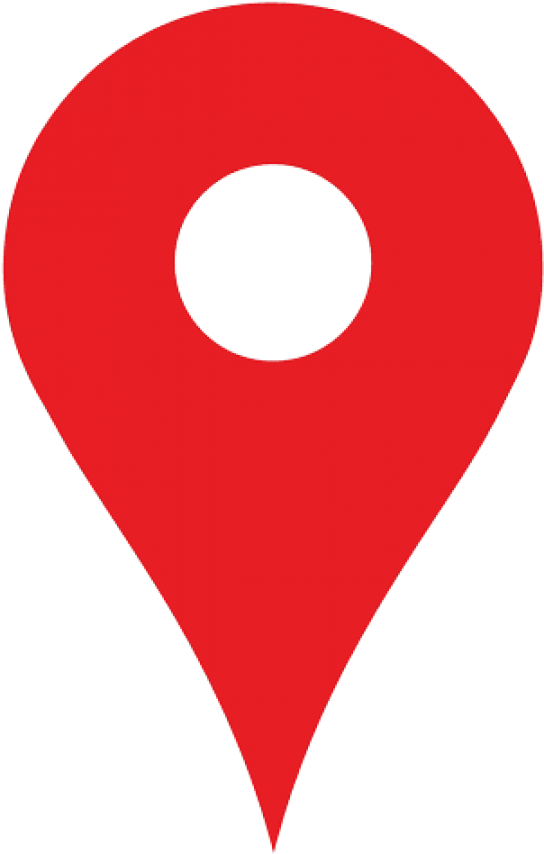 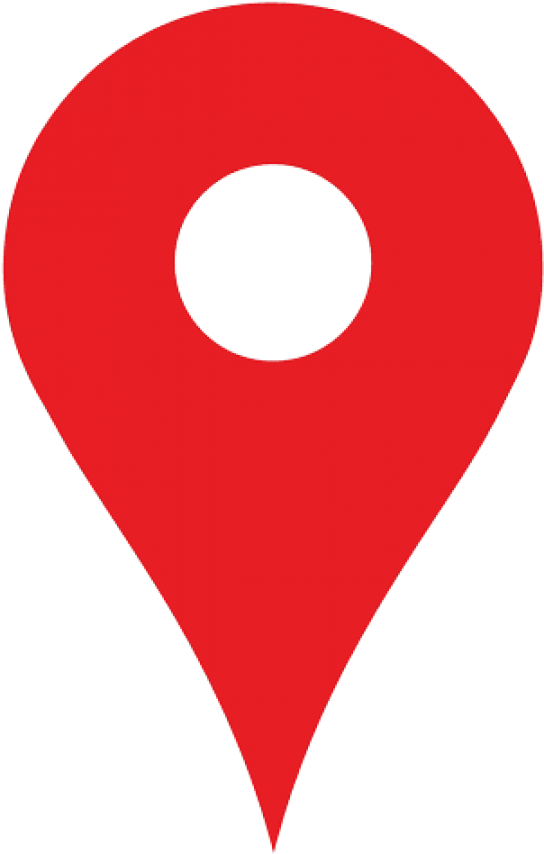 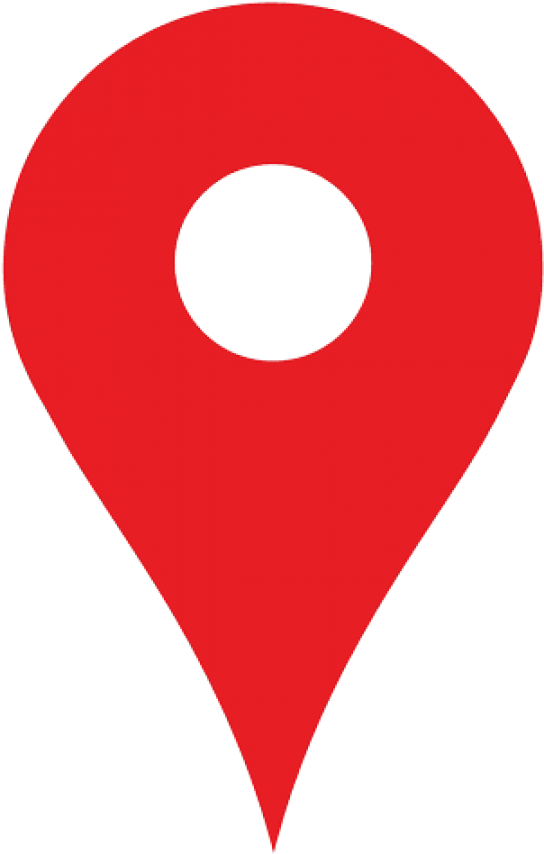 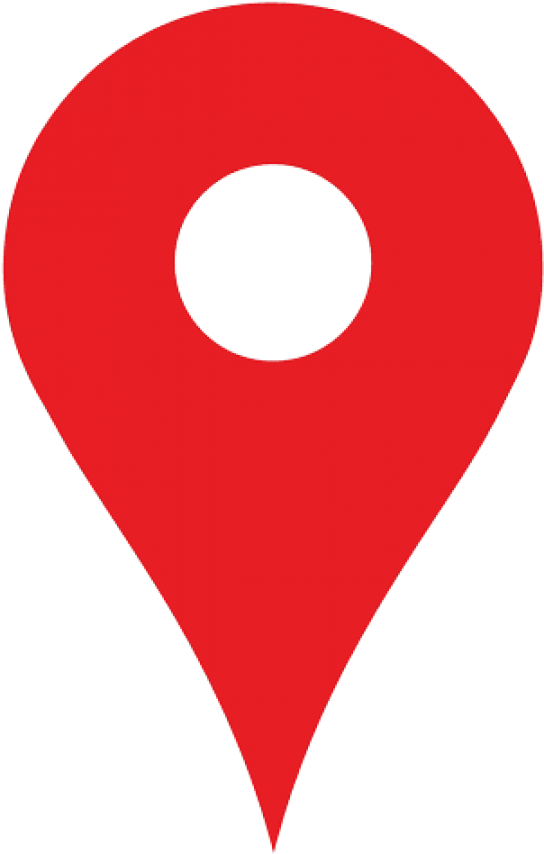 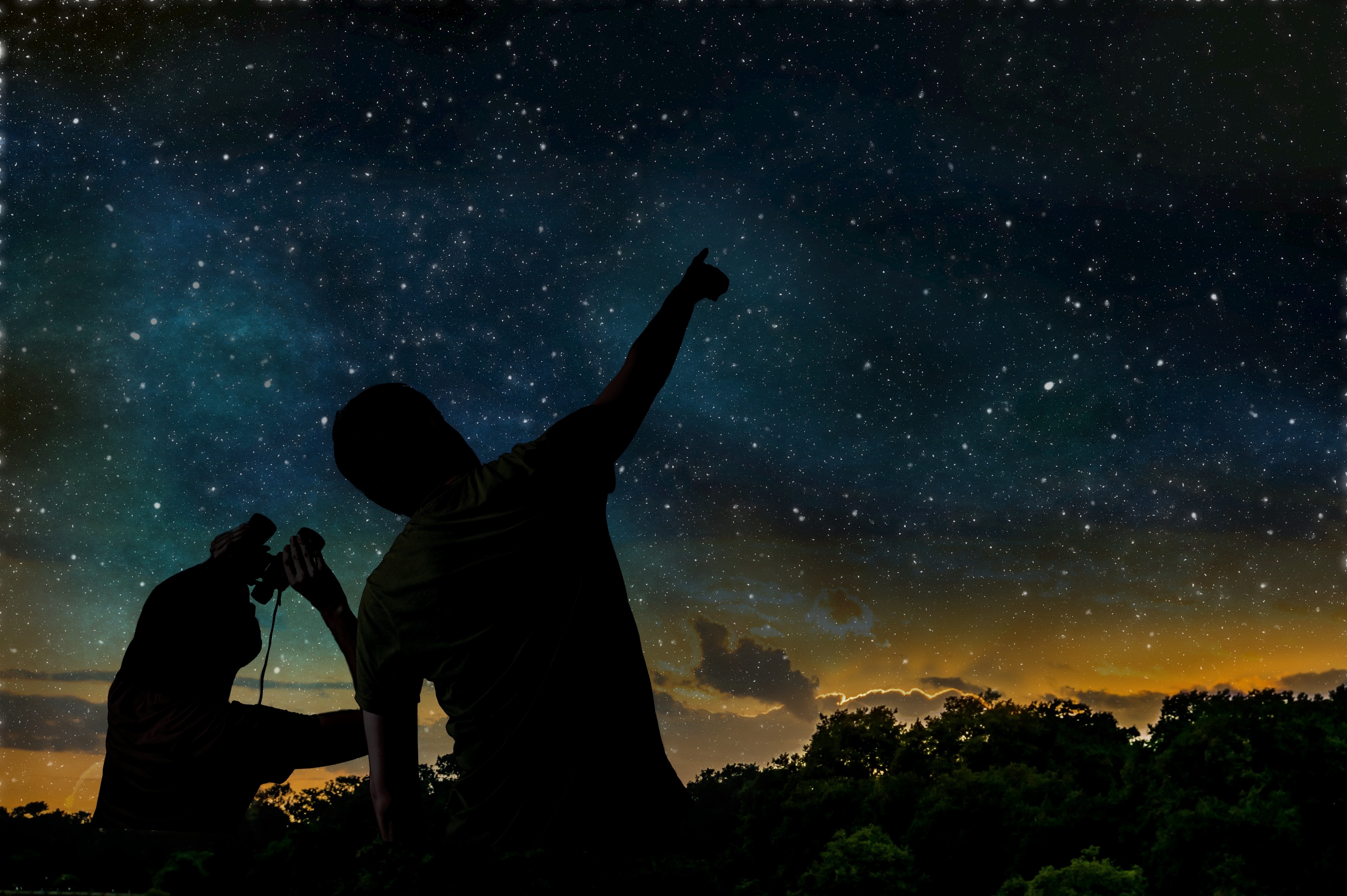 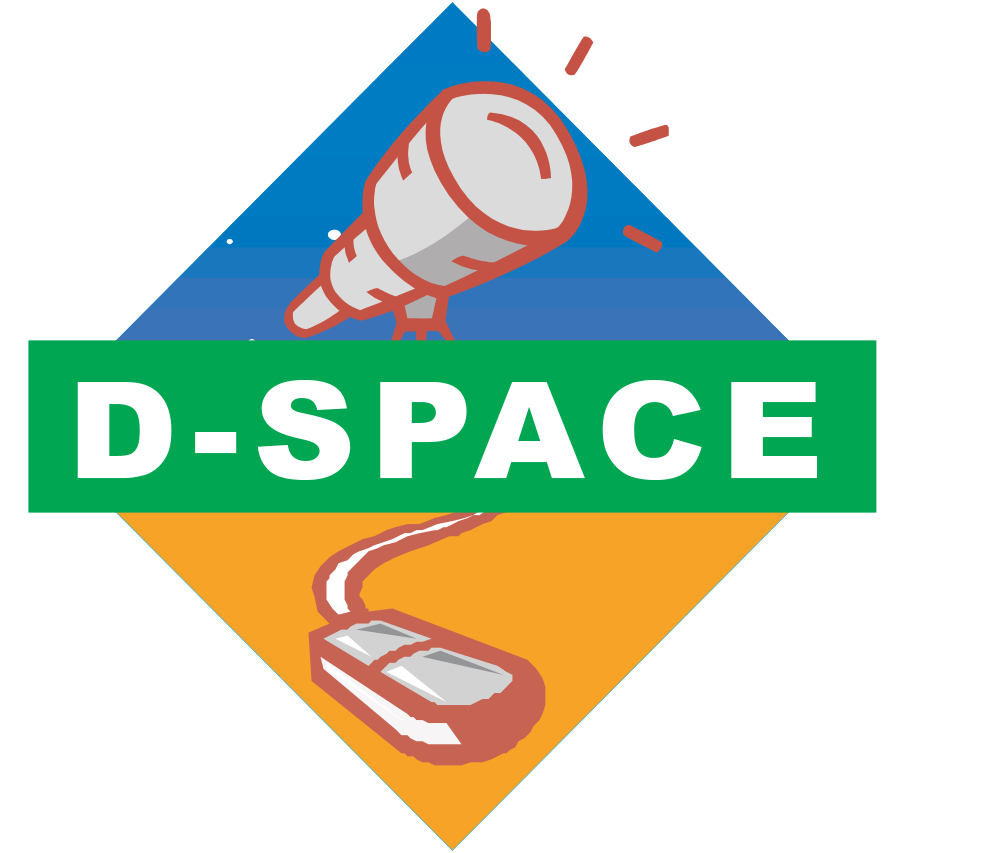 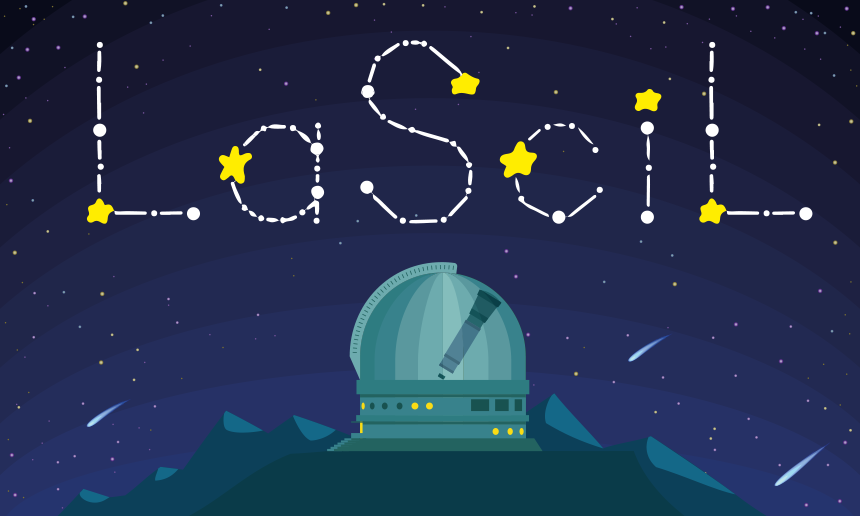 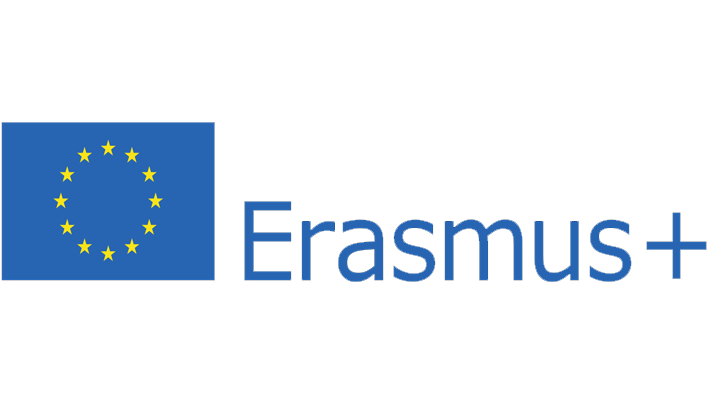 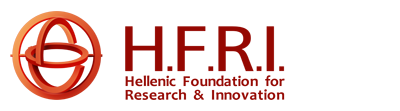 The LaSciL project has been co-funded with support from the Erasmus+ funding scheme of the European Commission with grant agreement: 2020-1-UK01-KA226-SCH-094579
The project was supported by the Hellenic Foundation for Research and Innovation (H.F.R.I.) under the “3rd Call for Action “Science and Society” “Research, Innovation and Dissemination Hubs”” (Project Number: 02181).